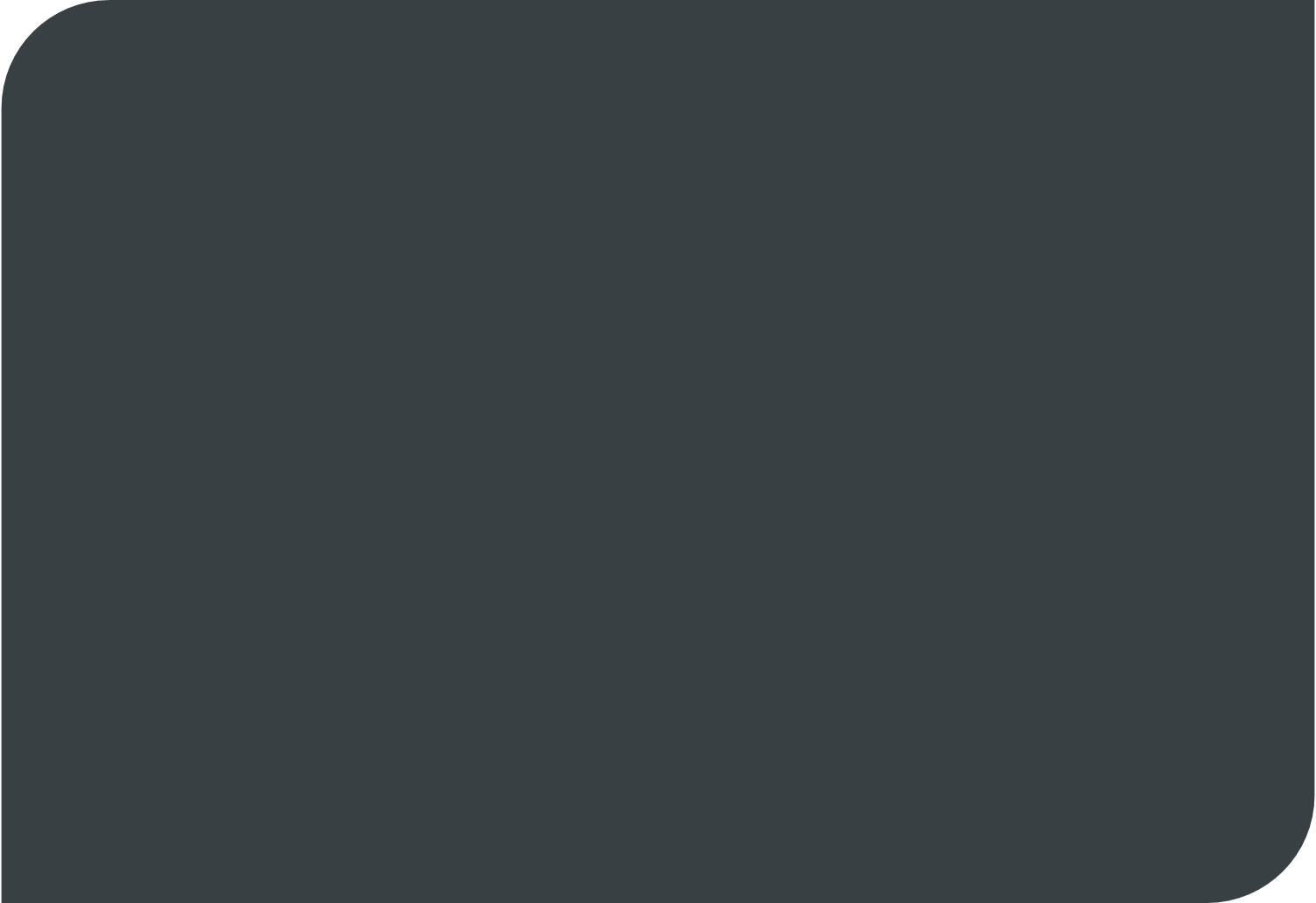 R
OMANIA
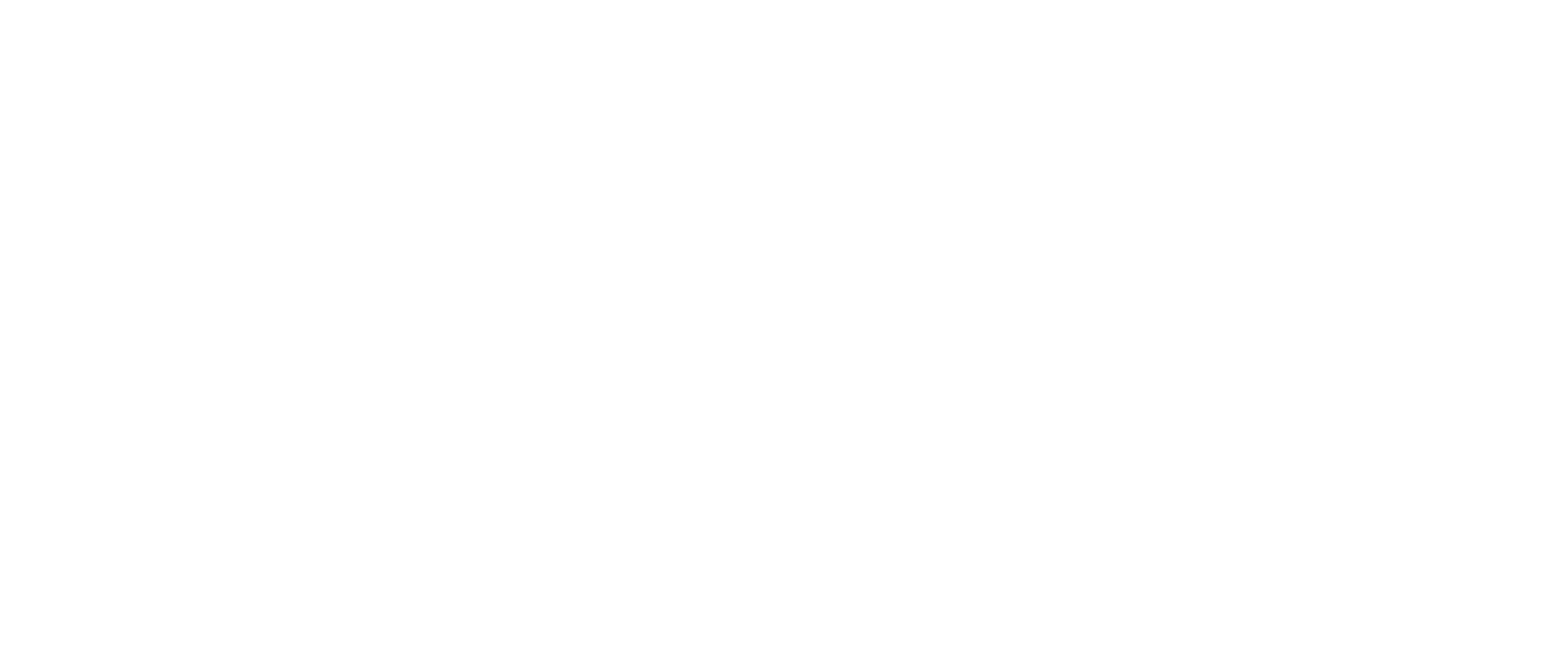 [Speaker Notes: Welcome everybody 
Introduce GFG
Staff members introduce themselves]
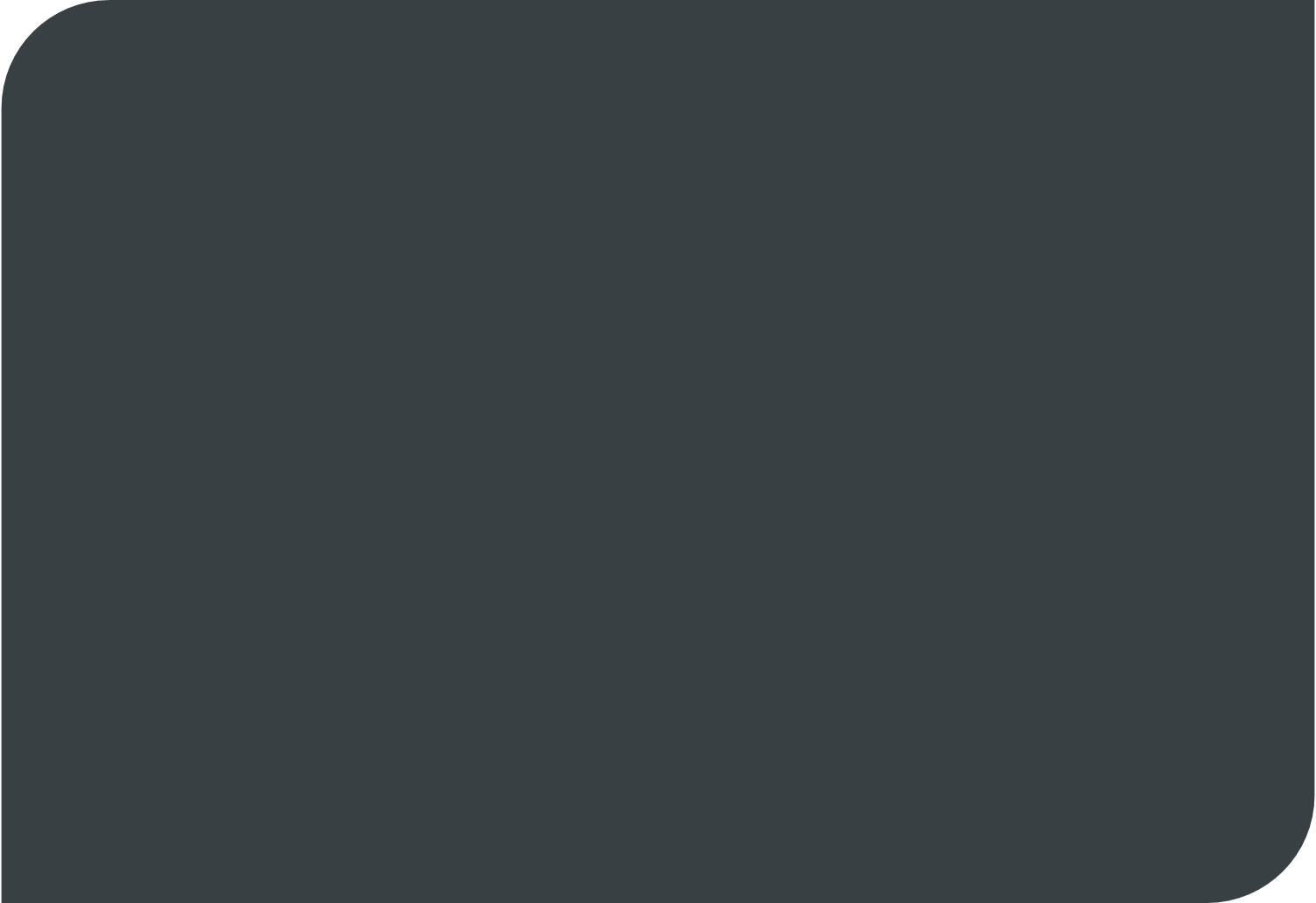 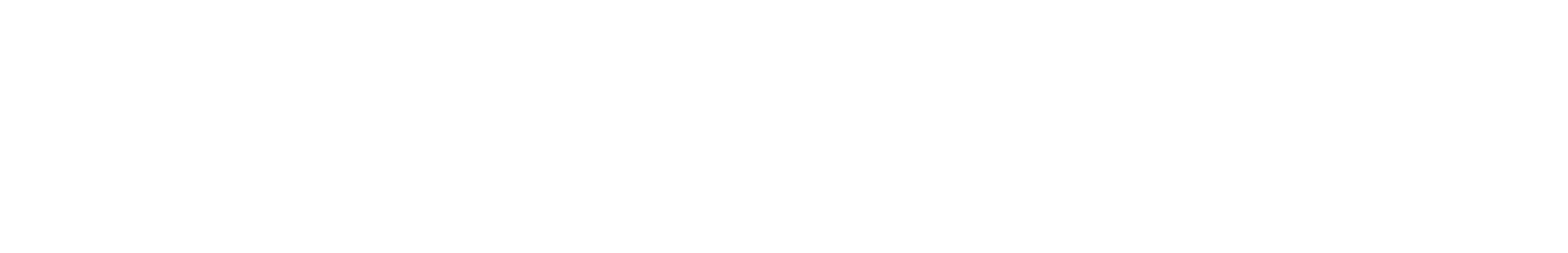 Course Overview
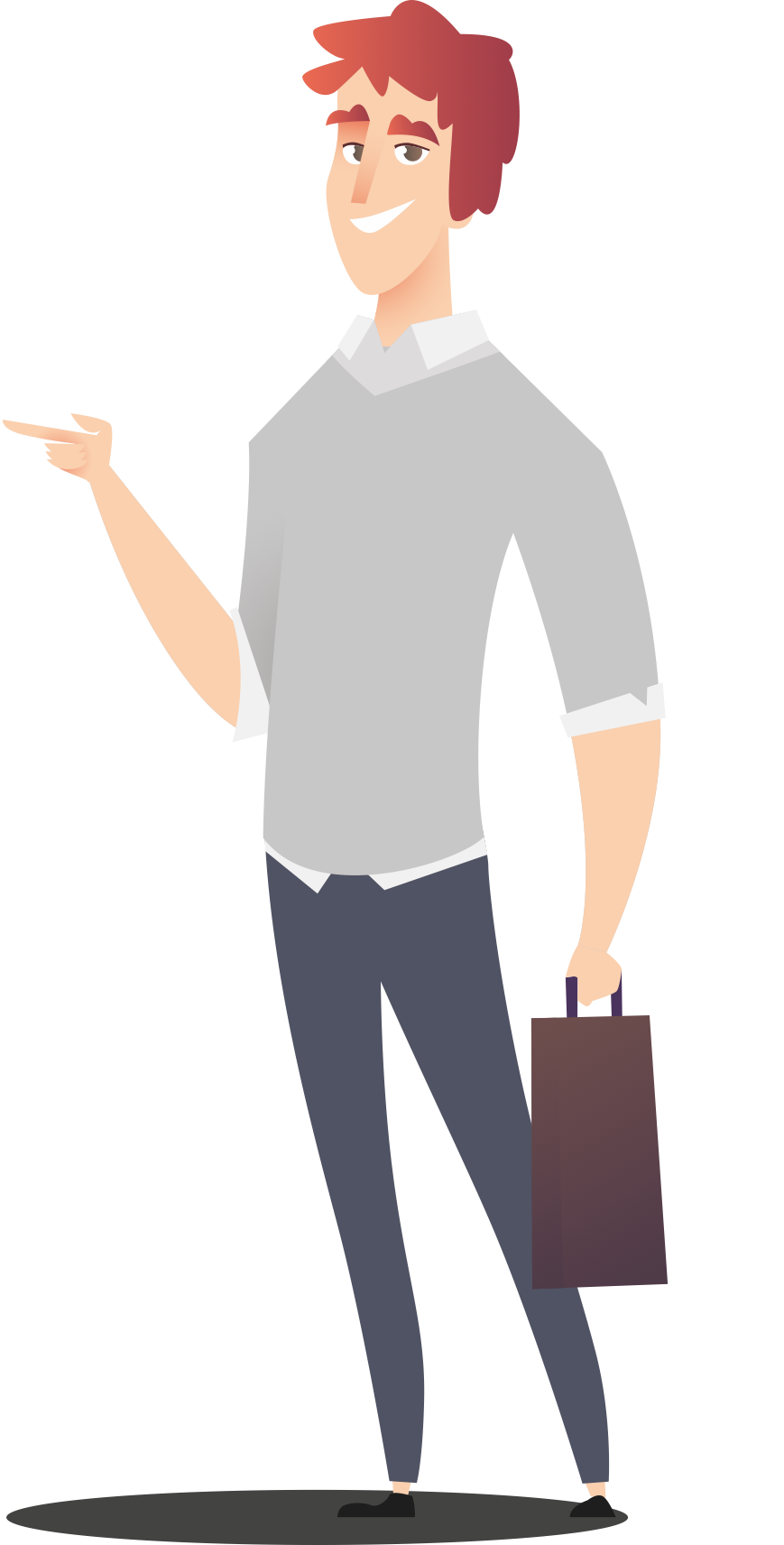 Steel Plant STEM kit and retrofit build
GFG jobs: application process and mock interviews
Qualifications: Digital CV Writing and Interview Skills
Exhibition
[Speaker Notes: Click through the 4 points
Steel plant - build a model steel plant, similar to the blast furnace last year, but on a bigger scale
Jobs - learn about jobs within GFG and go through a mock application process
Qualification - gain qualifications in digital cv writing and interview skills
Exhibition - showcase your work on Friday]
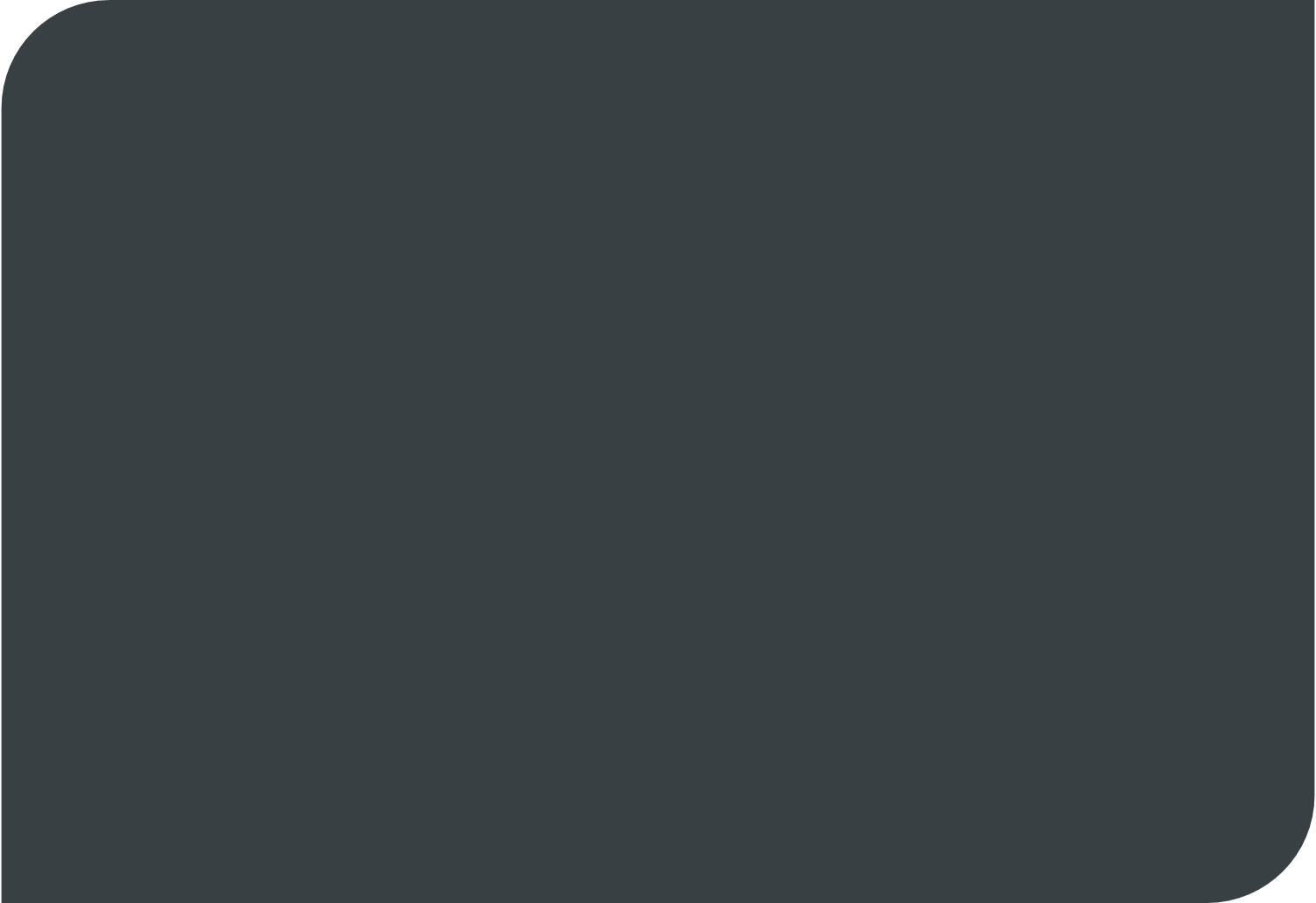 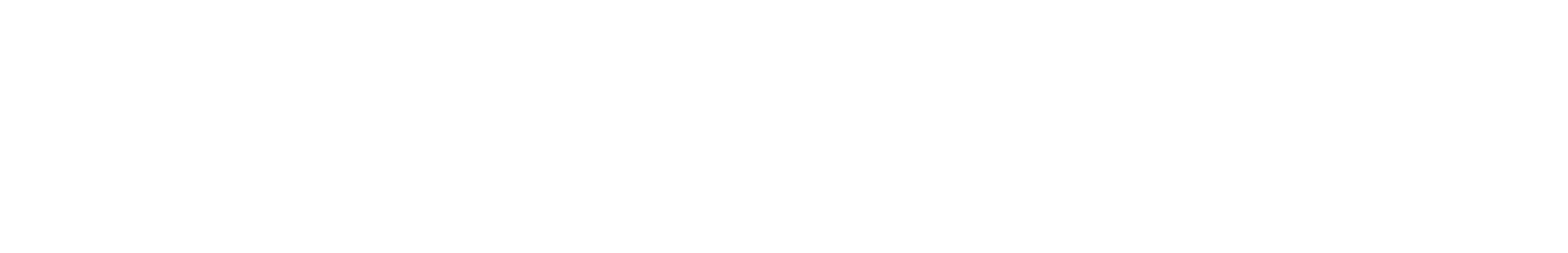 Course Outcomes
1. Learners to gain knowledge about GFG careers
2. Learners to gain knowledge around the current and future steel plants
3. Learners gain knowledge around digital skills and job applications
4. Learners develop their soft skills, especially team work, communication and problem-solving
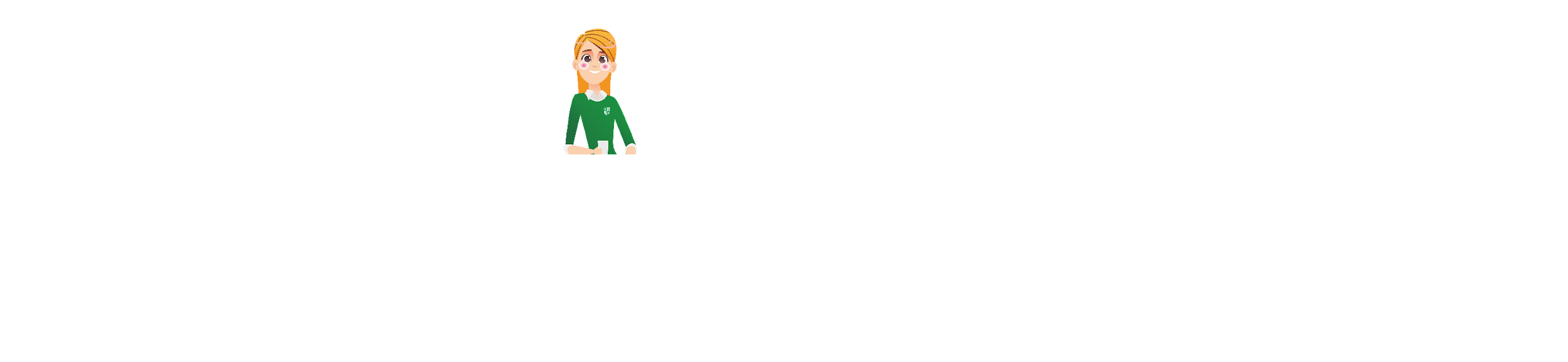 5. Learners develop their STEM (science, technology, engineering and maths) skills
[Speaker Notes: Click through and read out the 5 course aims from the screen]
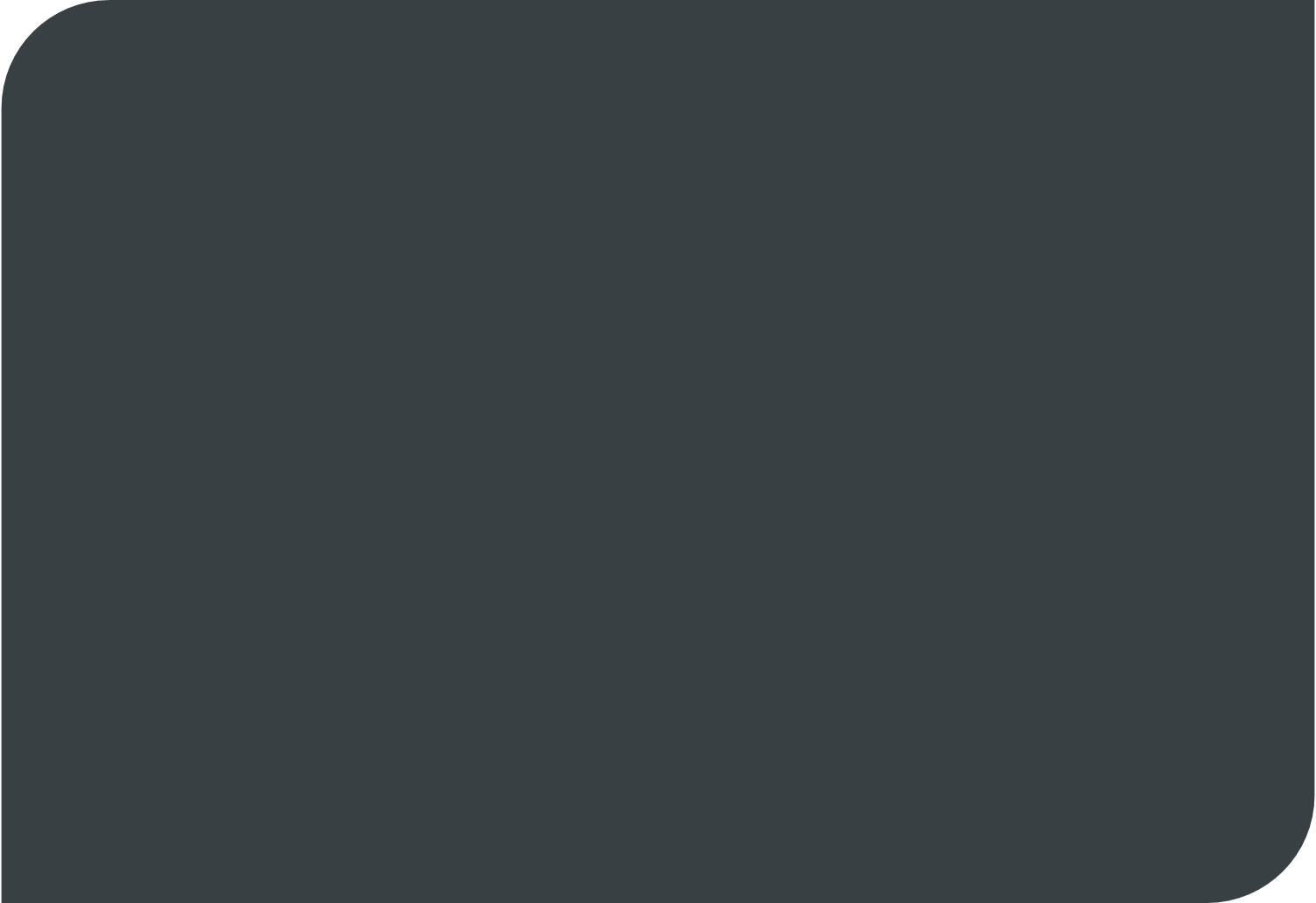 Weekly 
Timetable
[Speaker Notes: Give participants a weekly overview]
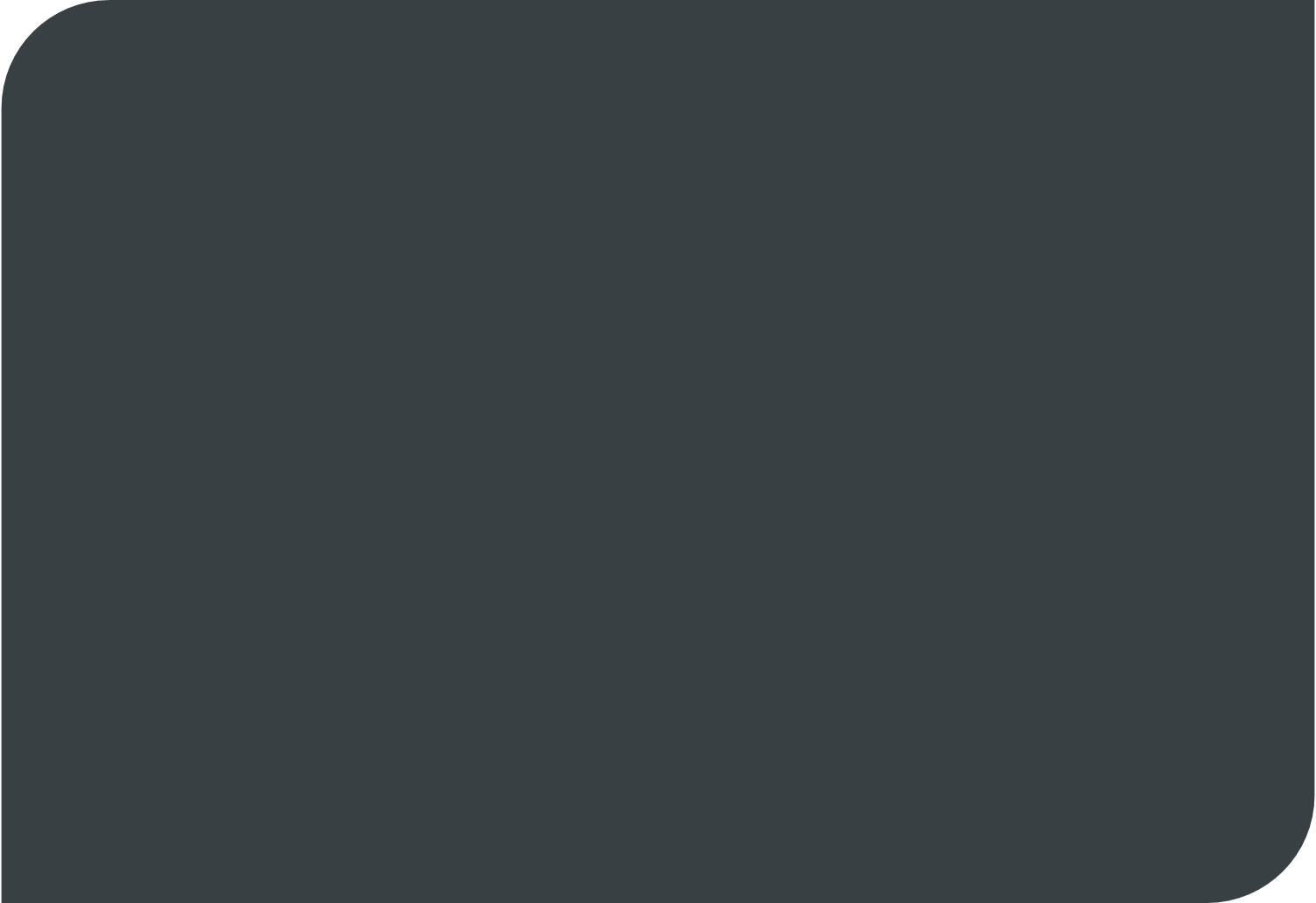 Day 1 Timetable
[Speaker Notes: Read out the overview for the day.]
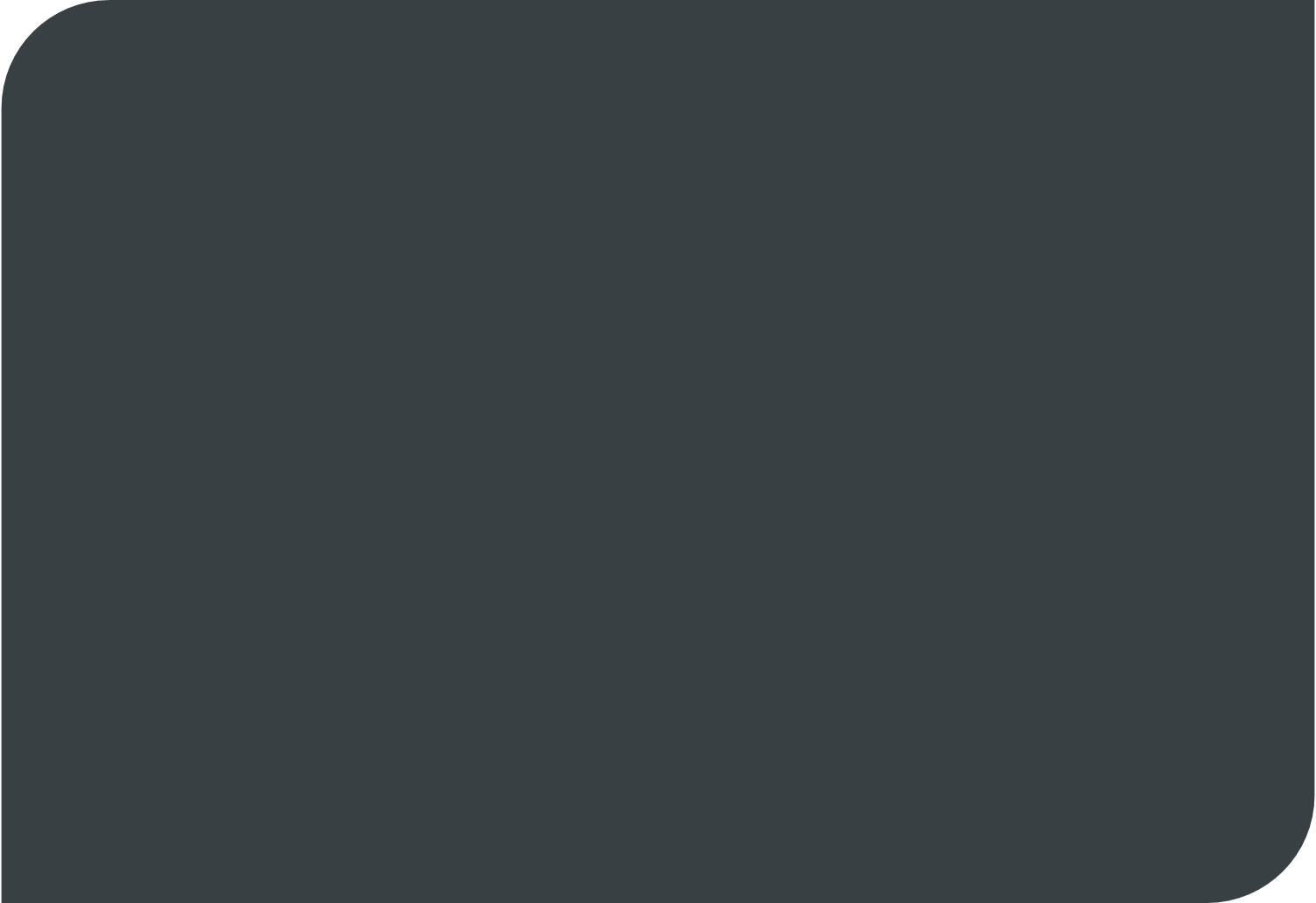 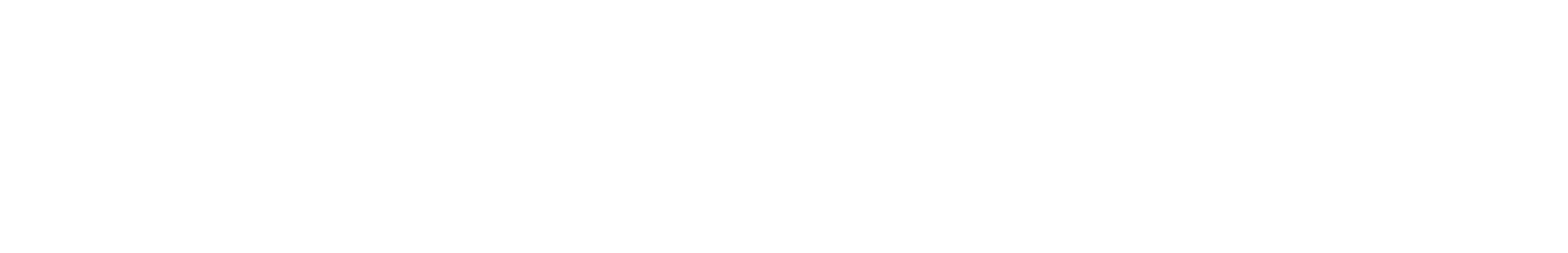 Safety
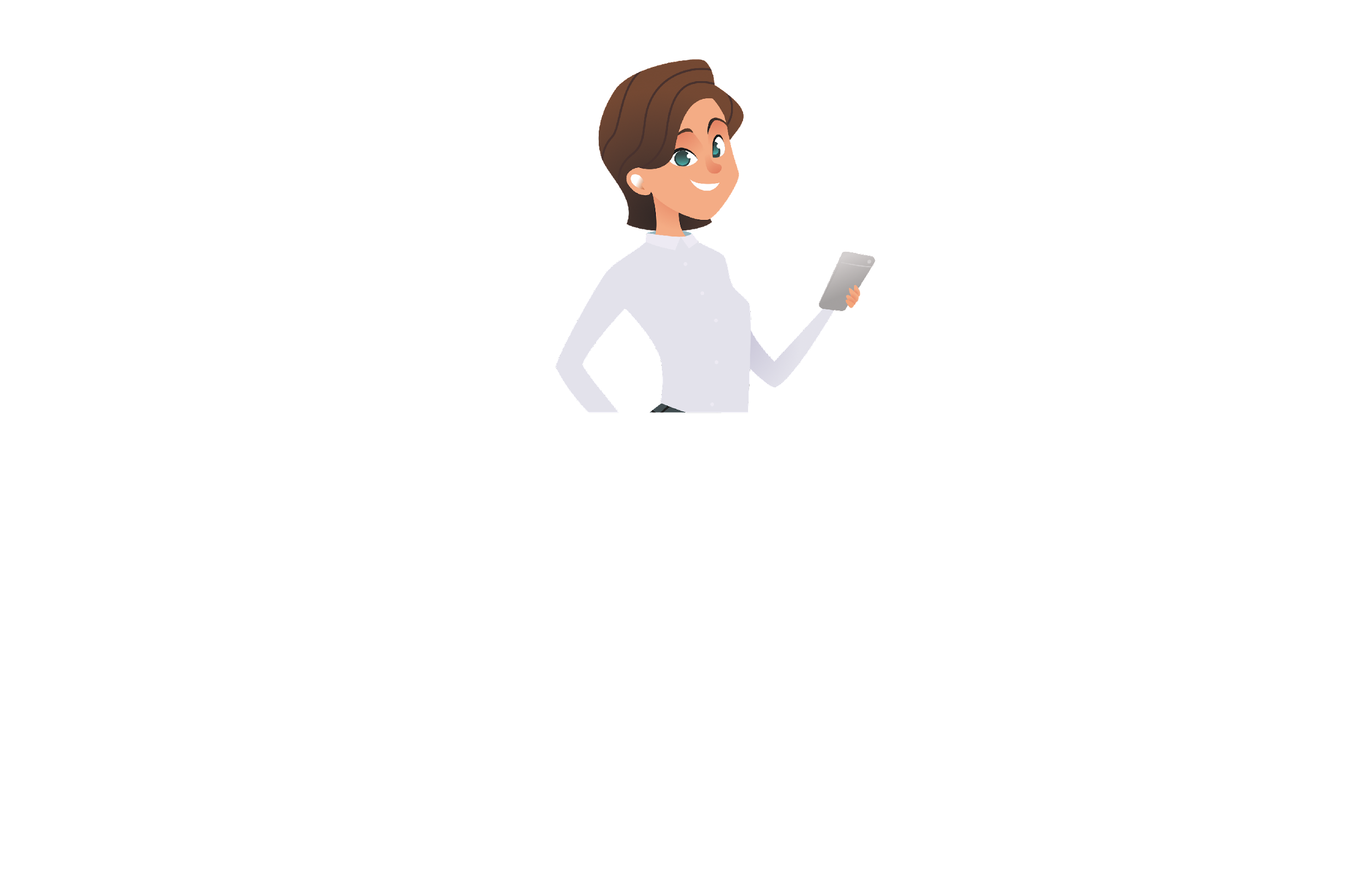 Finger traps
Minor cuts
Flashing lights (epilepsy)
Slips, trips and falls
Emergency exits
[Speaker Notes: Click through and read out the safety information]
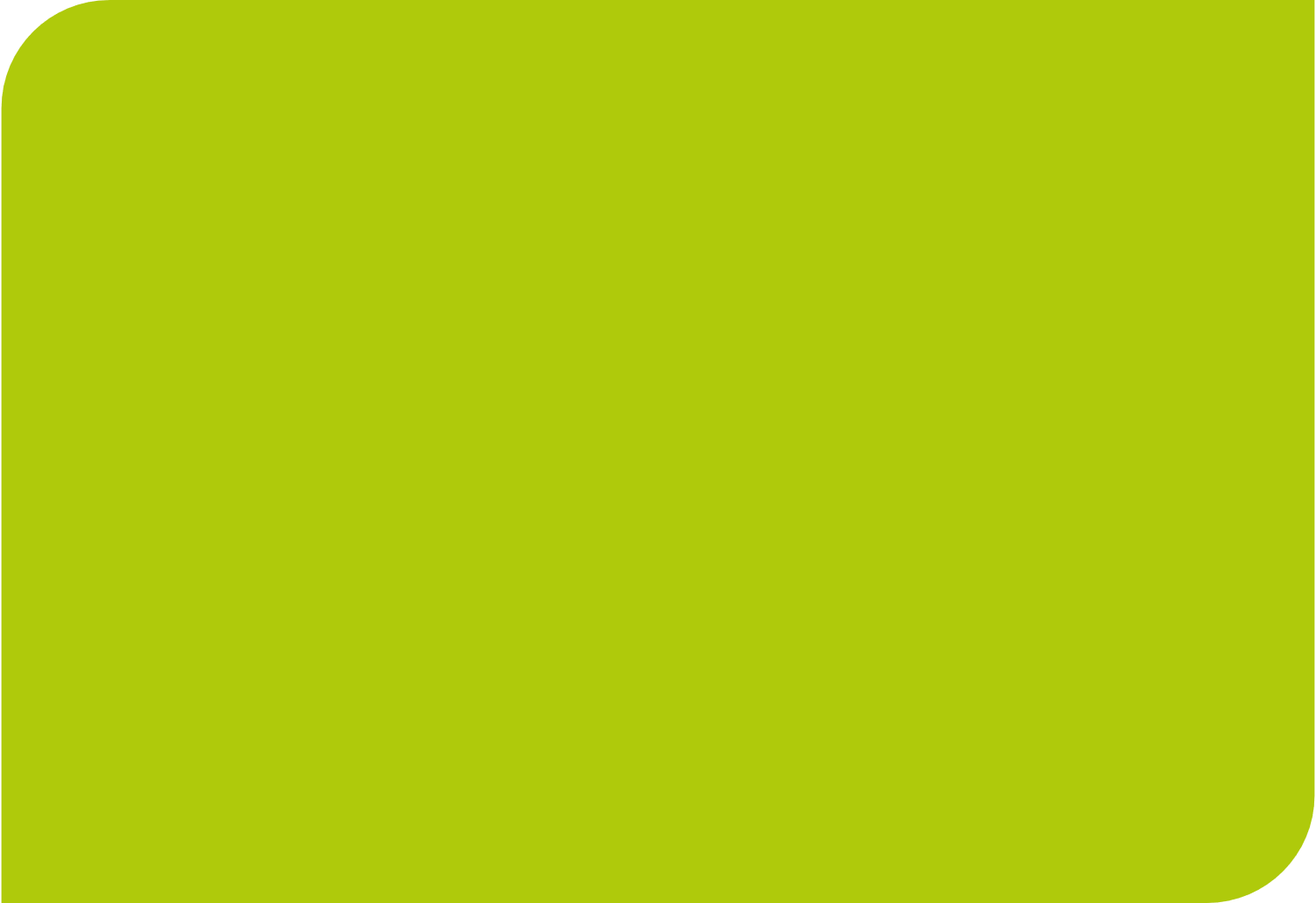 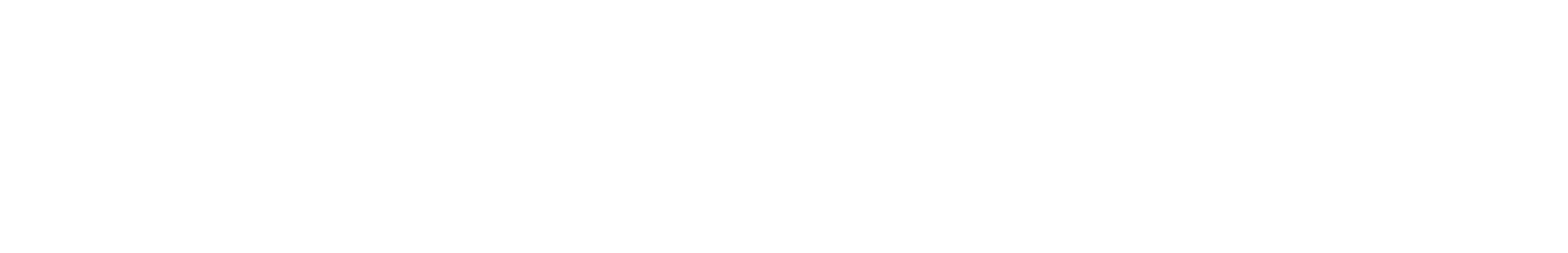 Ice Breaker
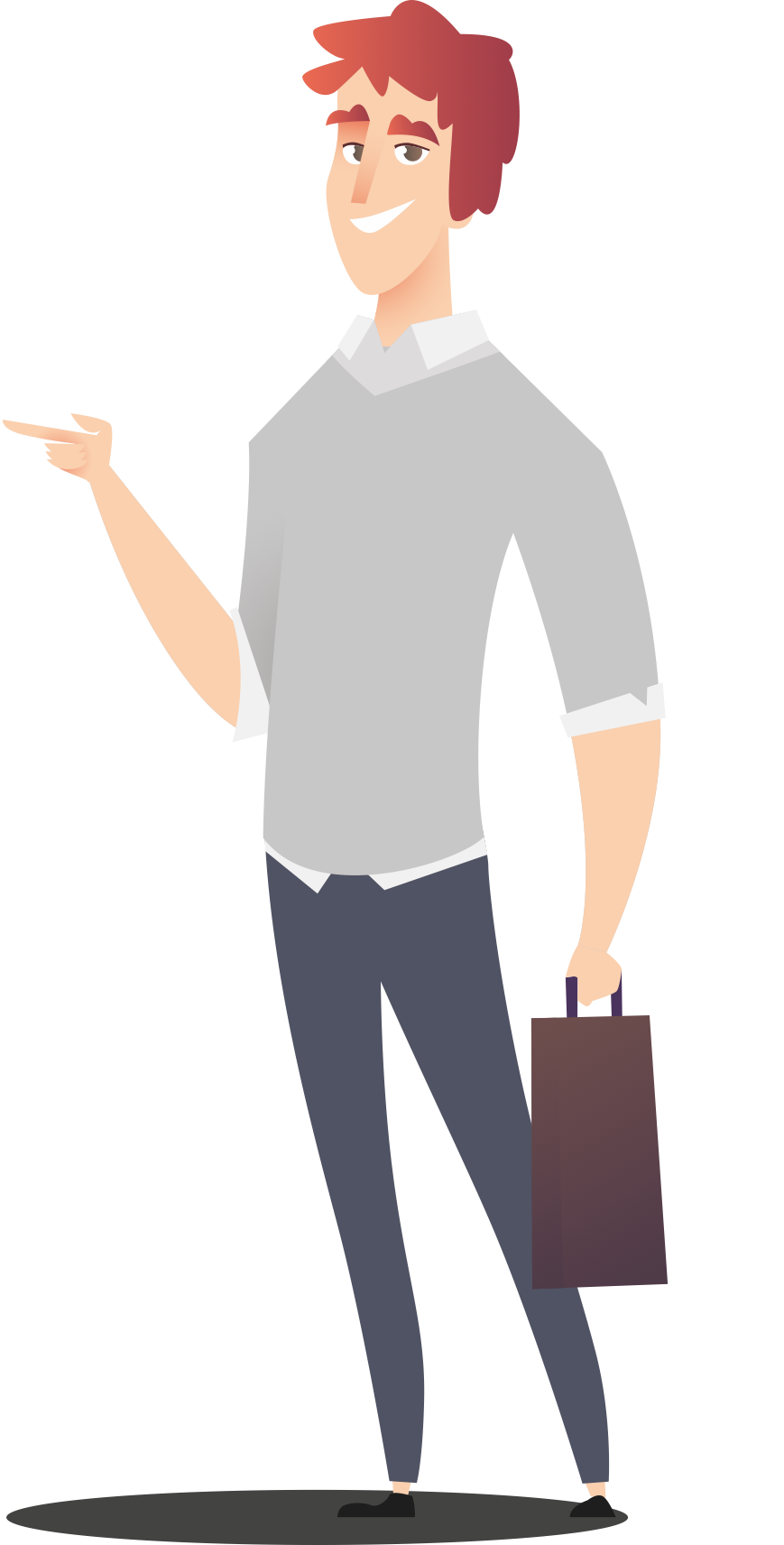 Name
Interesting Fact
Dream Job
[Speaker Notes: Staff to begin by introducing themselves and starting the ice breaker before asking the participants.
*Use microphone]
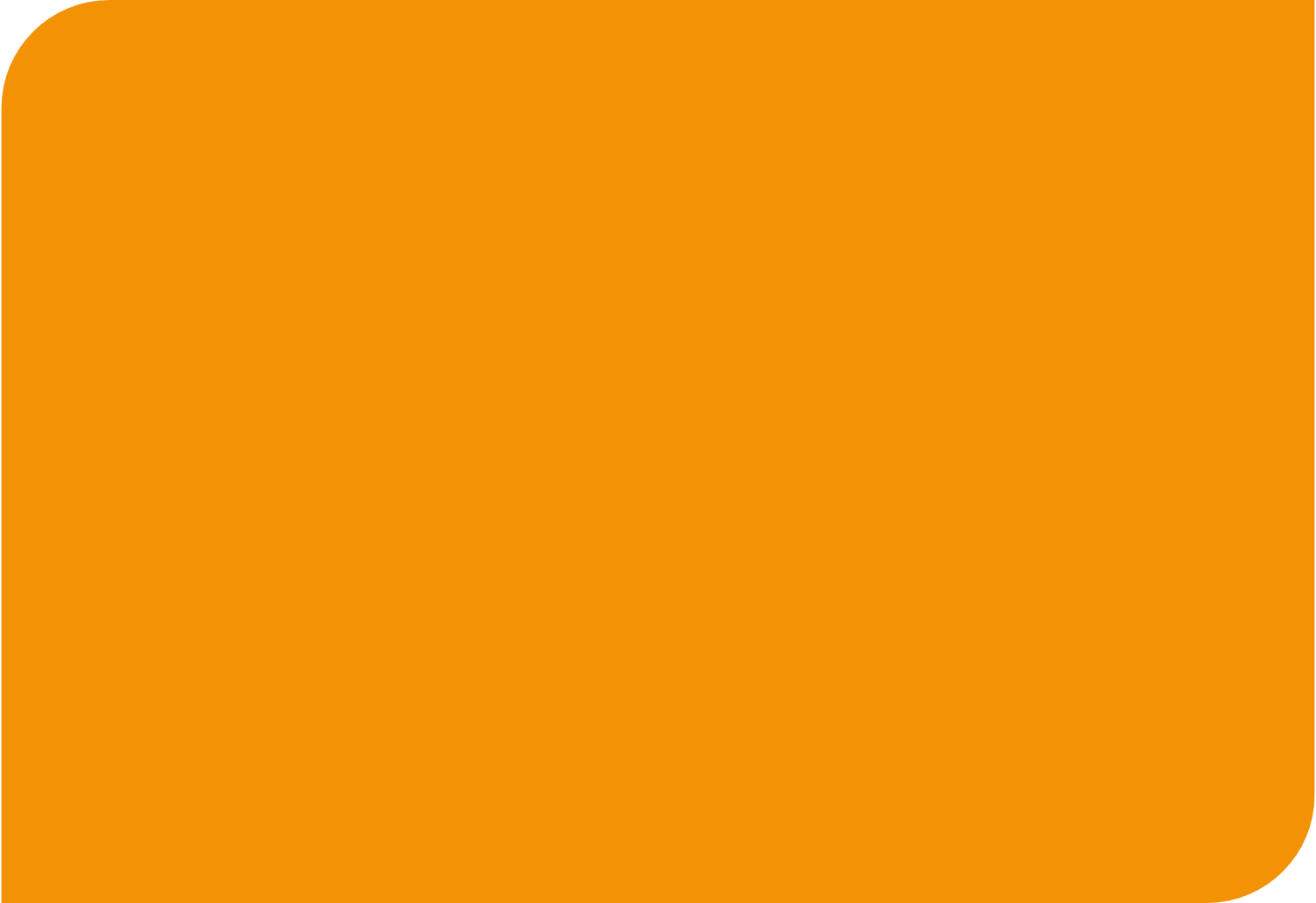 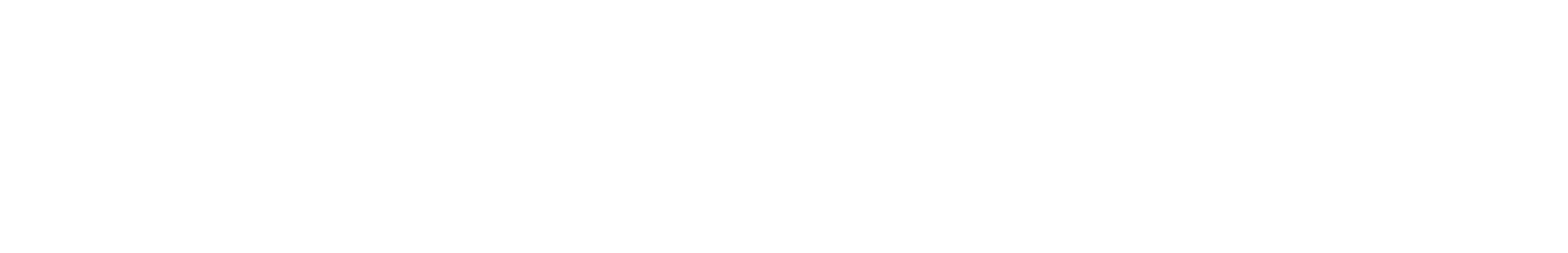 Social Contract
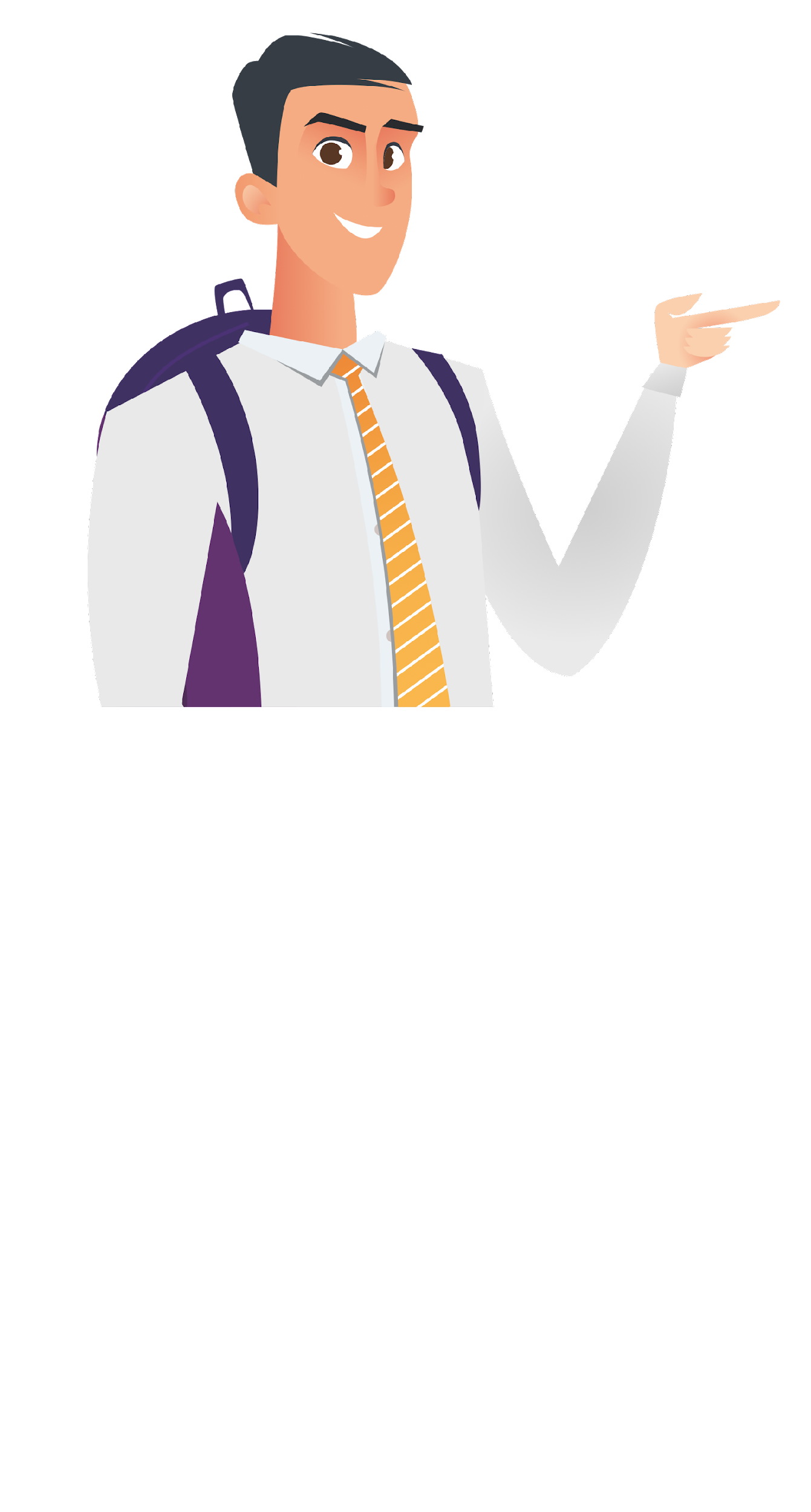 Course rules
Sign and display
[Speaker Notes: Ask participants to help come up with the rules for the course. Suggestions include: 
Respect, no bad language, listening, teamwork, encouragement, etc… 

Ask all participants and staff to sign the rules and then display them in the room.]
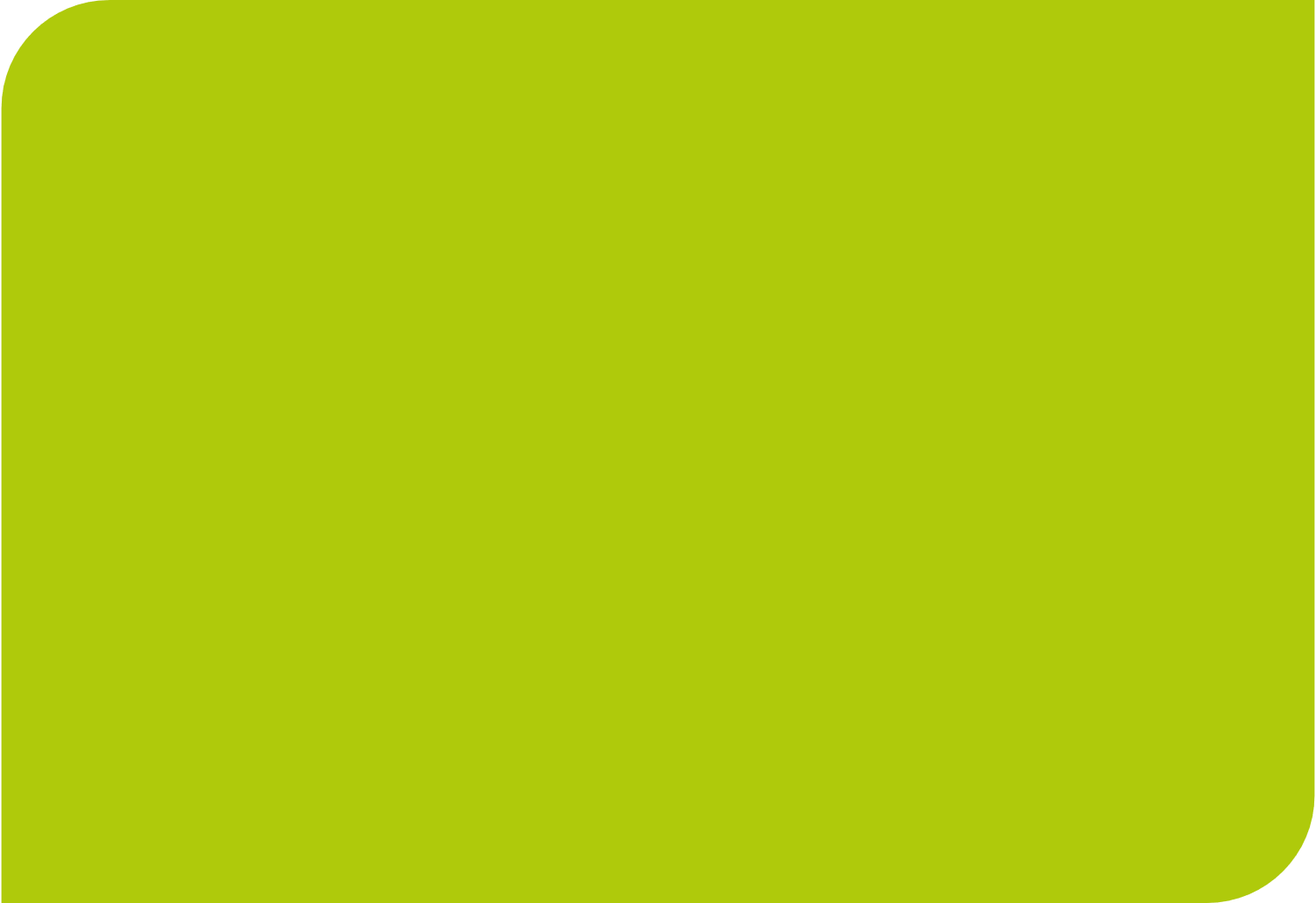 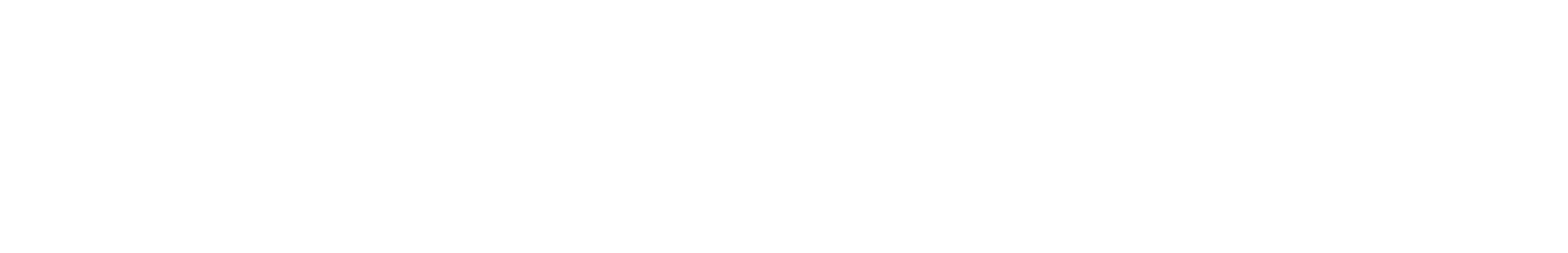 STEM Skills
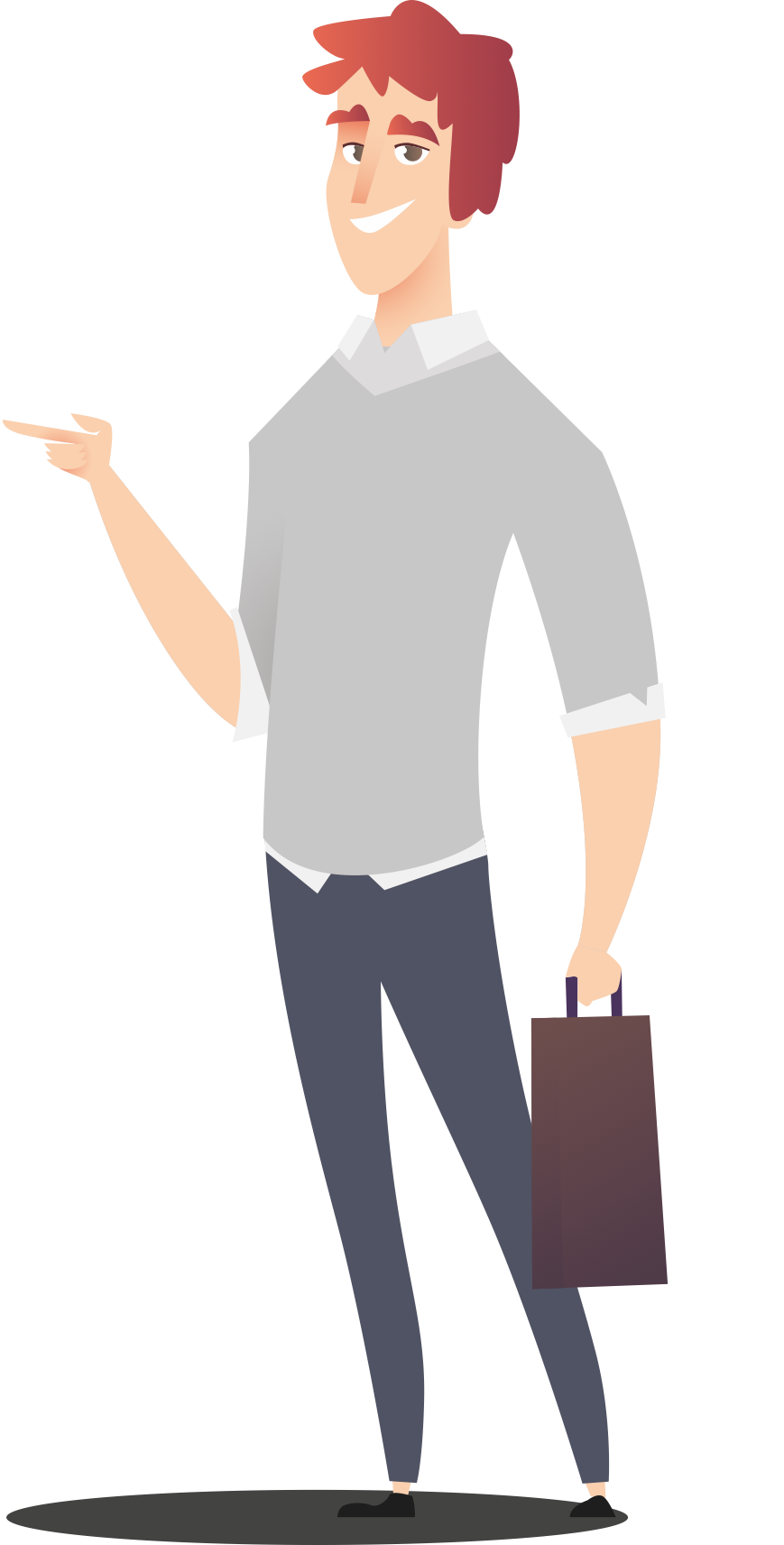 What does STEM stand for?
[Speaker Notes: Ask participants if they remember what STEM stands for revealing the answer below
Science
Technology
Engineering 
Mathematics]
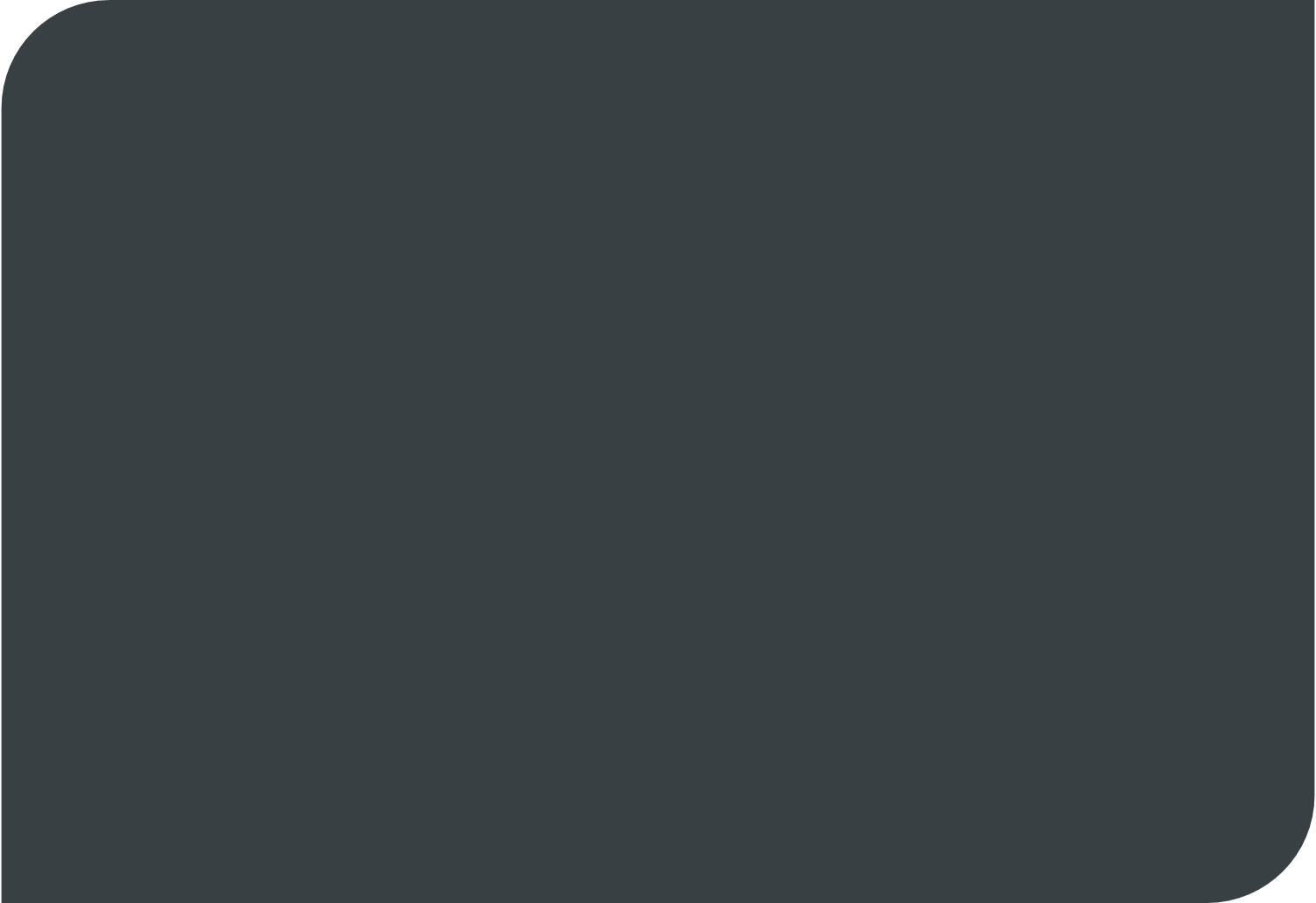 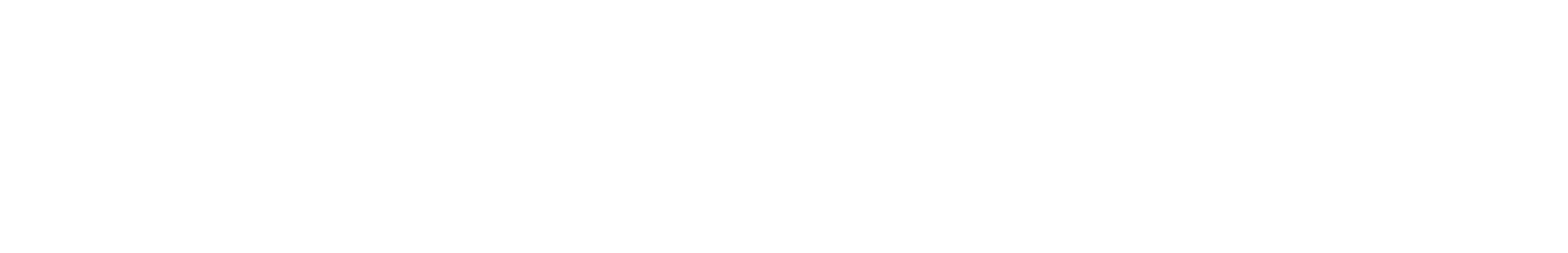 Digital Skills
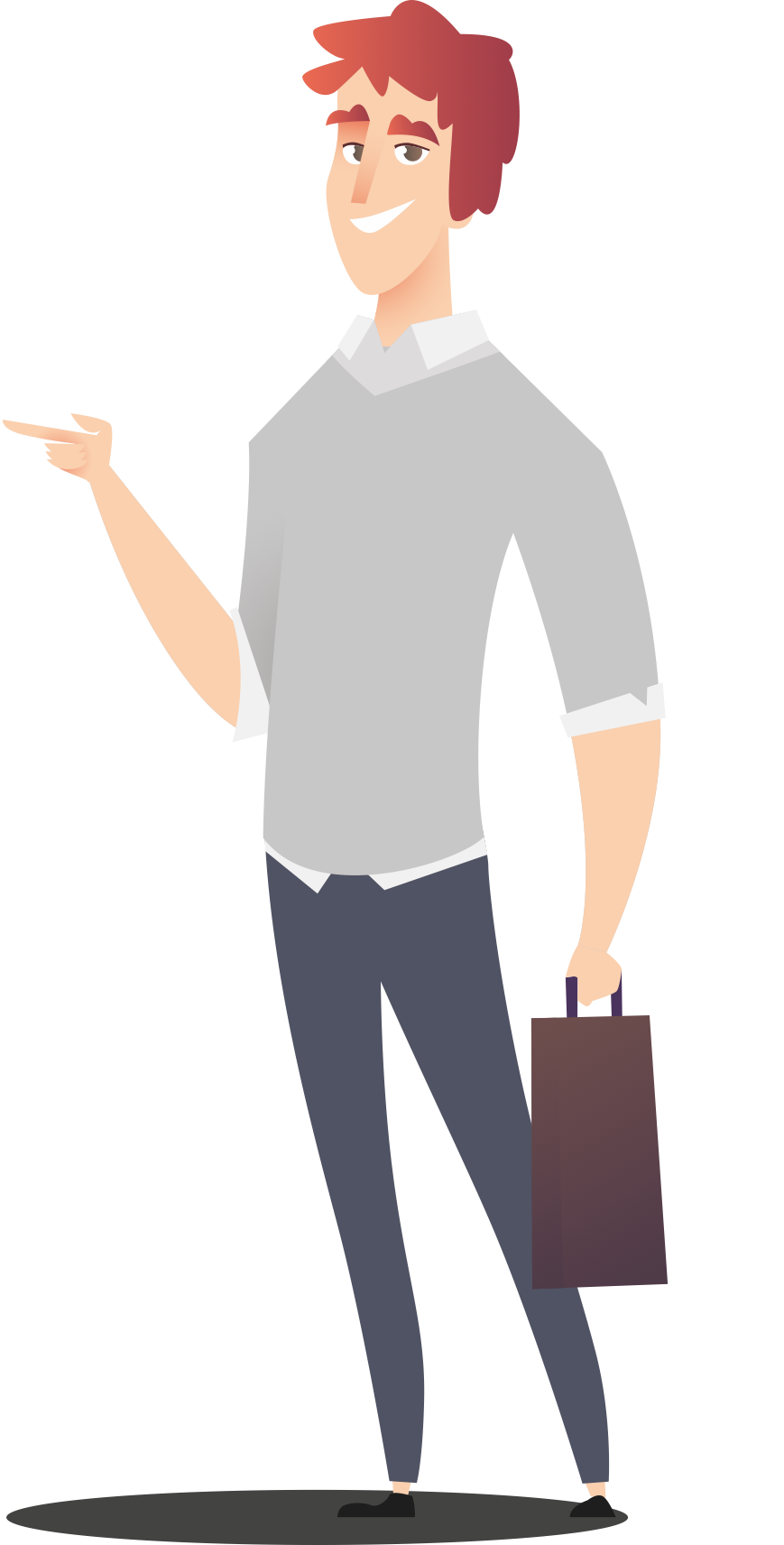 Has anyone heard of digital skills?
What might digital skills cover?
What digital skills do you have? What technology/ software do you use?
Definition: Is the ability to find, evaluate, use, share, and create content using digital devices, such as computers and smartphones.
[Speaker Notes: Engage in an open-discussion with participants for each question before discussing the answers below
Digital Skills: The use of digital software and hardware. Example include, creating a CV, email, calendars, music software, powerpoint presentations and many more.
What it covers: Digital skills are used in the vast majority of today’s job roles. This can be from simply using email and digital calendars, to the more advance, such as product design and even space exploration.]
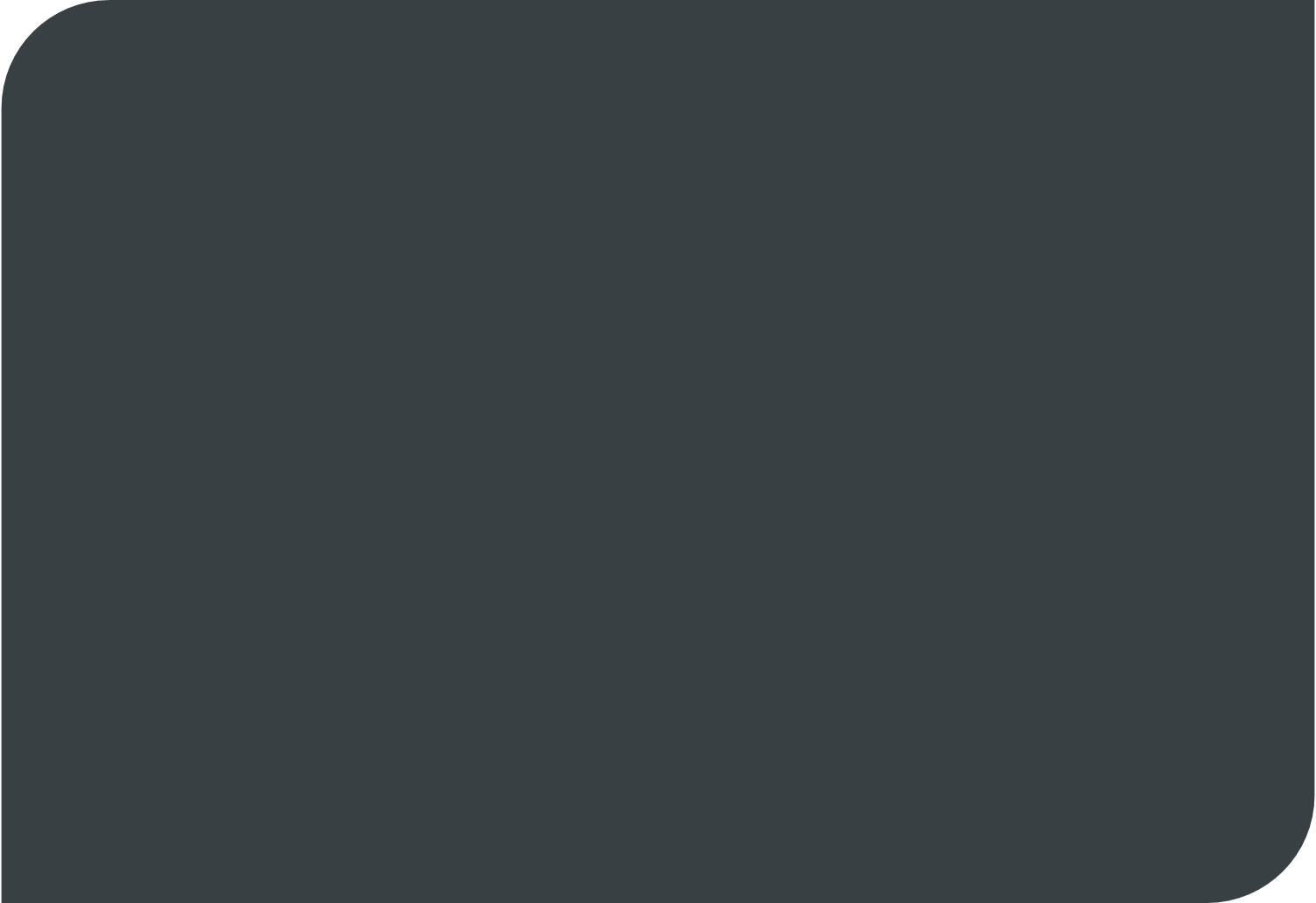 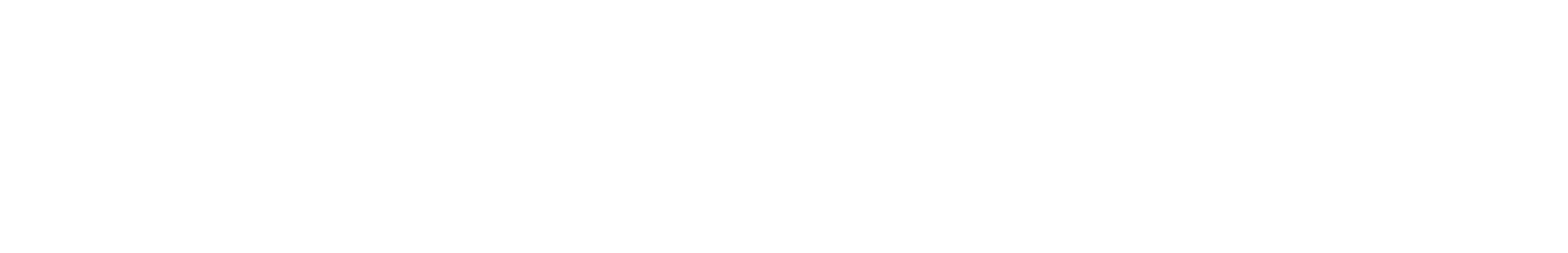 CV Writing
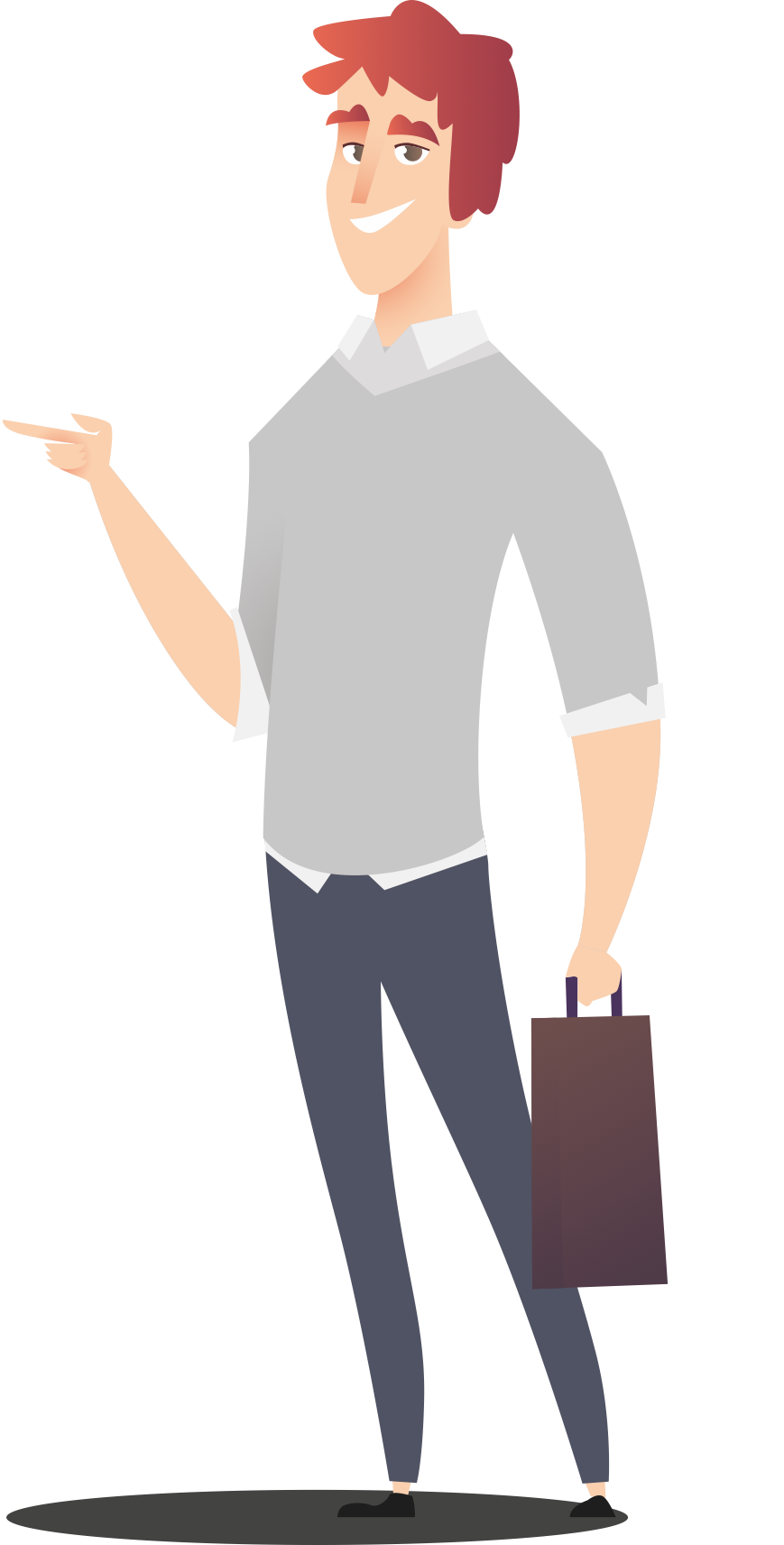 What is a CV?
Does anyone have a CV?
What do you need to include on a CV?
Definition: A CV is a document used when applying for jobs. It should include a personal statement, relevant qualifications and work-experience. As well as skills, hobbies, volunteering and references
[Speaker Notes: Engage in an open-discussion with participants for each question before discussing the answers below:
Include on a CV: Contact information, personal statement, qualifications and job history, skills 
and hobbies, and references. 
Click to reveal definition]
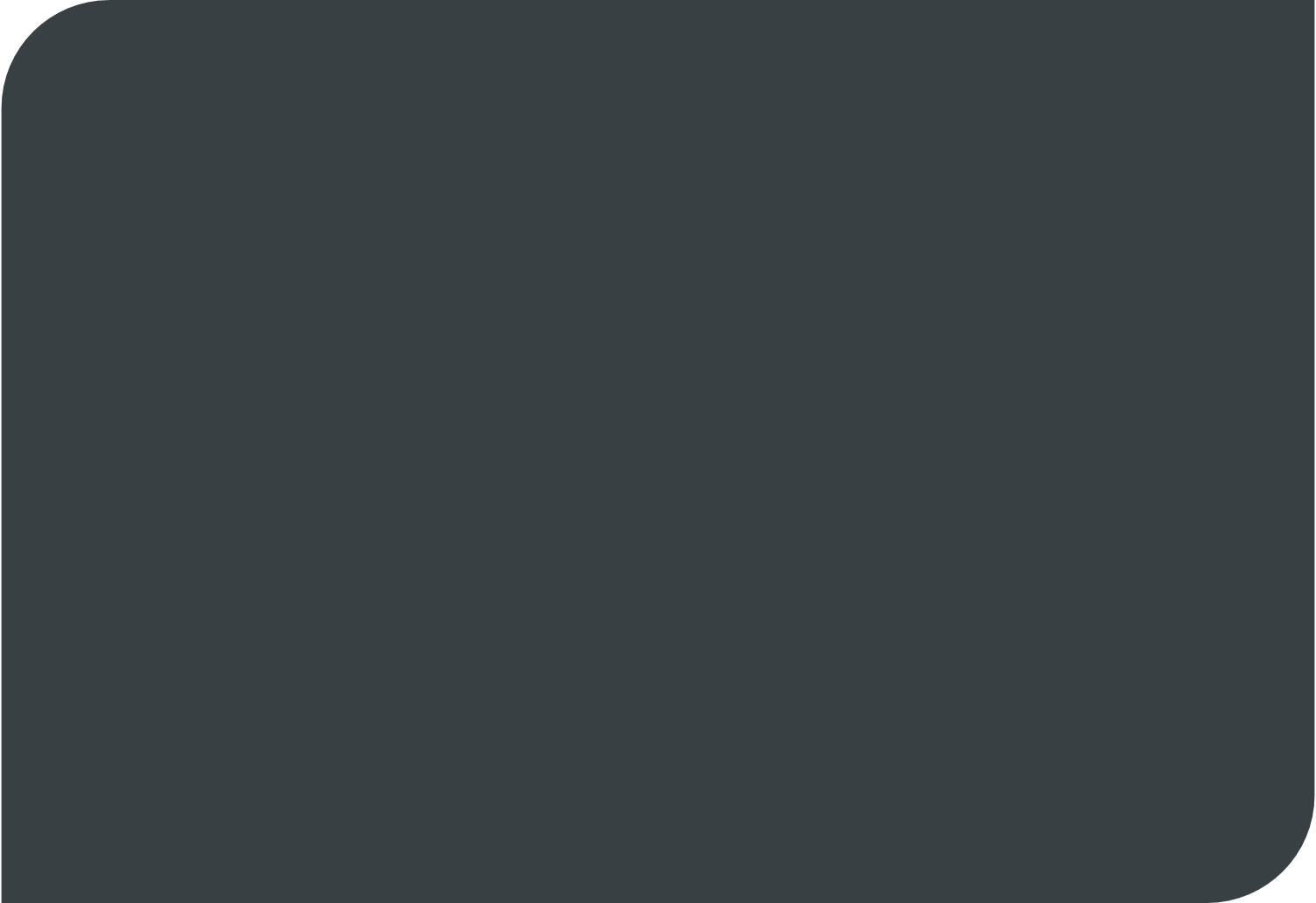 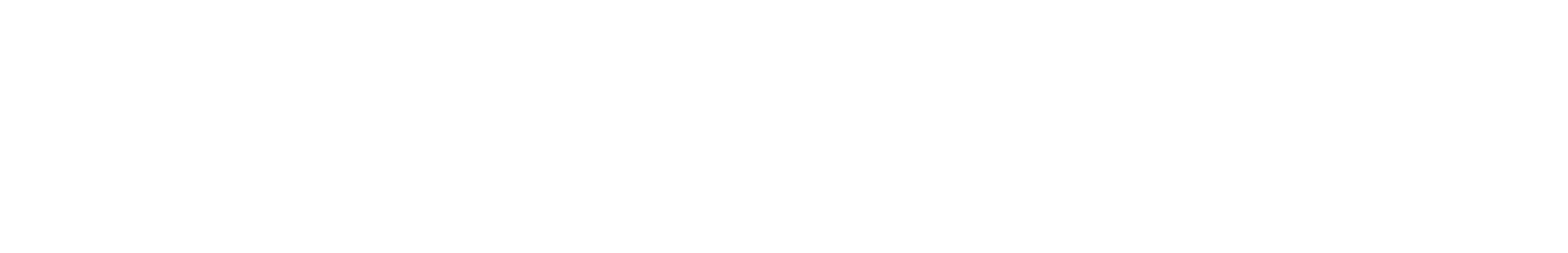 Interview Skills
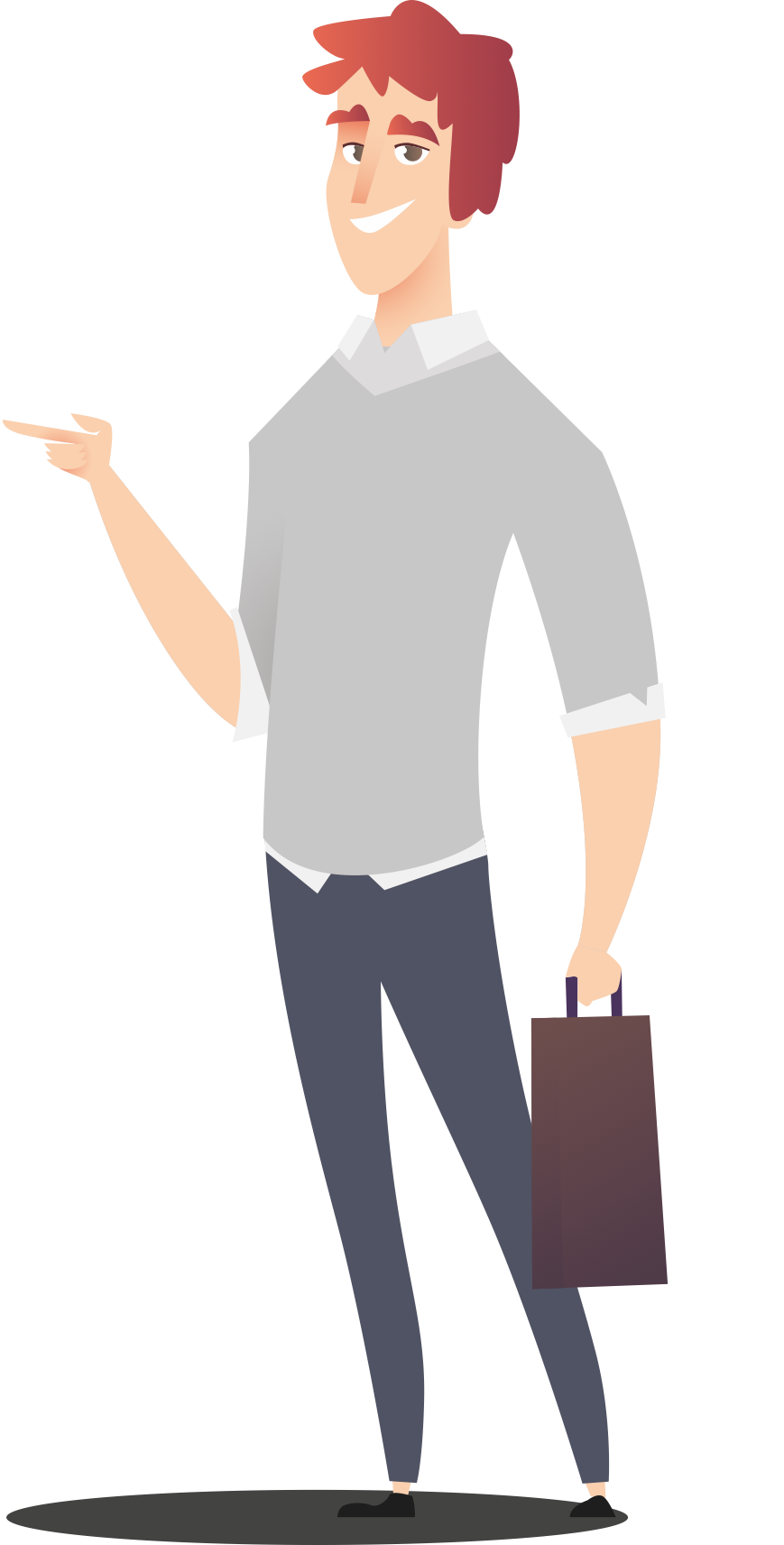 What skills do you think are needed for a CV?
How would you prepare for an interview?
Definition: The emotional and tactical techniques that job-seekers more effective when interviewing for a new job.
[Speaker Notes: Engage in an open-discussion with participants for each question before discussing the answers below:
Skills include, confidence, preparedness, punctuality, attention to detail, 
etc…
Click for definition]
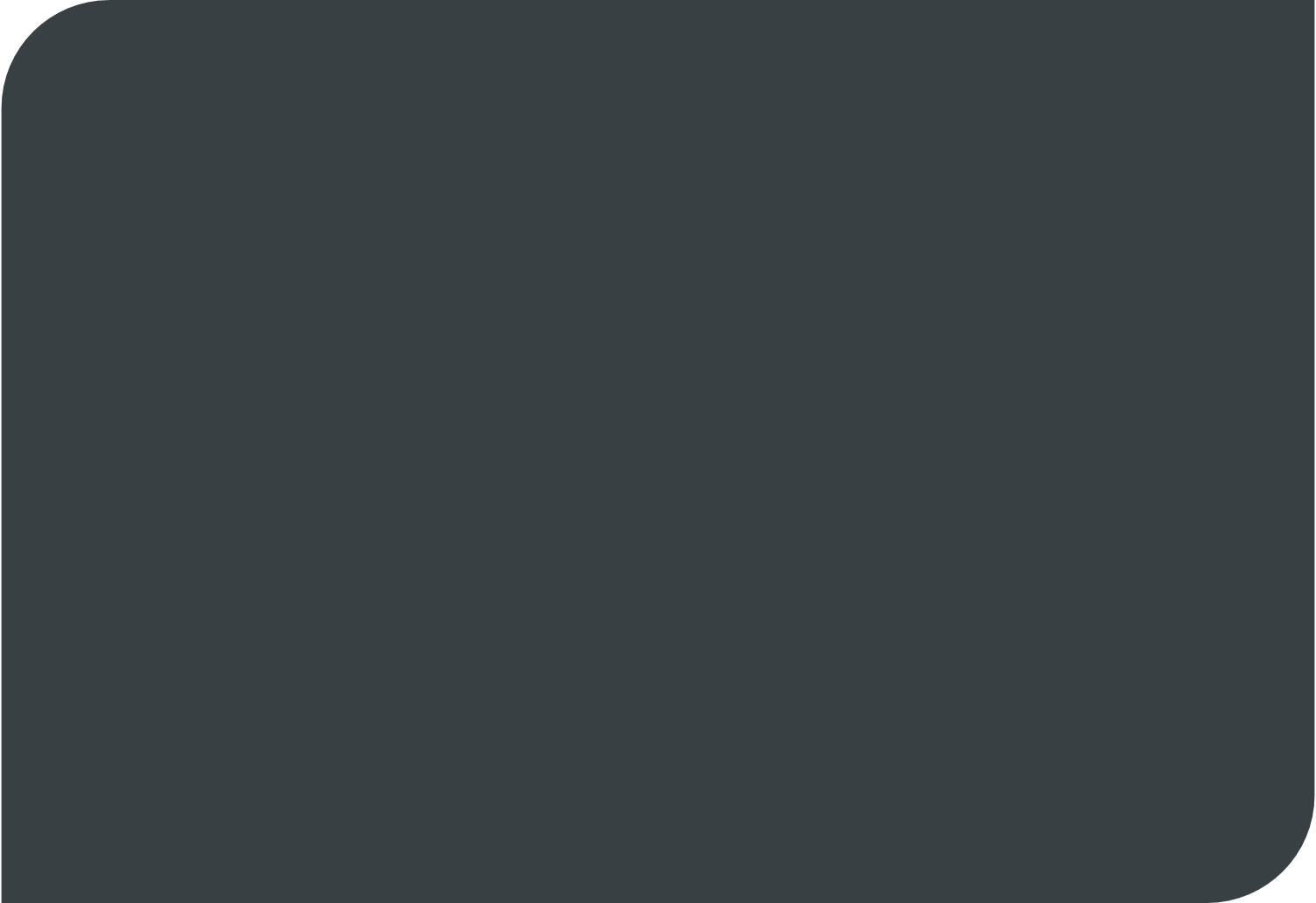 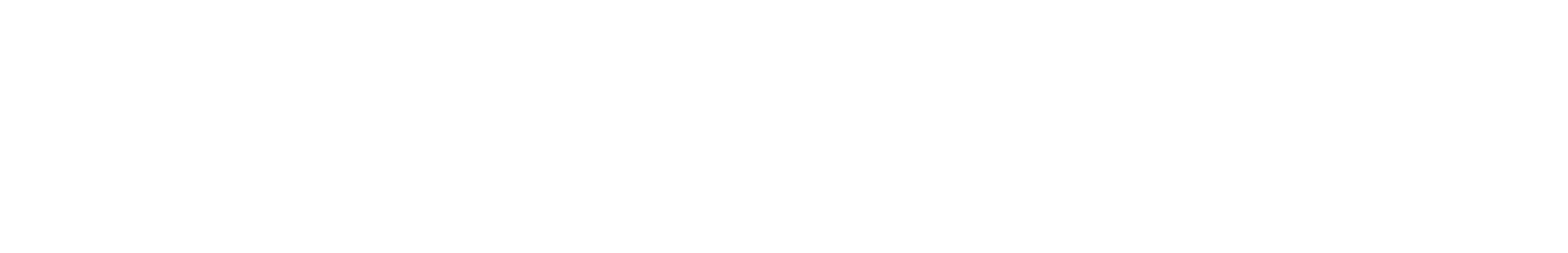 Qualifications
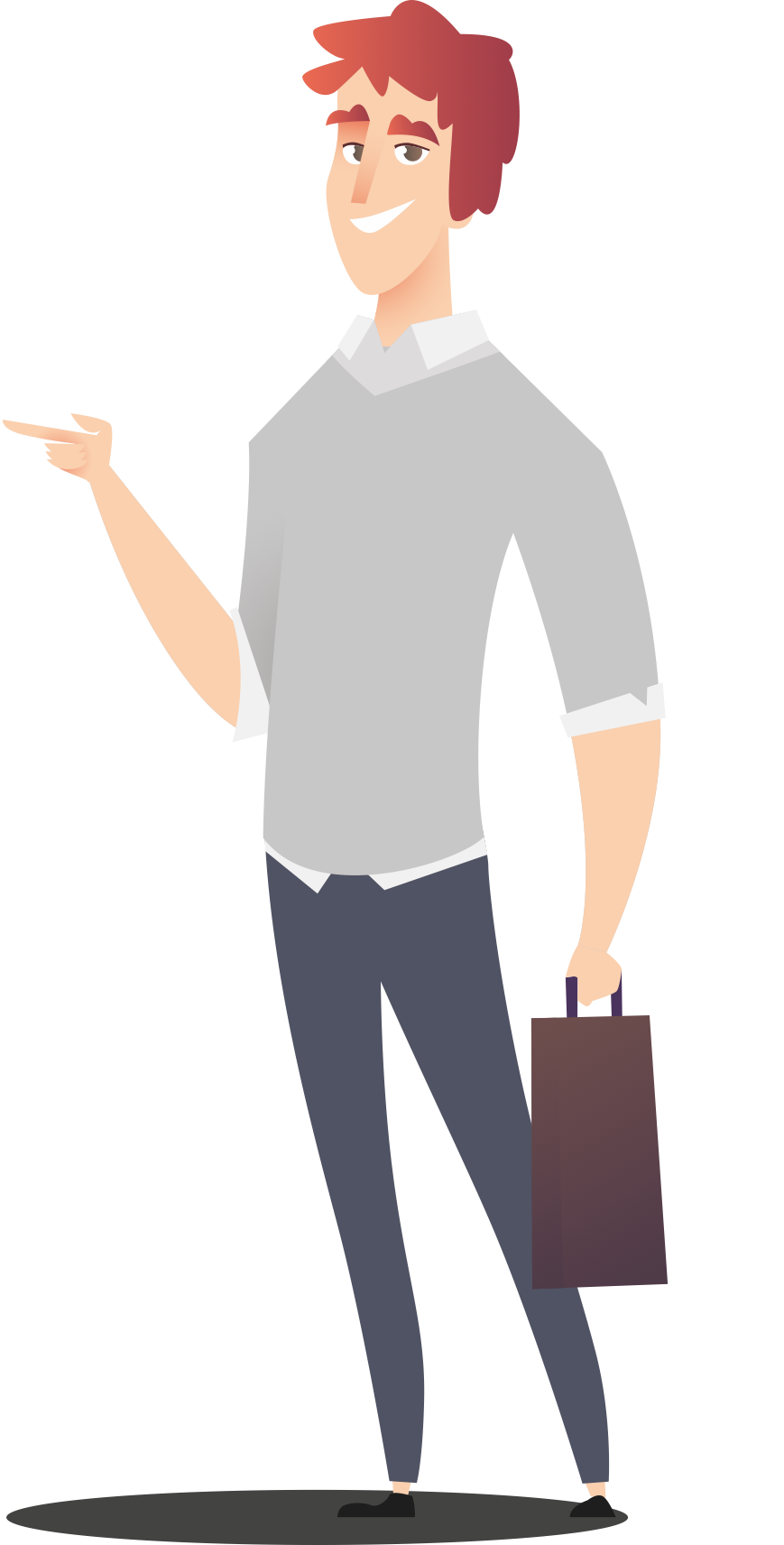 Digital CV Writing
Interview Skills
[Speaker Notes: Showcase the qualifications. 
Ask the participants if they have any questions 
CV Writing: Level 1 and 1 credit
Interview skills: Level 1 and 3 credits]
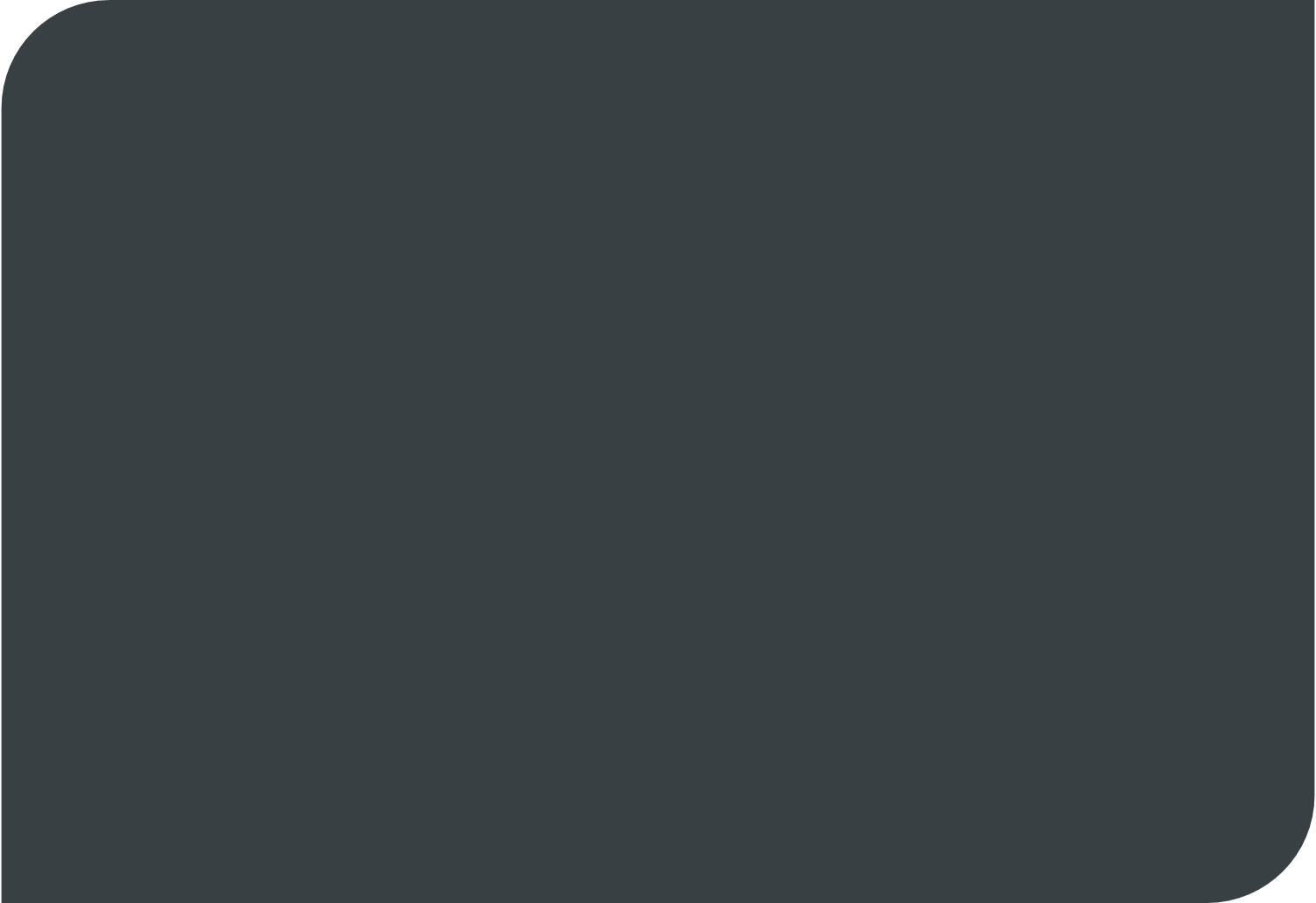 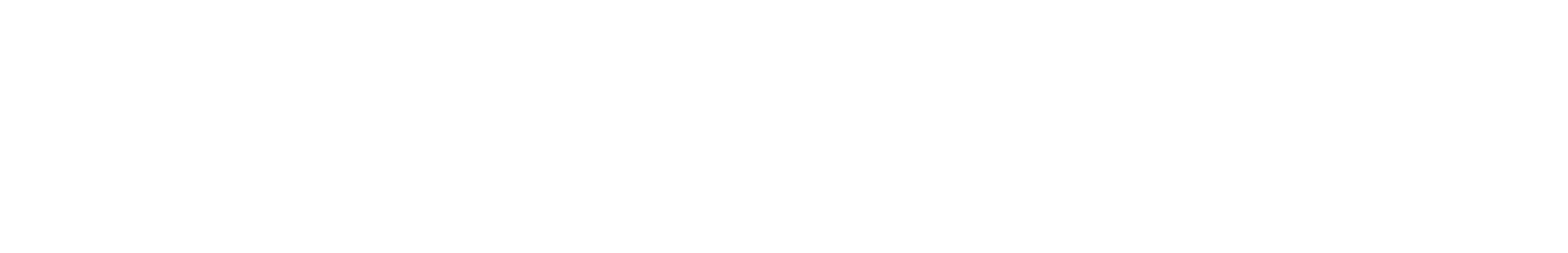 Stage 1: 
What makes a Steel Plant
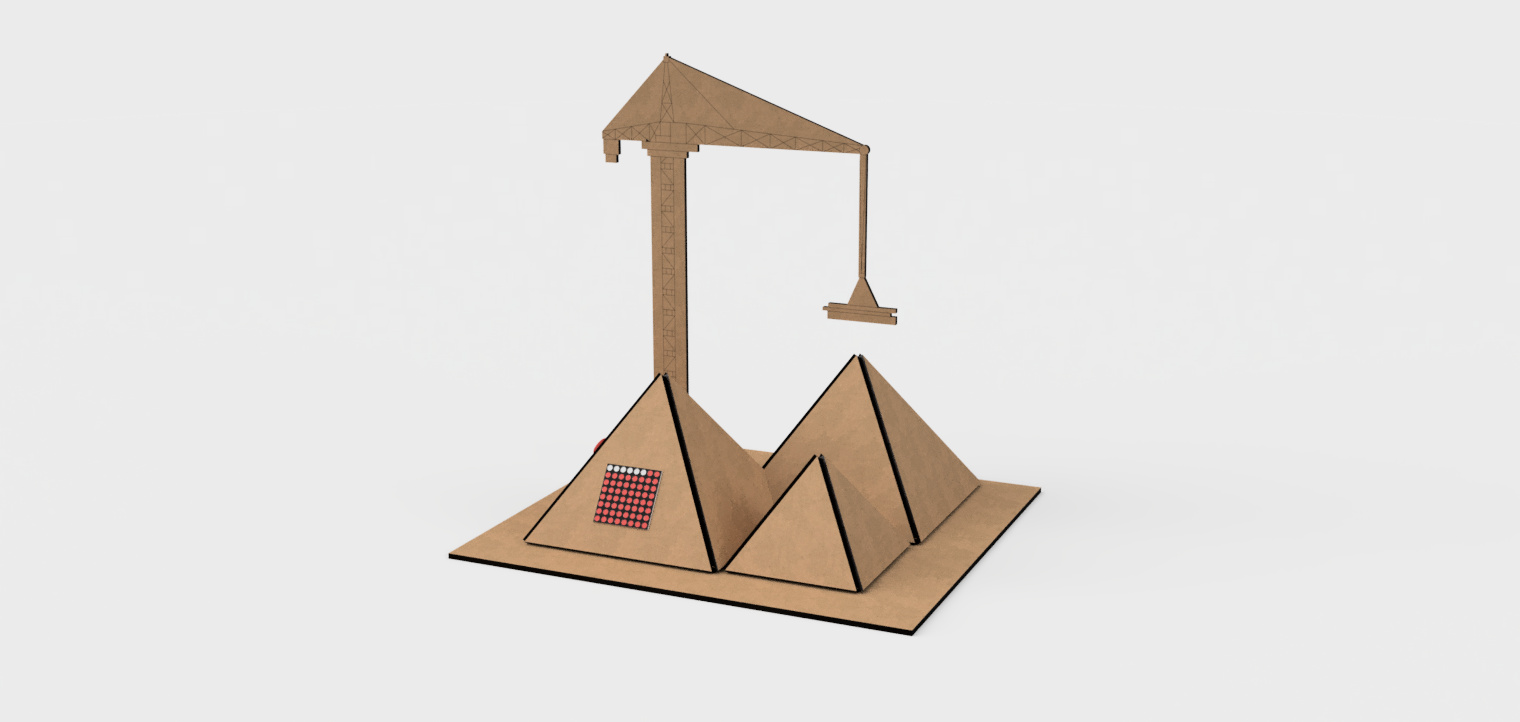 The different sectors of a steel plant
What each sector does
What jobs each sector has
[Speaker Notes: *Hand out workbooks 1/person
Engage in a open-discussion with participants for each question
Sectors: Raw Material, Blast Furnace, Steel Shop, Rolling/Finishing, and Support
Provide a definition for each sector 
Jobs per sector: Raw Materials
Electrical Engineer, Electrician, Metallurgical Engineer, Pile-up Preparatory 
Blast furnace
Electrical Engineer, Electrician, Furnace Worker, Planning Engineer
Finishing
Automation Engineer, Electrician, Pickle Worker, Process Engineer
Steel Shop
Electrical Engineer, Electrician, Caster Preparatory, Steel Worker
Support
Accountant, Auditor, Buyer, H&S specialist, Human Resources Inspector
Ask participants if they have any questions about any of the listed jobs]
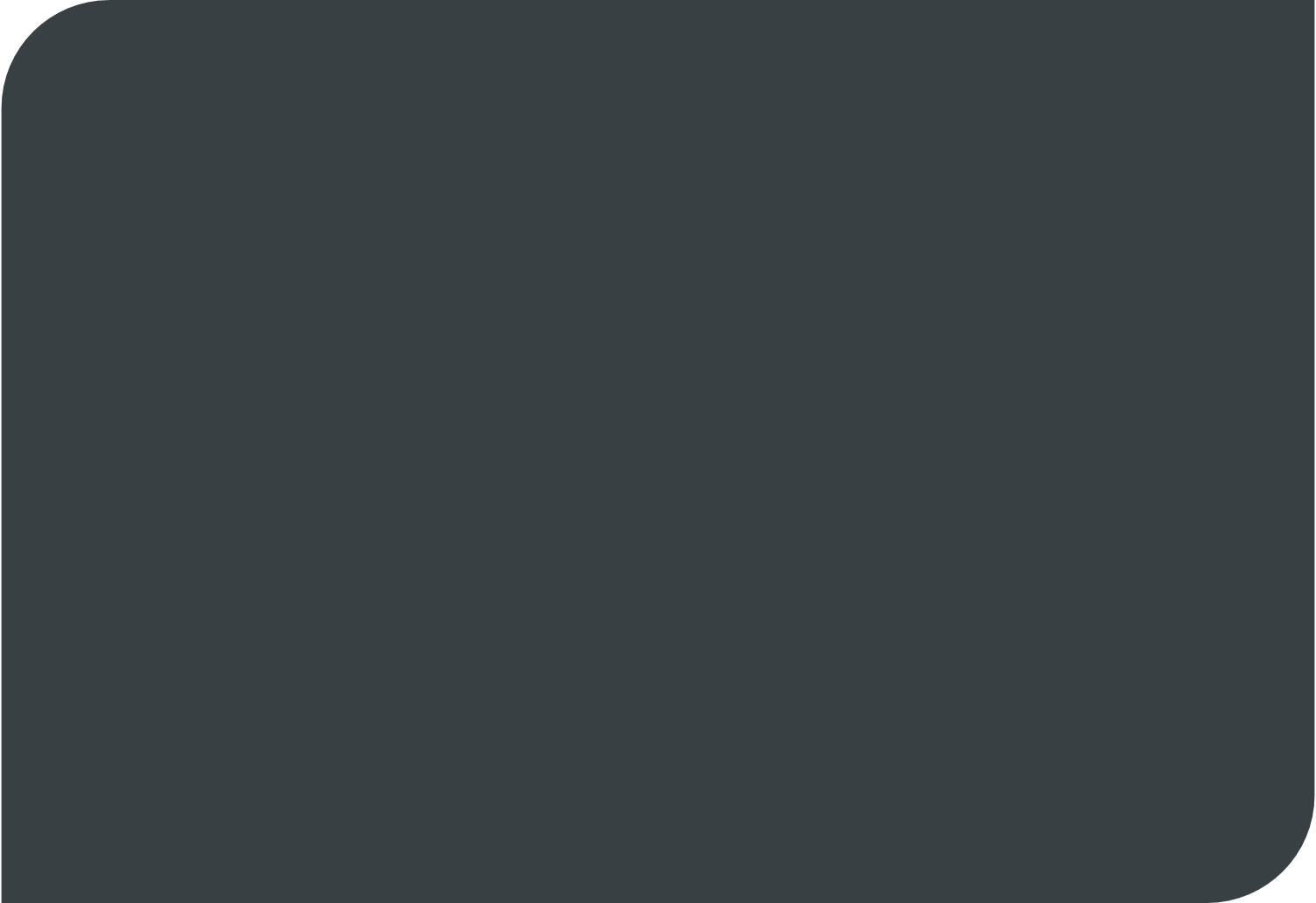 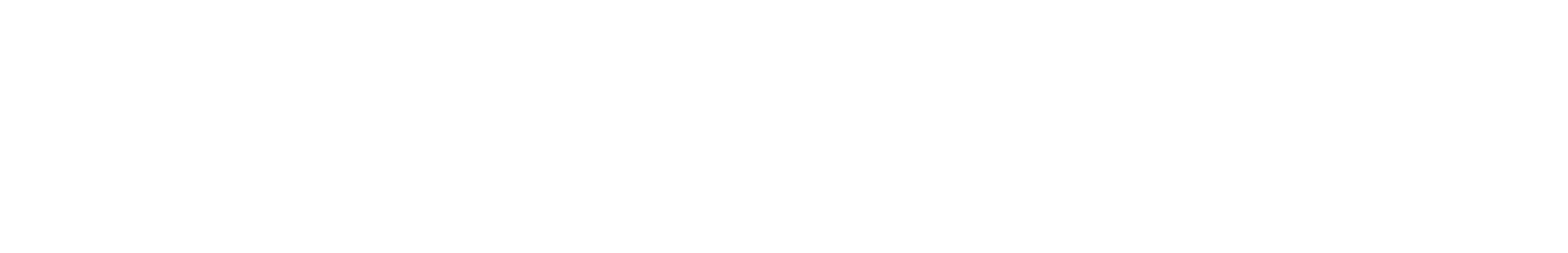 Steel Plant of 
the Future
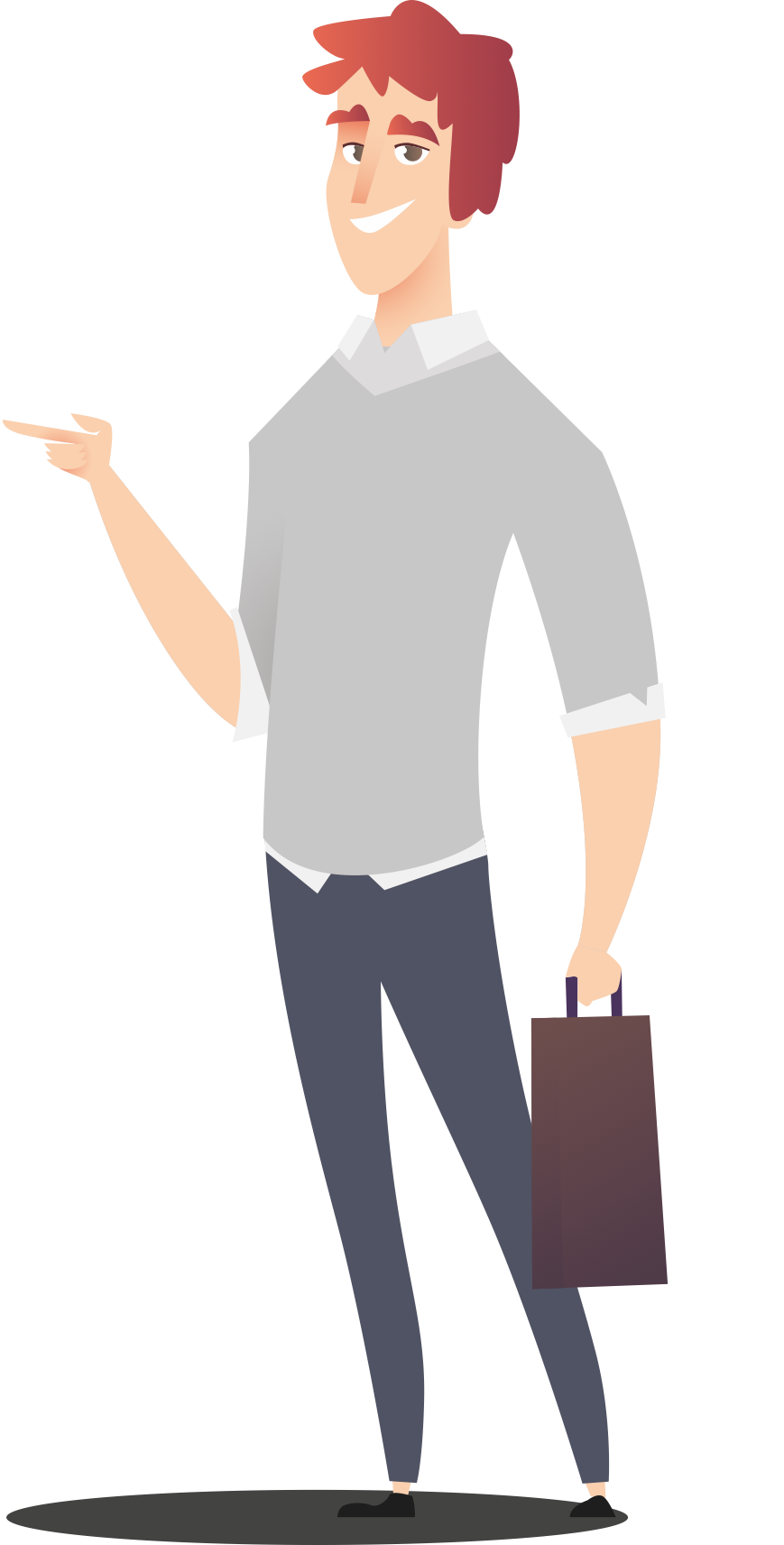 Changes to sectors
Electric Arc Furnace
Benefits of change
[Speaker Notes: Engage in a open-discussion with participants for each question before revealing the answer 
Changes to sectors: Electric arc furnaces supplement blast furnaces and gets powered by 
renewables
Electric Arc Furnace: Use recycled steel and are powered by renewable electricity. 
Benefits of change: The changes create a positive environmental change, which also develops worker’s green skills.

Ask participants if they have any questions]
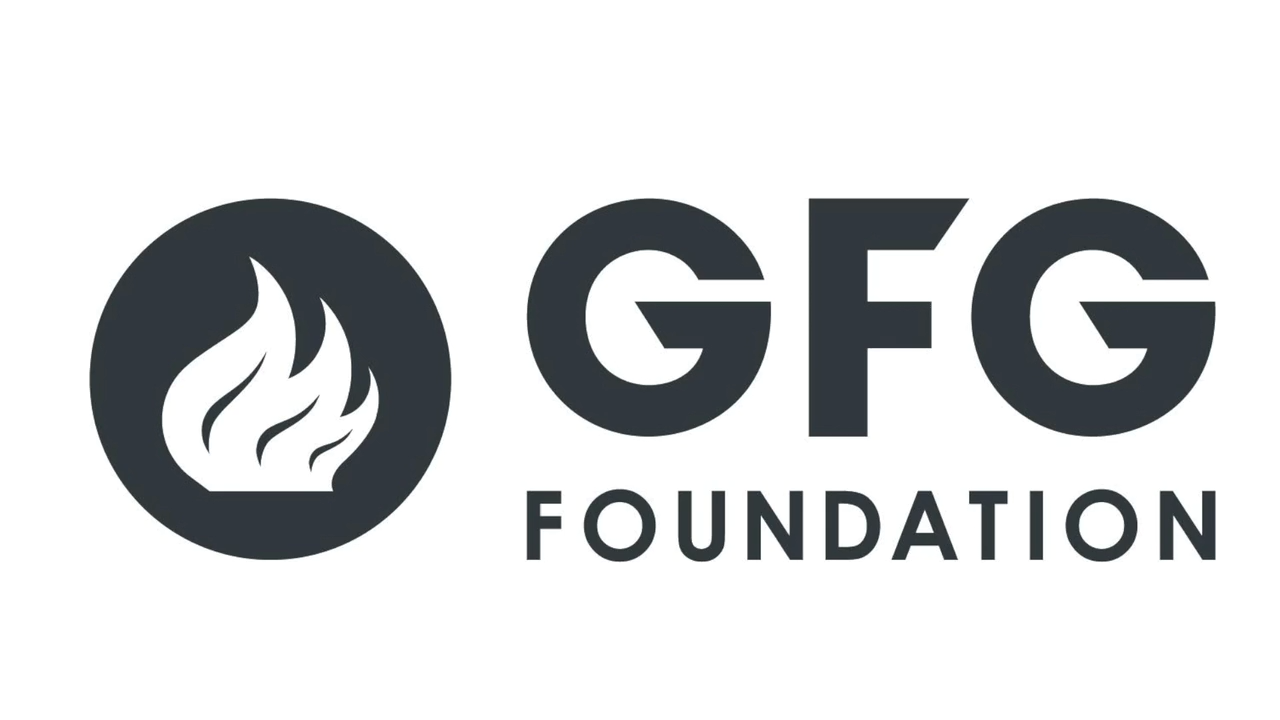 Update
[Speaker Notes: Play the video.
Encourage participants to pay attention as the video provides answers to the upcoming game]
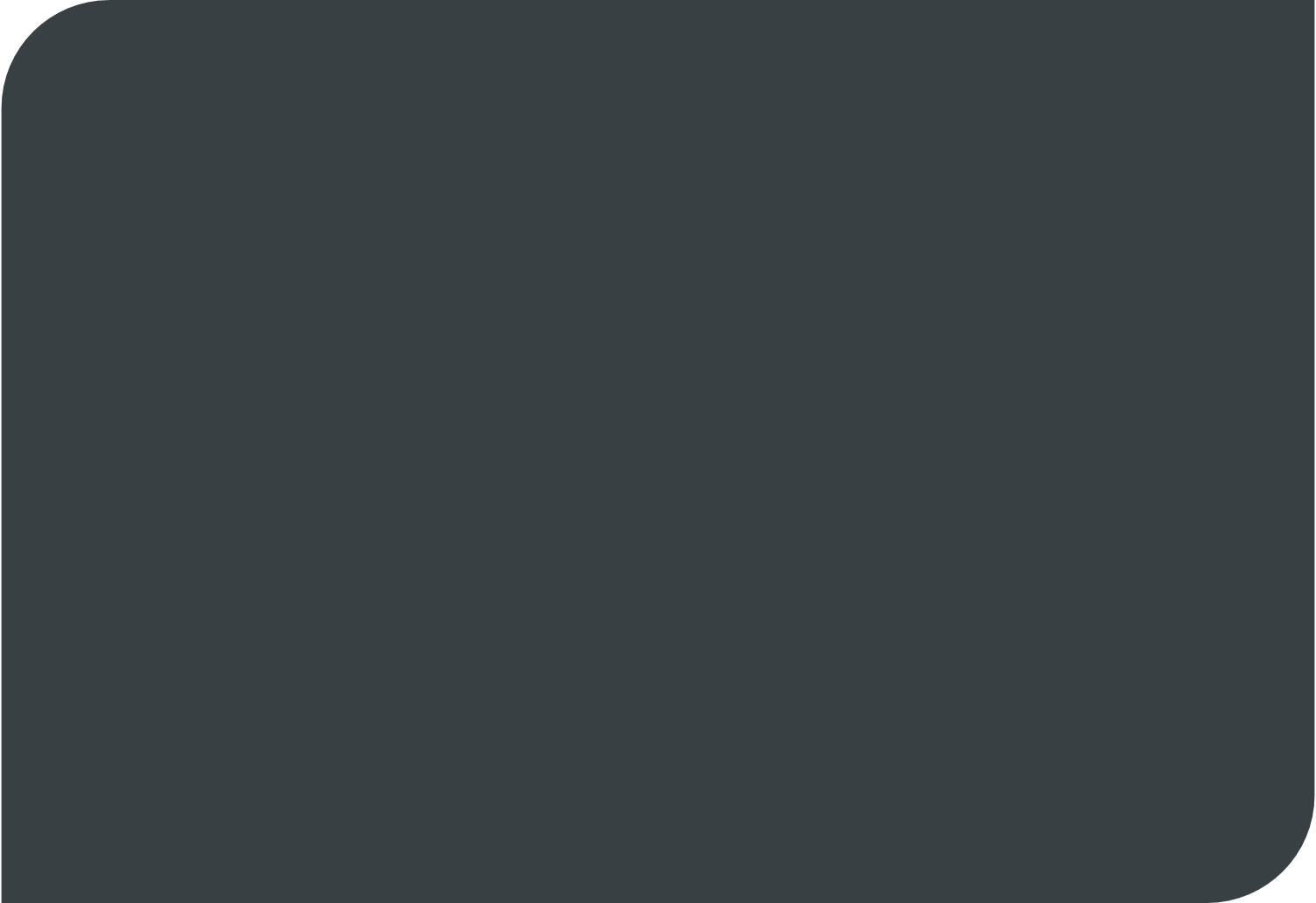 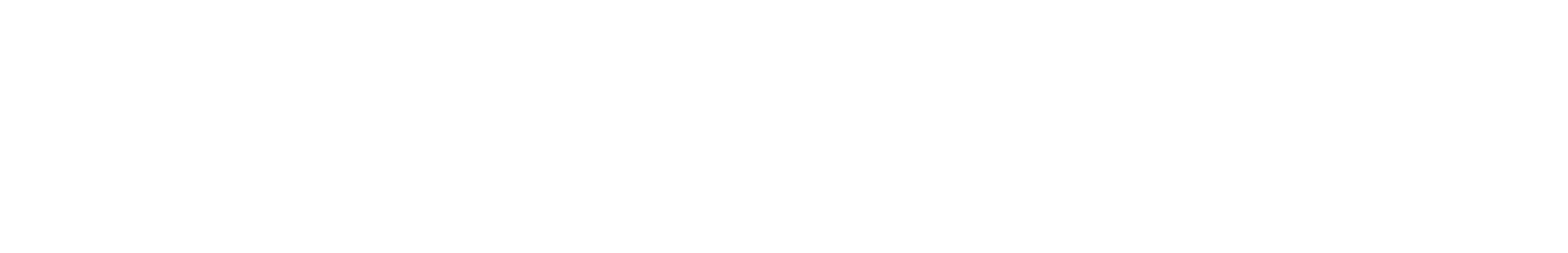 GFG Careers
Card Game
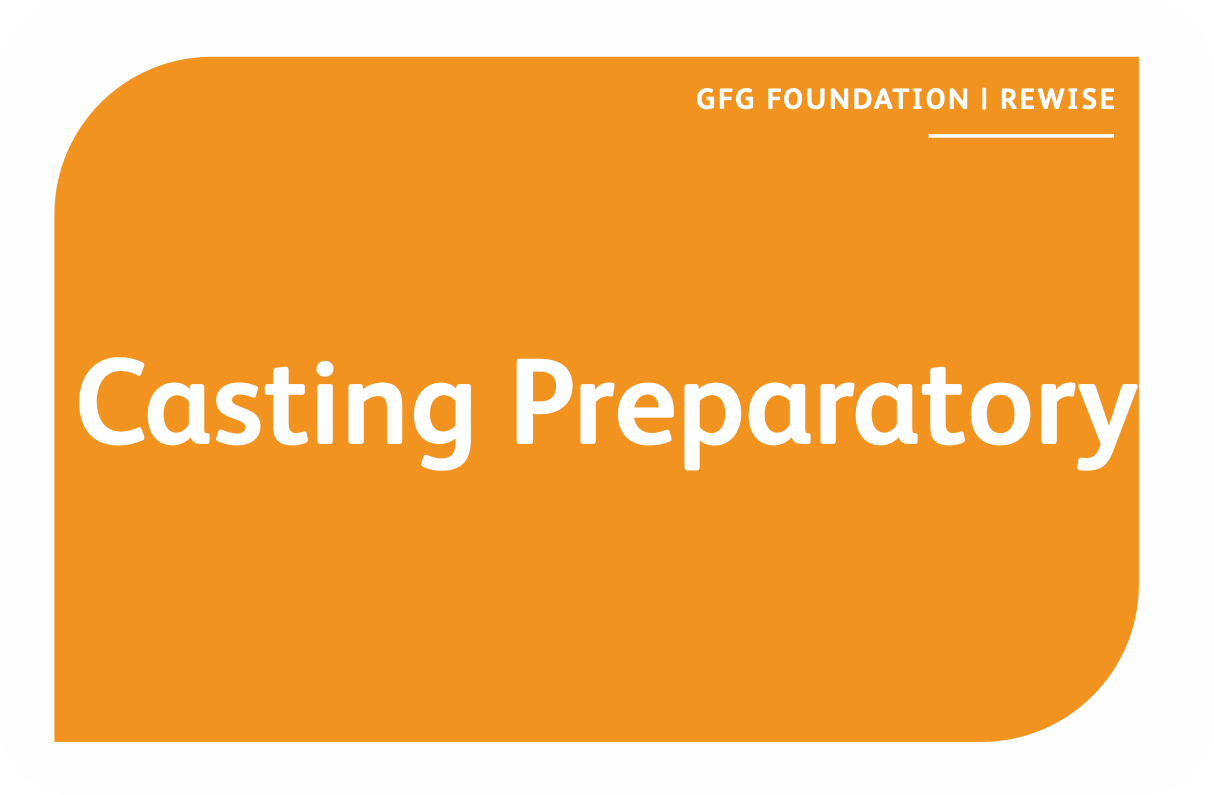 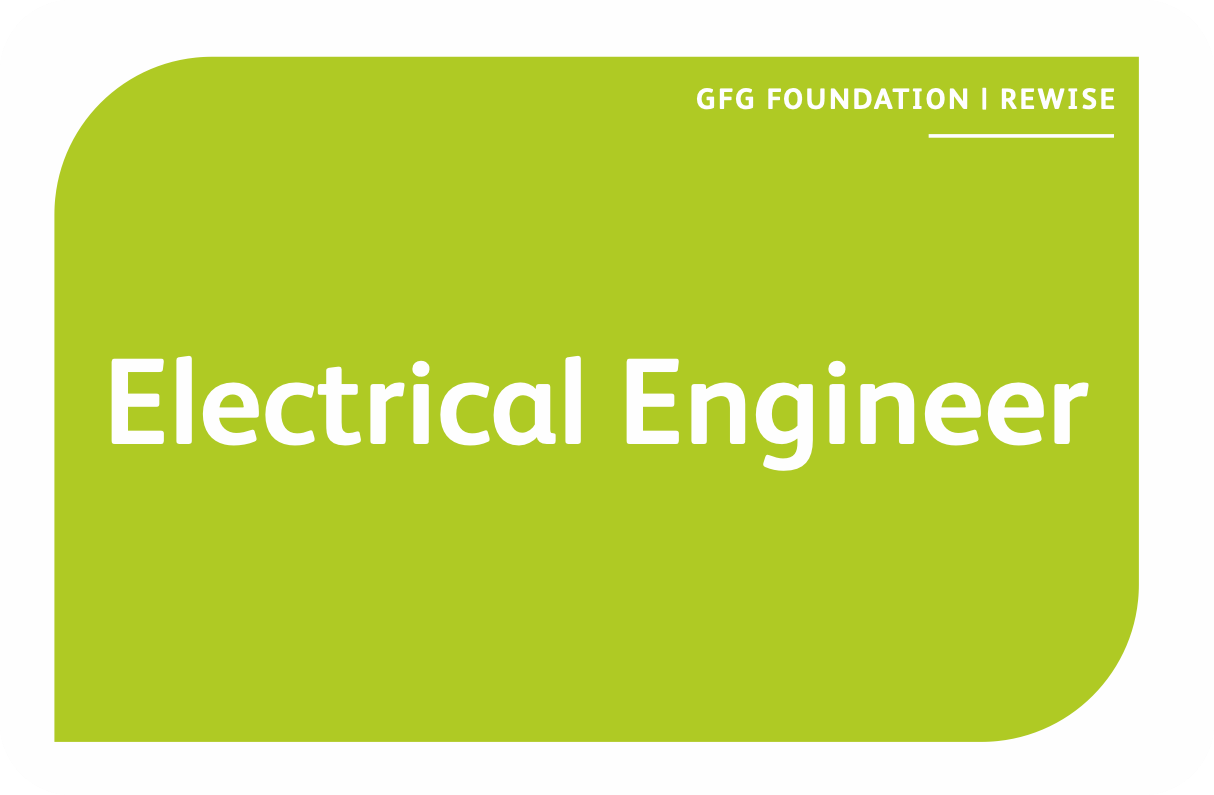 [Speaker Notes: *Hand out GFG Careers Card Game 
Game:
Each job title card (green or orange) has to be paired with a grey card, which either has a job responsibility or required qualification 
Electrical Engineer = Improves the skills level of the electrical maintenance team. Electrician = Maintains all rooms with electrical equipment. Furnace Worker = Supervises the discharge of pig iron and slag. Planning Engineer = Estimates costs, analyses risks and uses maintenance standards. Automation Engineer = Software development to improve the automation. Pickle Worker = Feeds the pickling line based on the manufacturing schedule. Process Engineer = Manufacturing process activities to increase productivity and reduce costs. Steel Worker = Converter handling for steel, slag, temperature sampling. Casting Preparatory = Performs machine control between casting sequences. Metallurgical Engineer = University studies in Metallurgy - Materials, Science and Engineering. Pile-Up Preparatory = Knows the quality characteristics of raw materials. Accountant = University degree in economics (accounting). Auditor = Develops procedures, internal audit methodology according to international standards. Buyer = Develops requests for quotations to selected suppliers. Health and Safety Specialist = Investigating accidents. Human Resources Inspector = Manages the personal files of active employees, insuring all necessary documents concerning, employment, suspension, termination of individual employment contracts, disciplinary sanctions.]
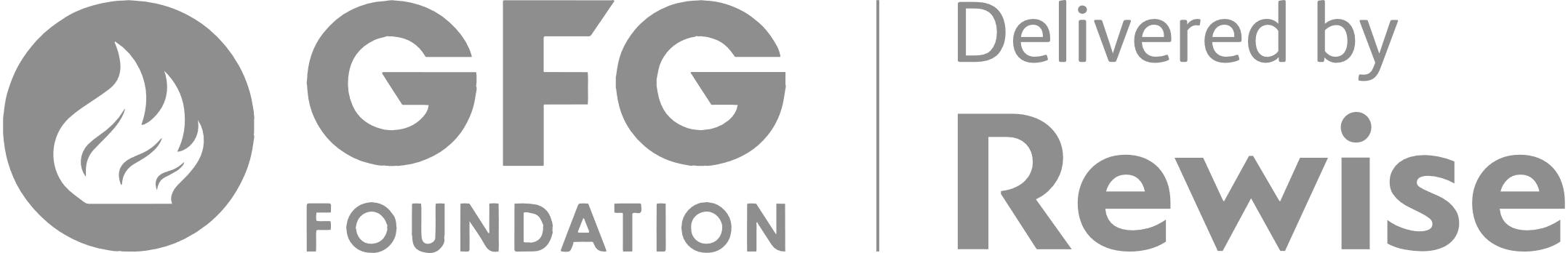 Stage 2: STEM Activity
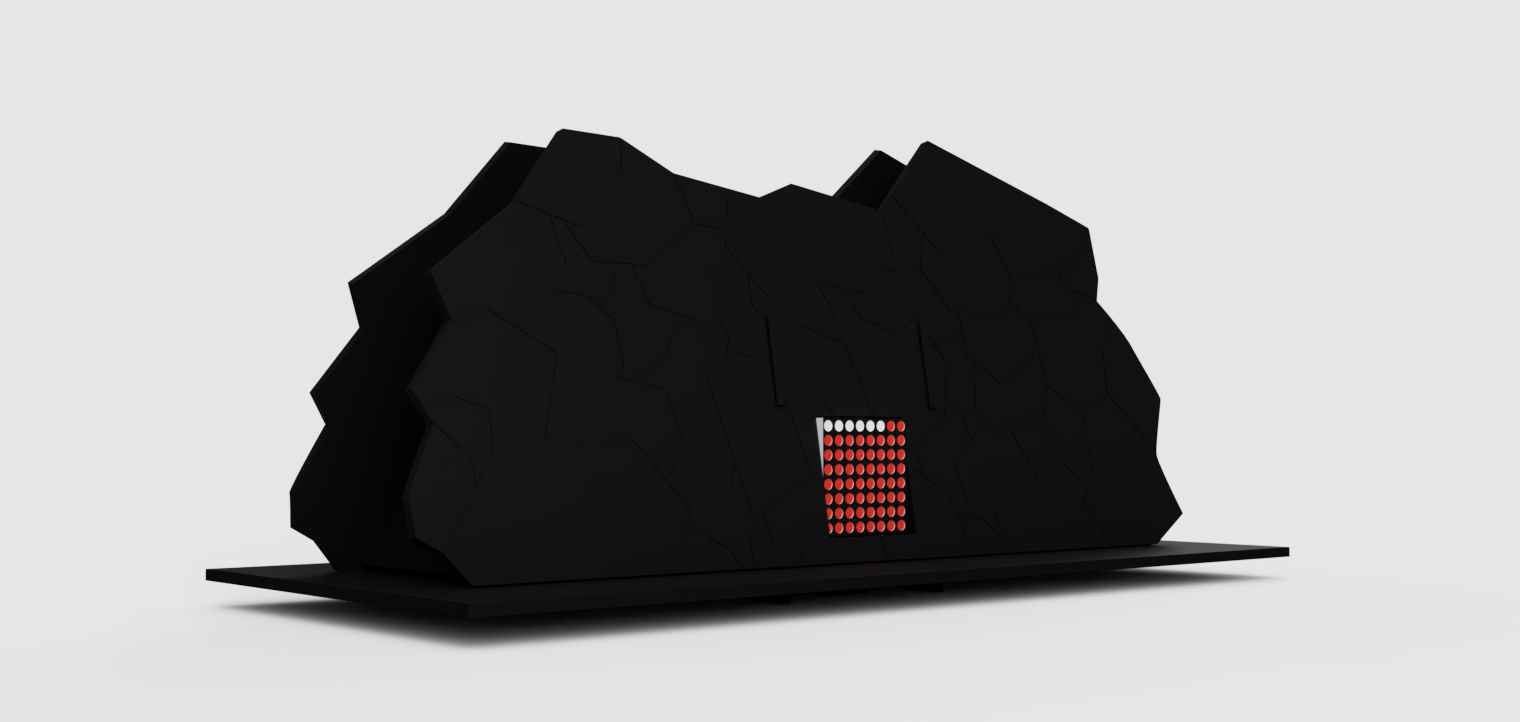 Delegate roles
1 Sector per person
[Speaker Notes: *Handout STEM kit 1/team 
*Hand out instructions, 1 for each sector
Workbook page x
Sectors to be built: Raw materials
Blast furnace
Steel shop 
Continuous casting
Rolling/finishing
Power plant

Teams agree who is going to build what sector. 
Encourage participants who finish first to help their teammates]
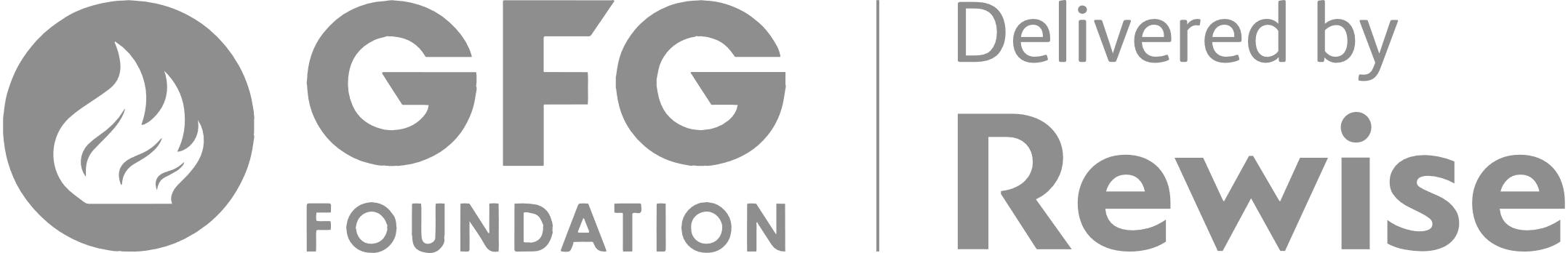 Troubleshooting
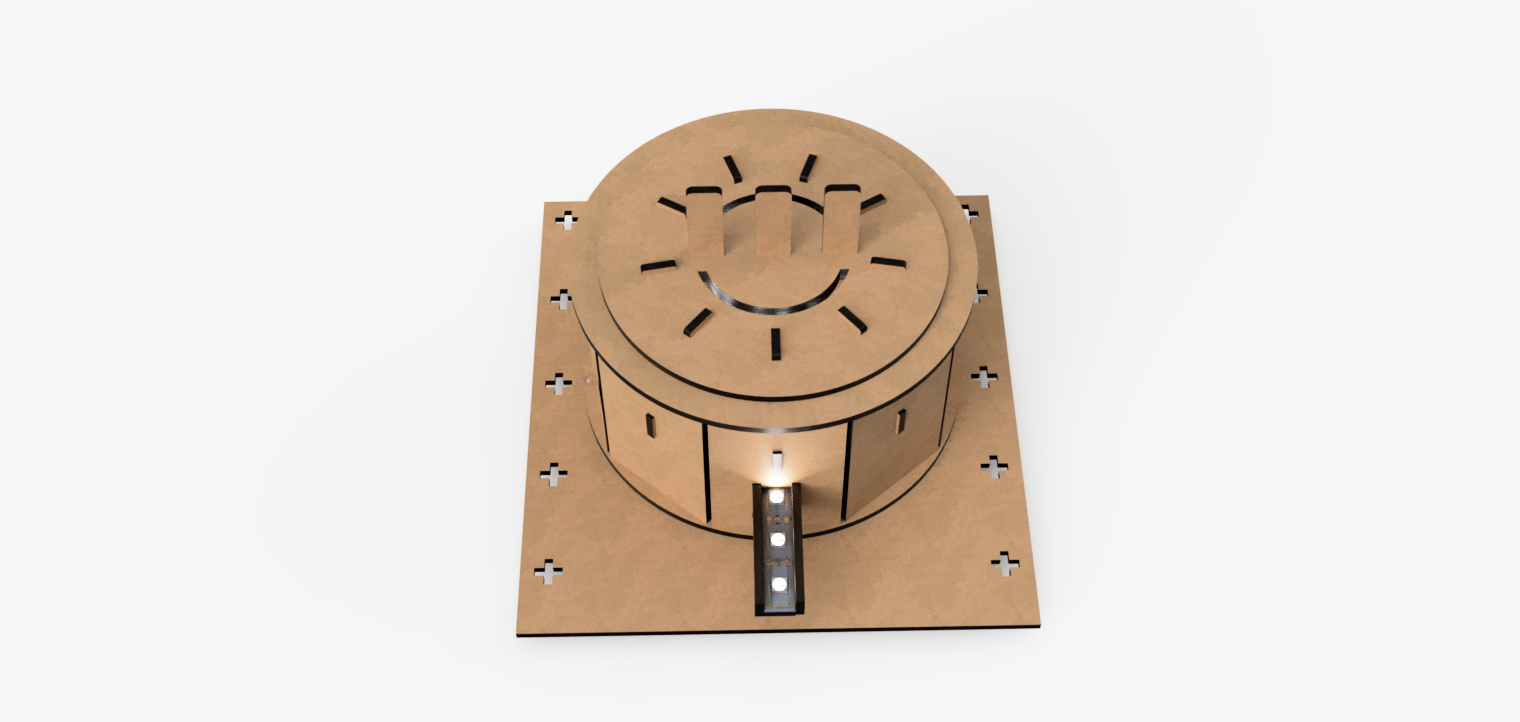 [Speaker Notes: Ask students to test their circuits.
Rewise staff will assist]
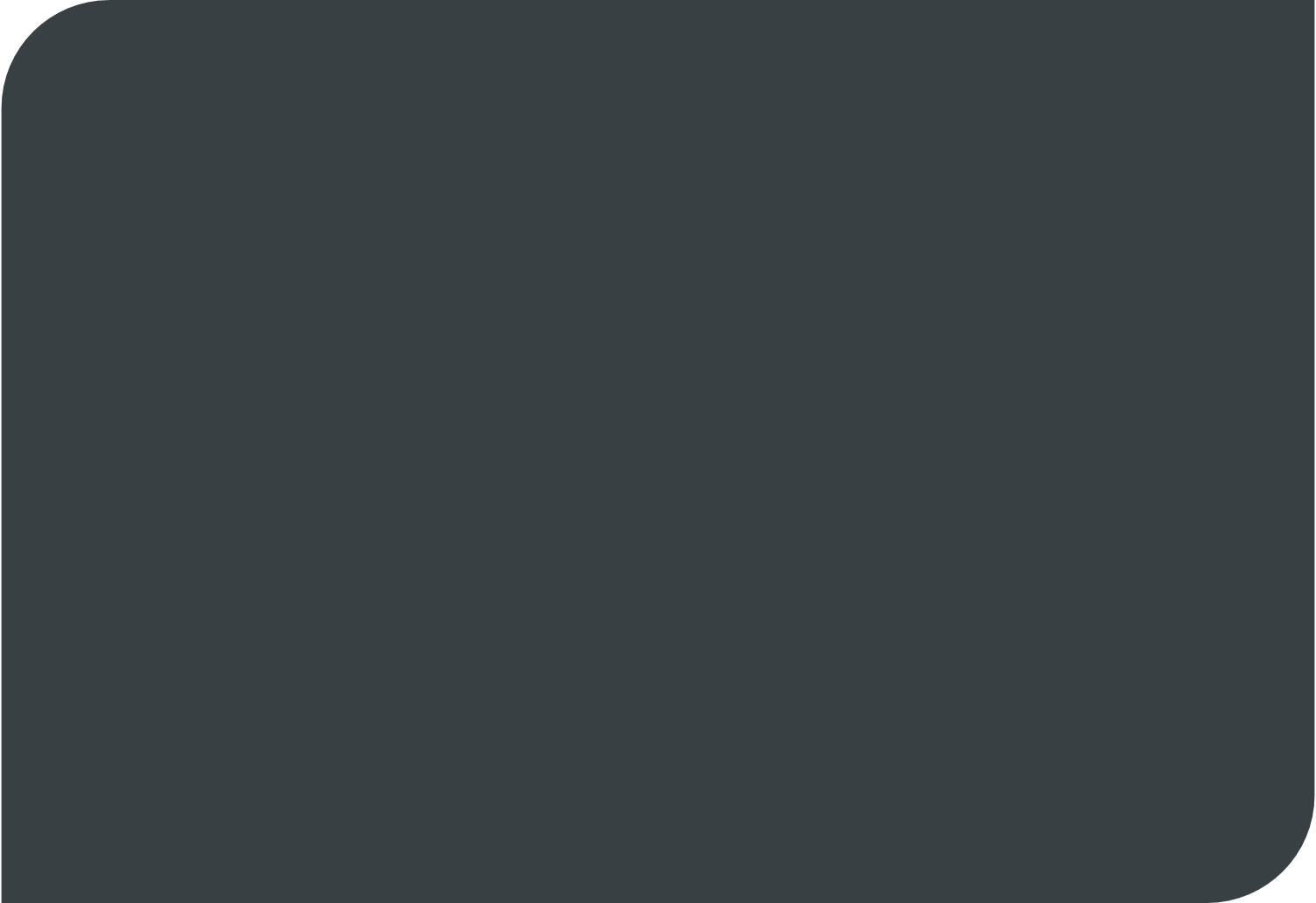 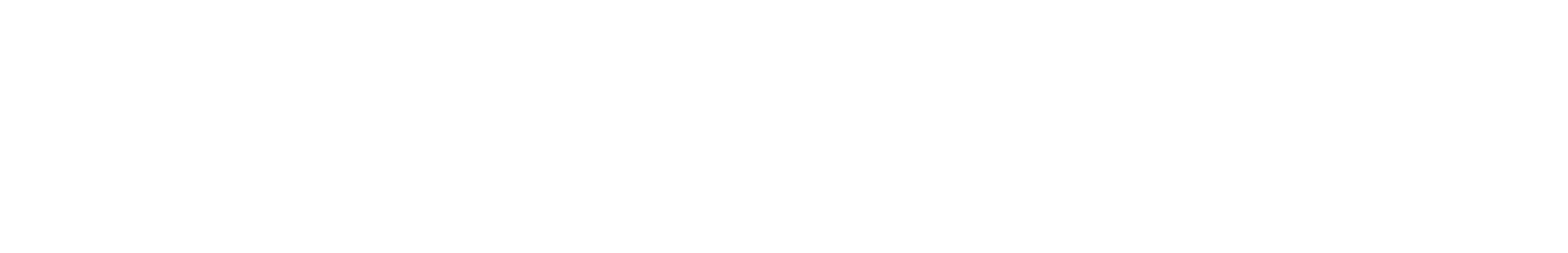 Day 1 Recap
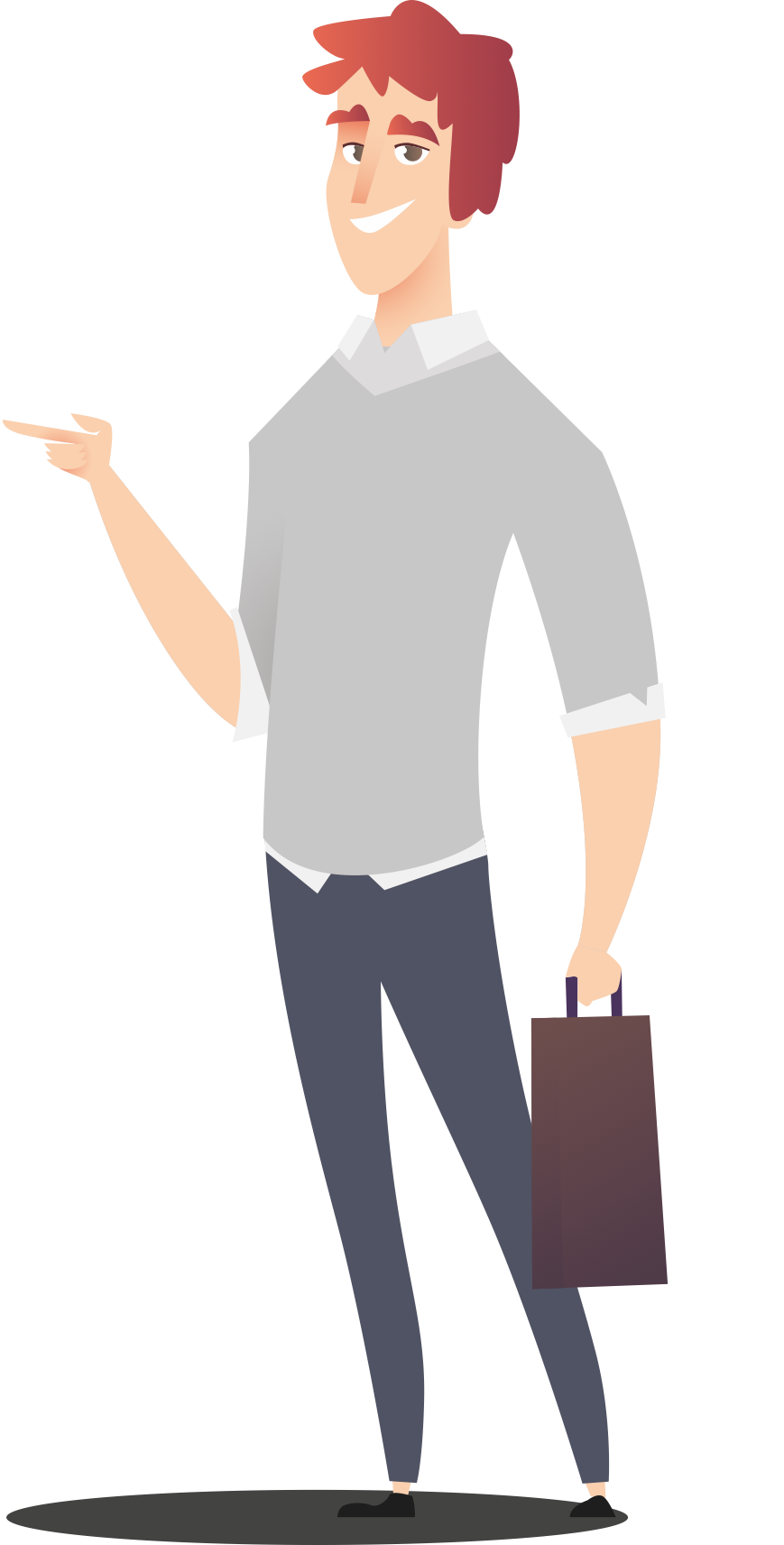 Any questions
Skills used: problem solving, team working, perseverance, etc…
Recap: green skills, digital skills, CV writing and interview skills
Well done!
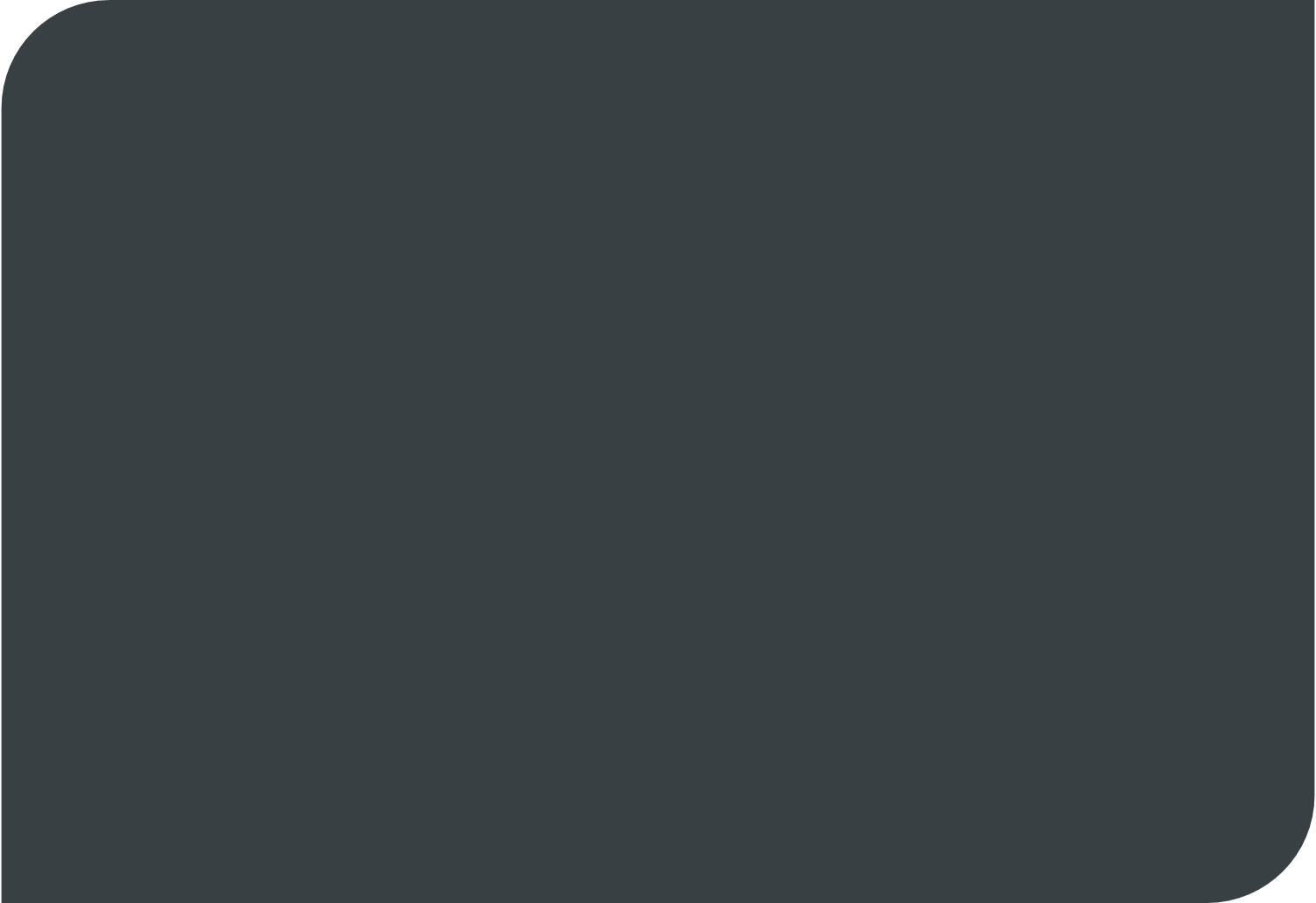 Day 2 Timetable
[Speaker Notes: Read out the overview for the day.
The video on the next slide is how a steel plant is powered current vs future.]
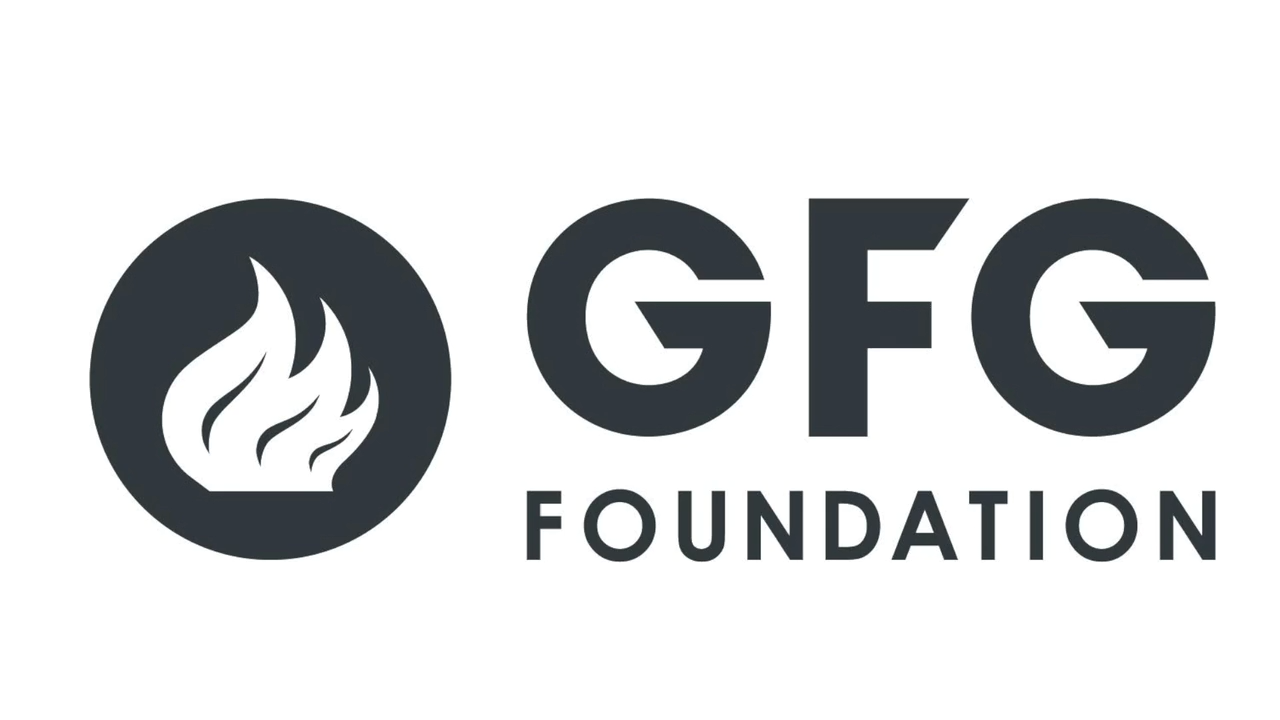 Update
[Speaker Notes: Play the video.
Encourage participants to pay attention as the video provides answers to the upcoming game]
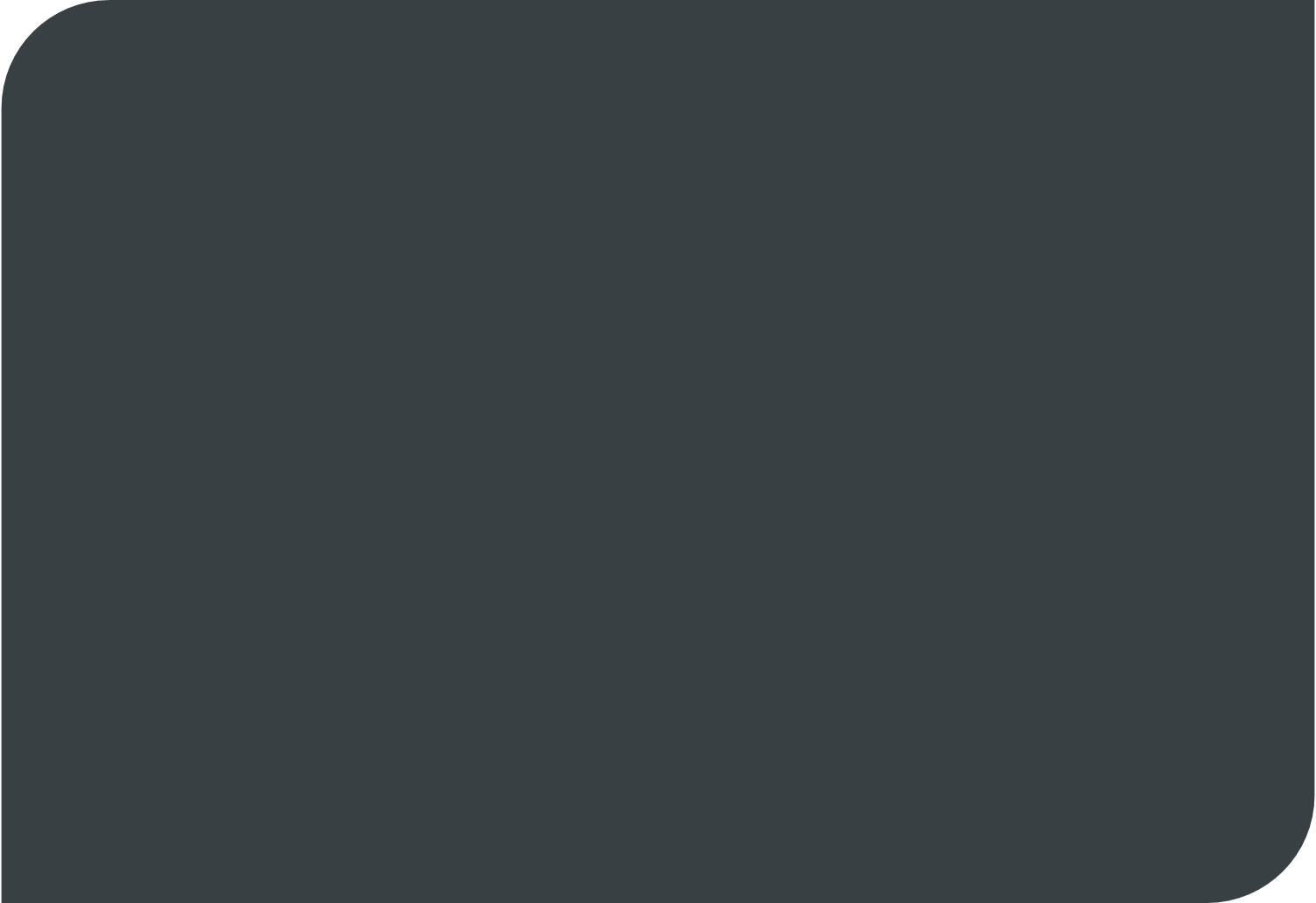 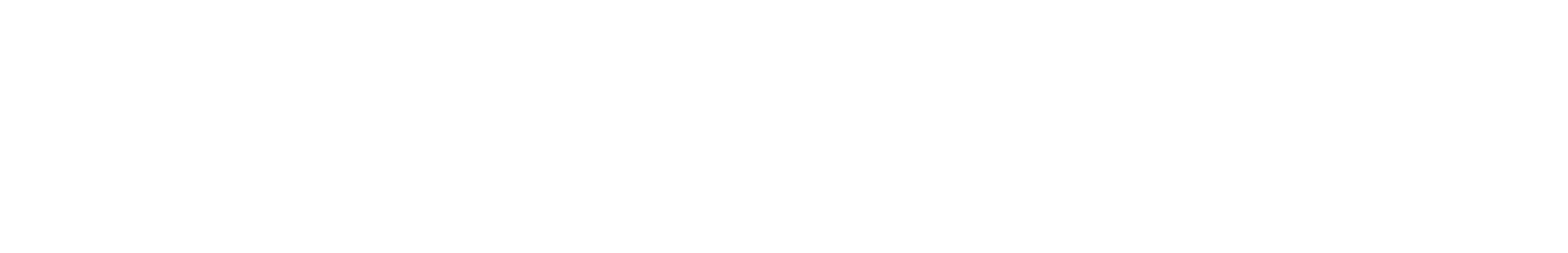 Current vs Future Card Game
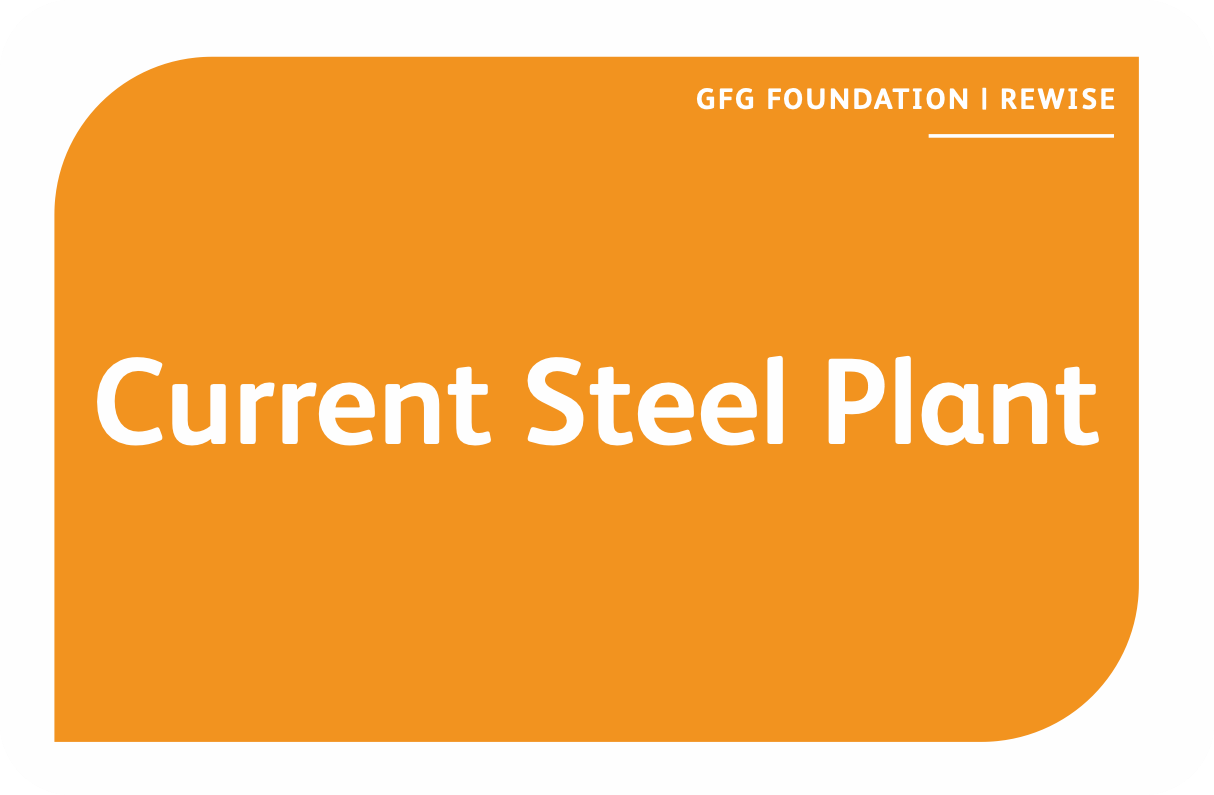 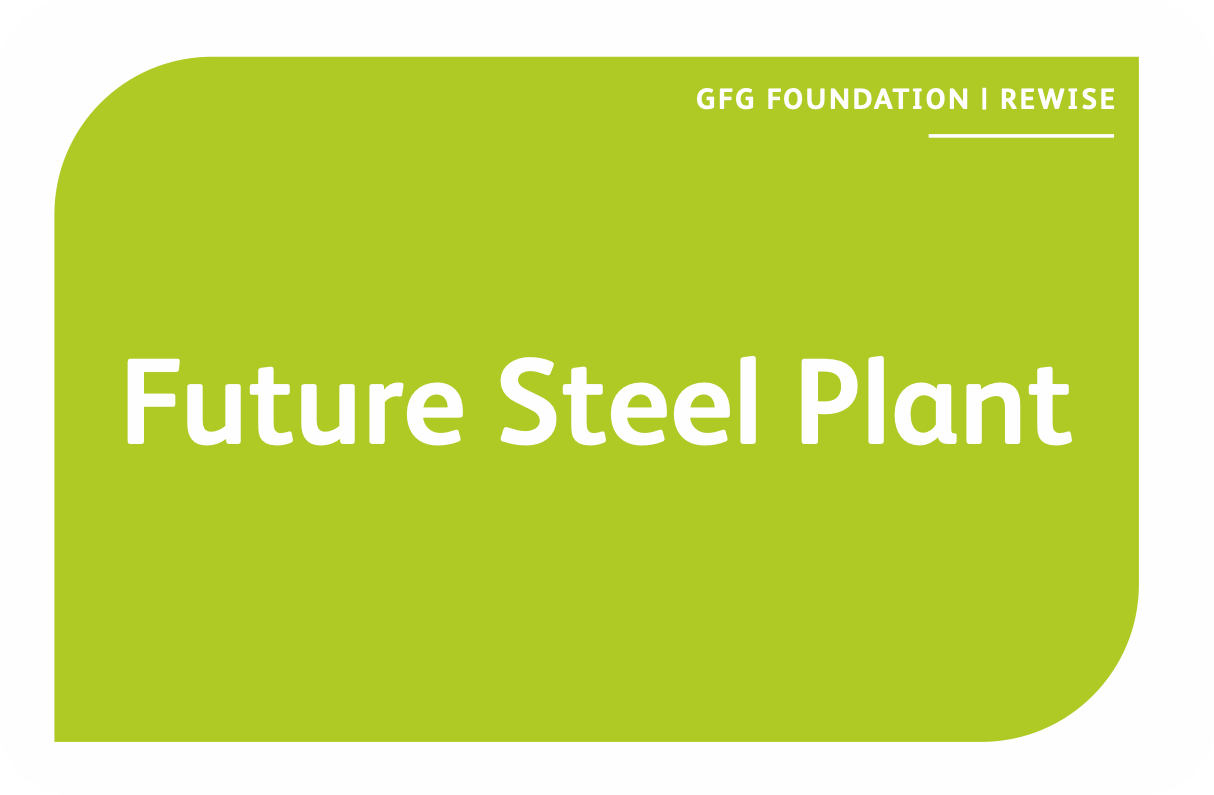 [Speaker Notes: *Hand out a card game pack to each team. 
Participants must work as a team to discuss which cards relate to either the ‘current’ or the ‘future’ topic card and list them underneath. 
Answers
Current: fossil fuels, blast furnace, finite resources, produces C02, traditional jobs & sectors, contributes to global warming
Future: development of green skills & jobs, wind turbines, solar farms, electric arc furnace, reduced emissions, green energy, recycled steel, sustainability]
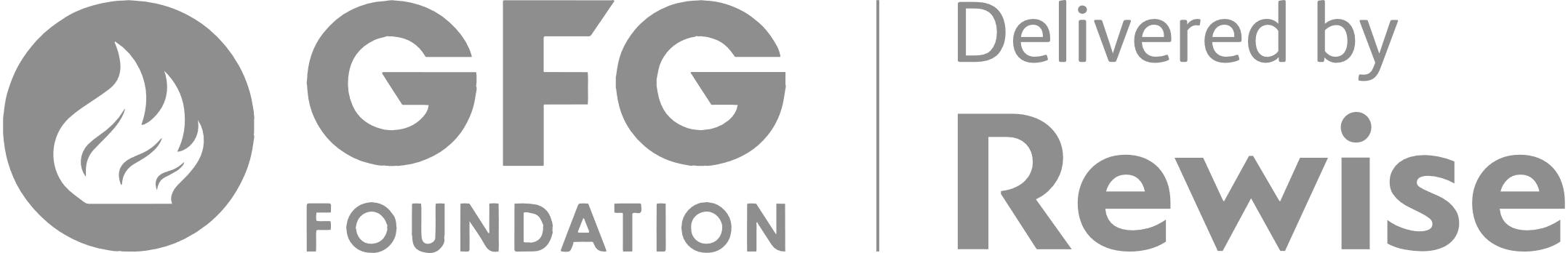 Stage 3: 
Renewable Electricity
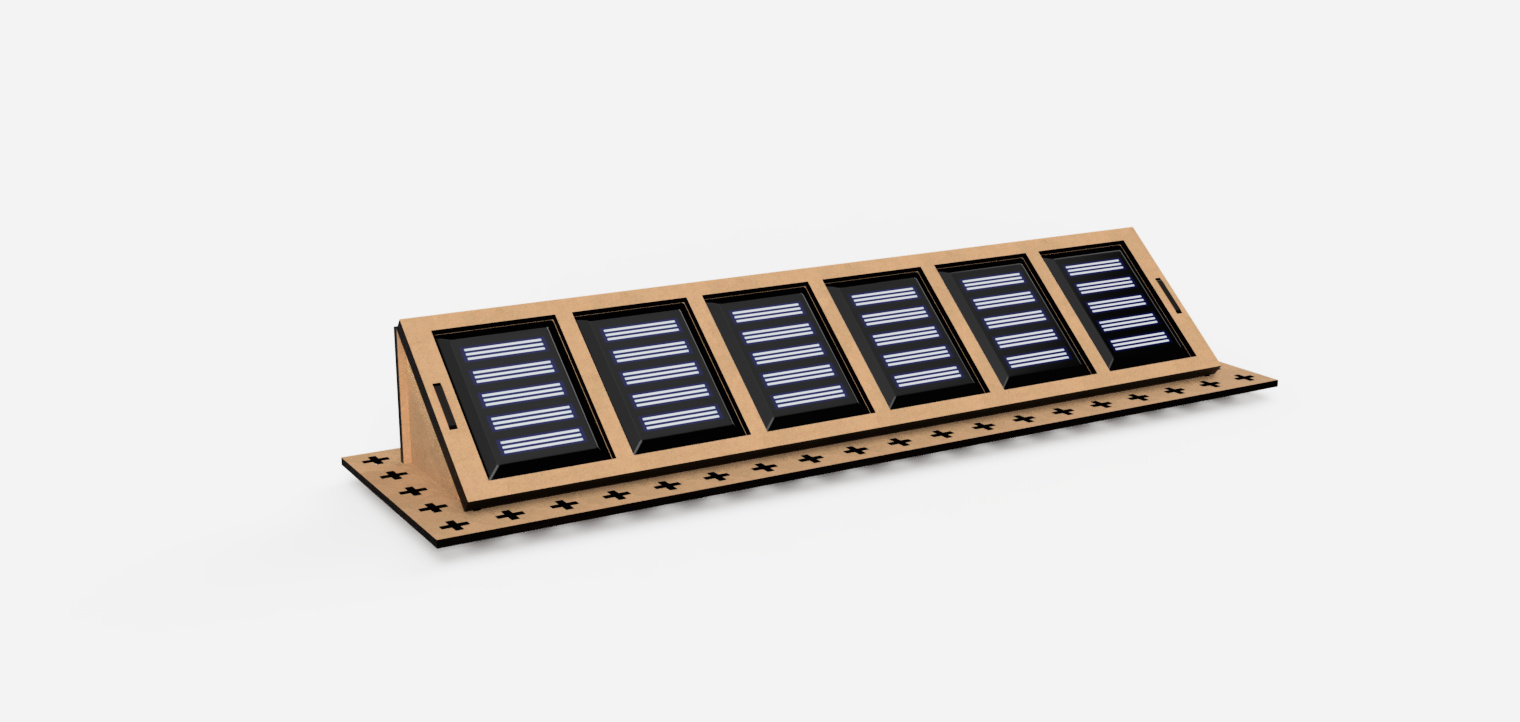 Wind Turbines
Solar Farm
[Speaker Notes: *Hand out wind turbine kits and a solar farm kit to the teams.
Now that participants have learned about what will power the steel plants of the future, their task is to build wind turbines and solar farms to power their STEM kit. Teams to delegate who is going to build what. Each team is tasked to build: 
2 people to build 1 solar farm. Instruction step X-X
3-4 wind turbines (depending on the team size) - 1/person Instruction step X-X
Once the wind turbines have been build, teams must wire the wind turbines together and add them to the base. Instruction step X-X]
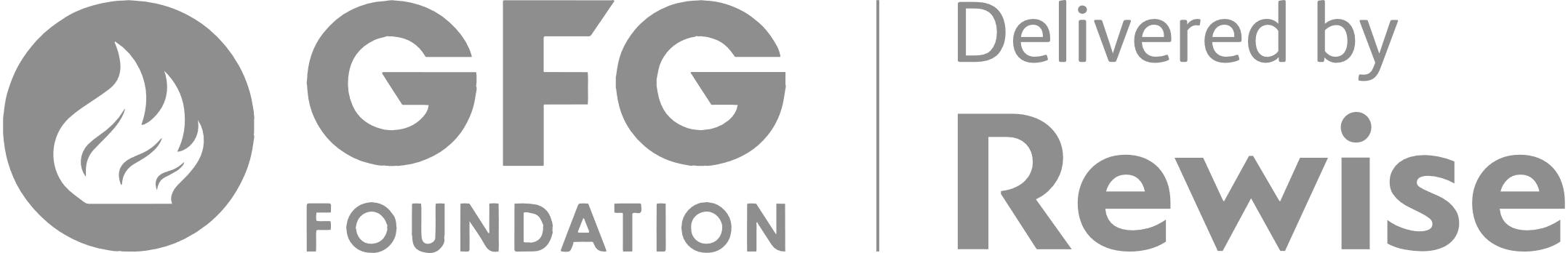 Solar Farm Experiments
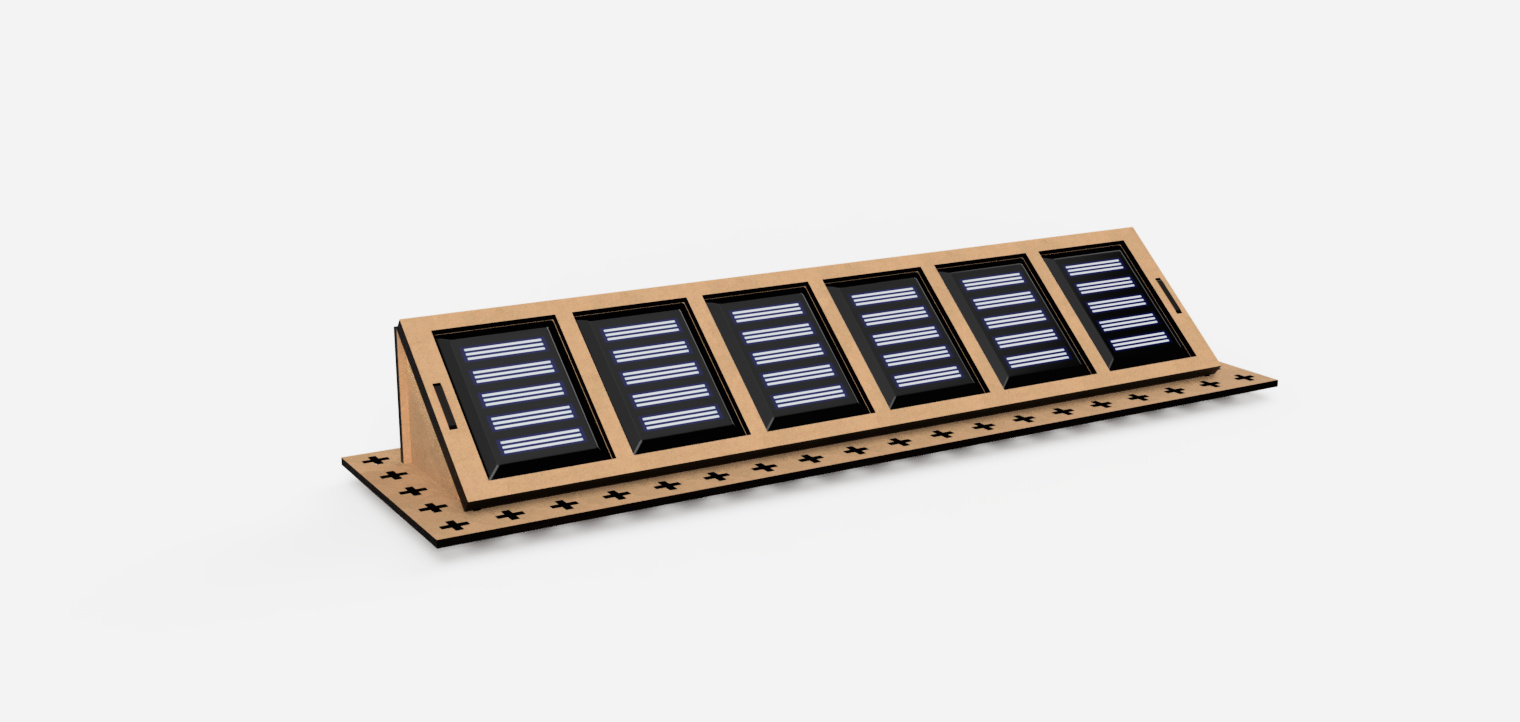 Torch
Multimeter
[Speaker Notes: *Hand out a torch, hairdryer, multimeter and crocodile cables
Test the solar farm, by connecting it to the multimeter and shinning the torch at the solar panels to produce electricity
Teams experiment by shading the panels and also testing different torch angles to see how many volts they can generate.

Can be fun to make this activity competitive by challenging the teams to see who can produce the most amount of volts.]
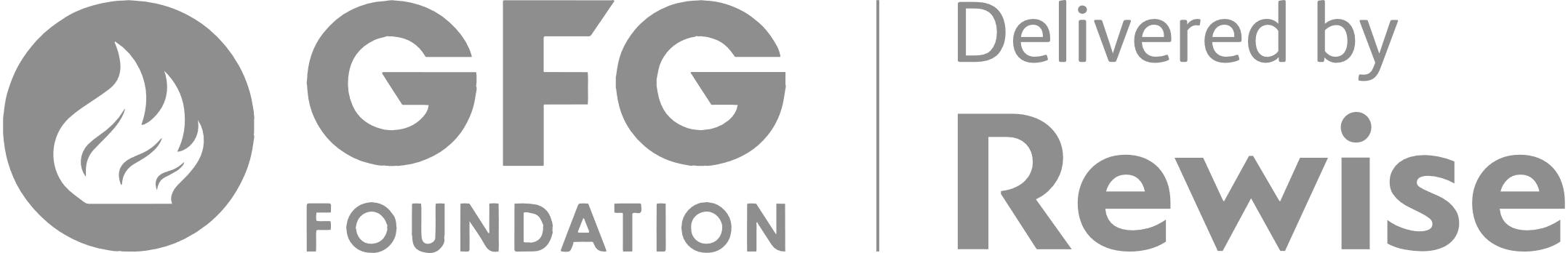 Wind Farm Experiments
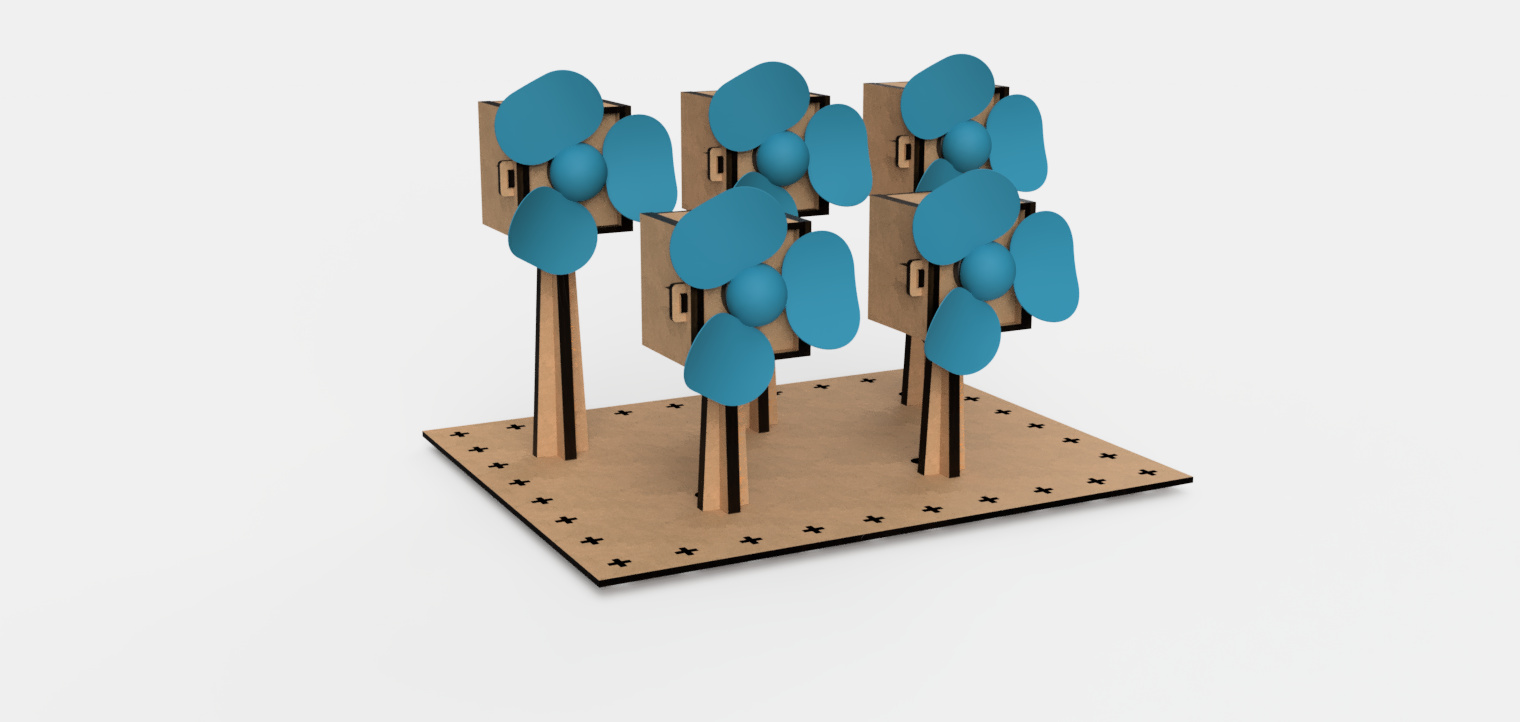 Hairdryer
Multimeter
[Speaker Notes: Test one turbine, by connecting it to the multimeter and using the hair dryer to spin the blades
Swap the turbines blades to the other options to see which set of blades is the most effective at producing electricity. There are 4 different sets of blades to test in total
Connect multiple wind turbines together and retest to see how many volts can be generated as a farm.

Can be fun to make this activity competitive by challenging the teams to see who can produce the most amount of volts.]
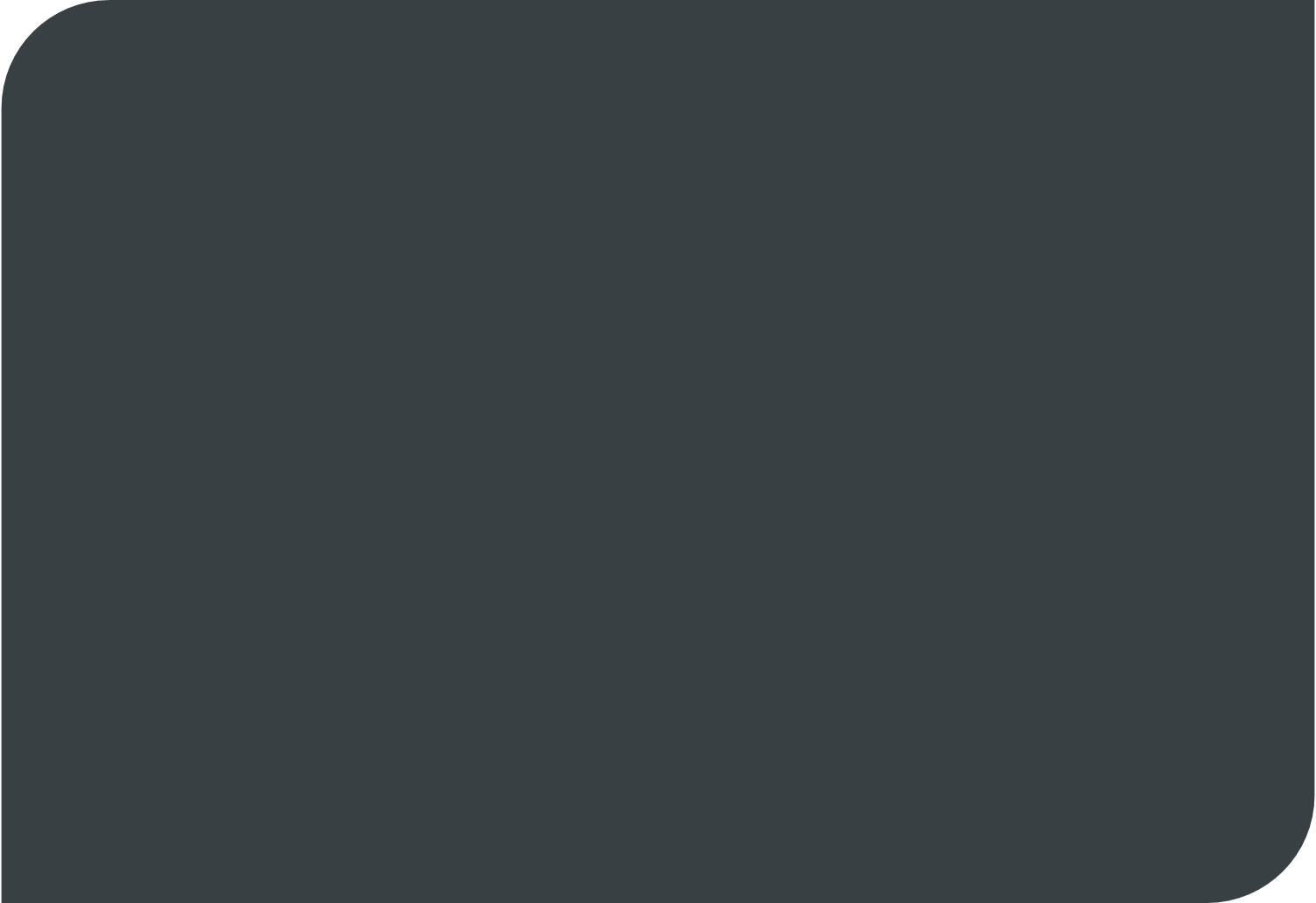 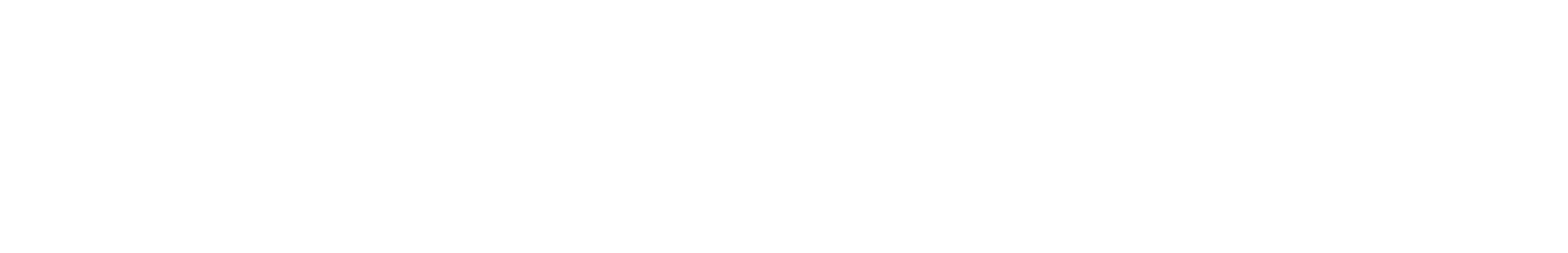 Stage 4: Retrofit
Convert the current sectors to the future sectors
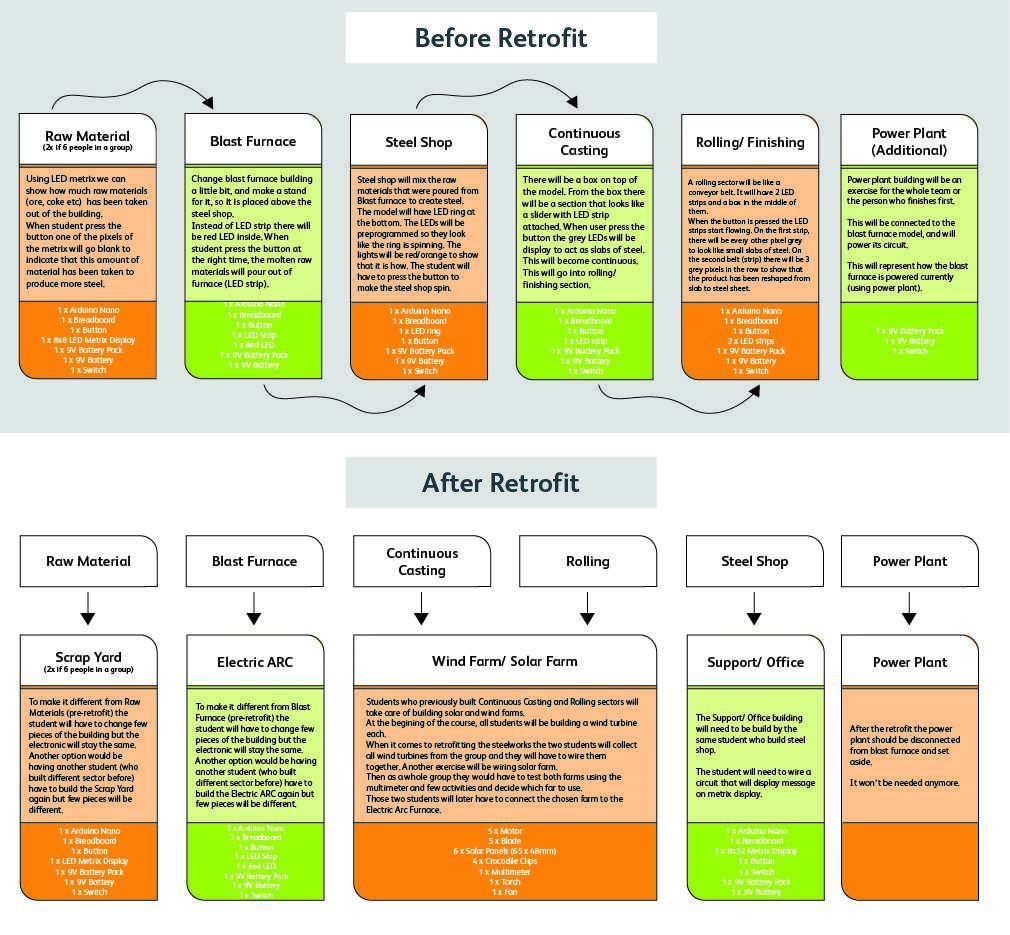 [Speaker Notes: *Hand out retrofit kits 1/team
Explain to teams that their challenge now is retrofit the sectors they built into the sectors of the future.

Teams delegate who is going to build what within their team. 
Sectors: 
Raw materials becomes Scrap yard
Blast furnace becomes Electric arc furnace
Steel shop becomes Support/Office]
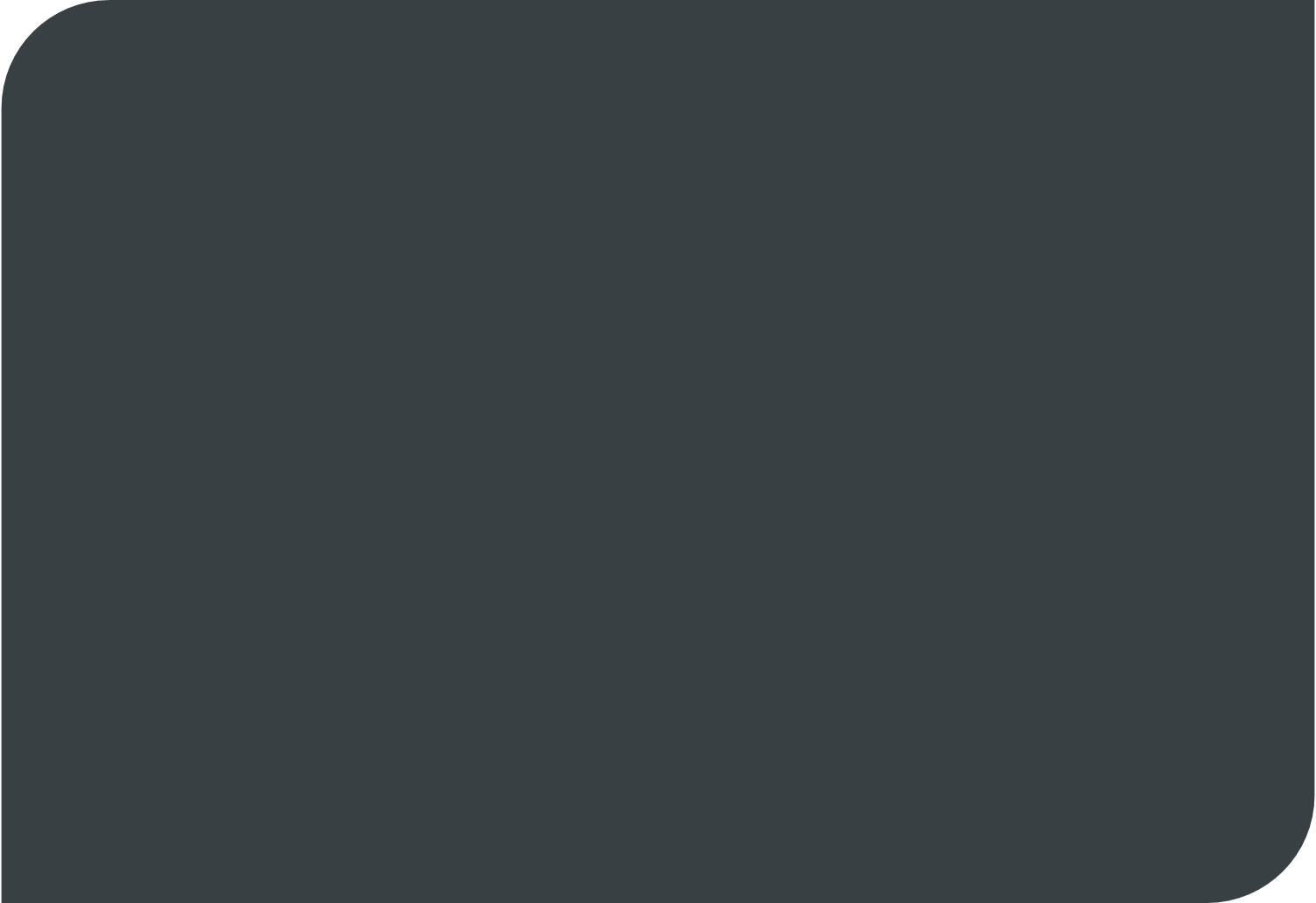 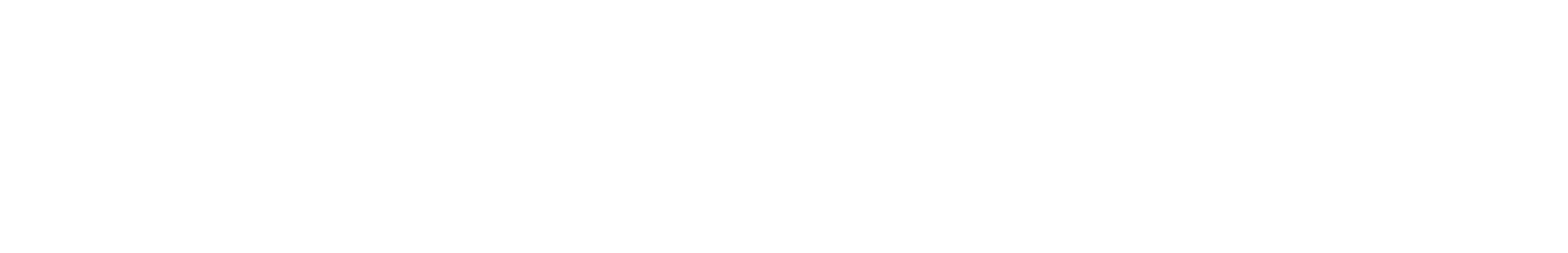 Day 2 Recap
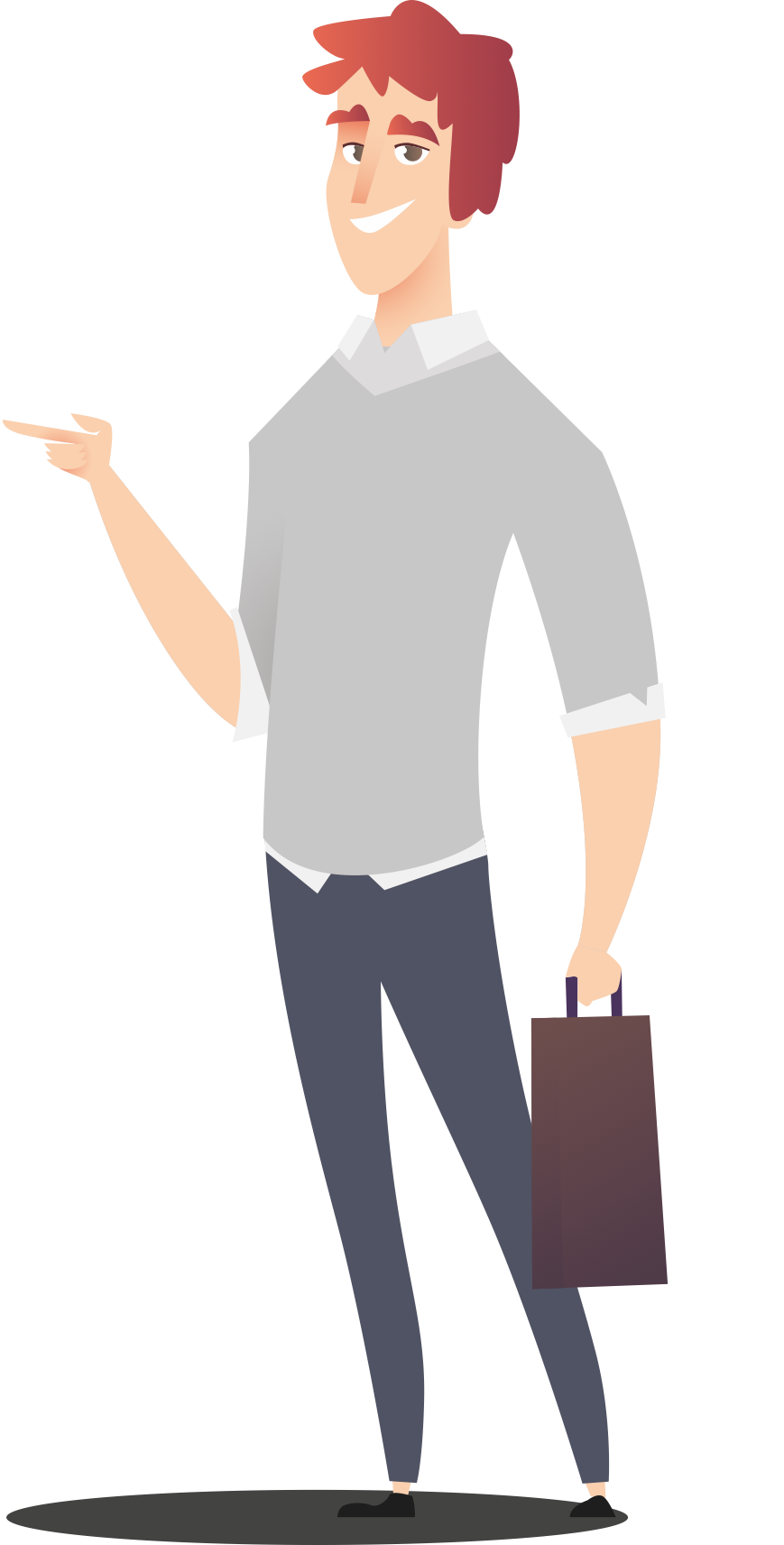 Any questions
Skills used: problem solving, team working, perseverance, etc…
Recap: what powers the current and future steel plants
Well done!
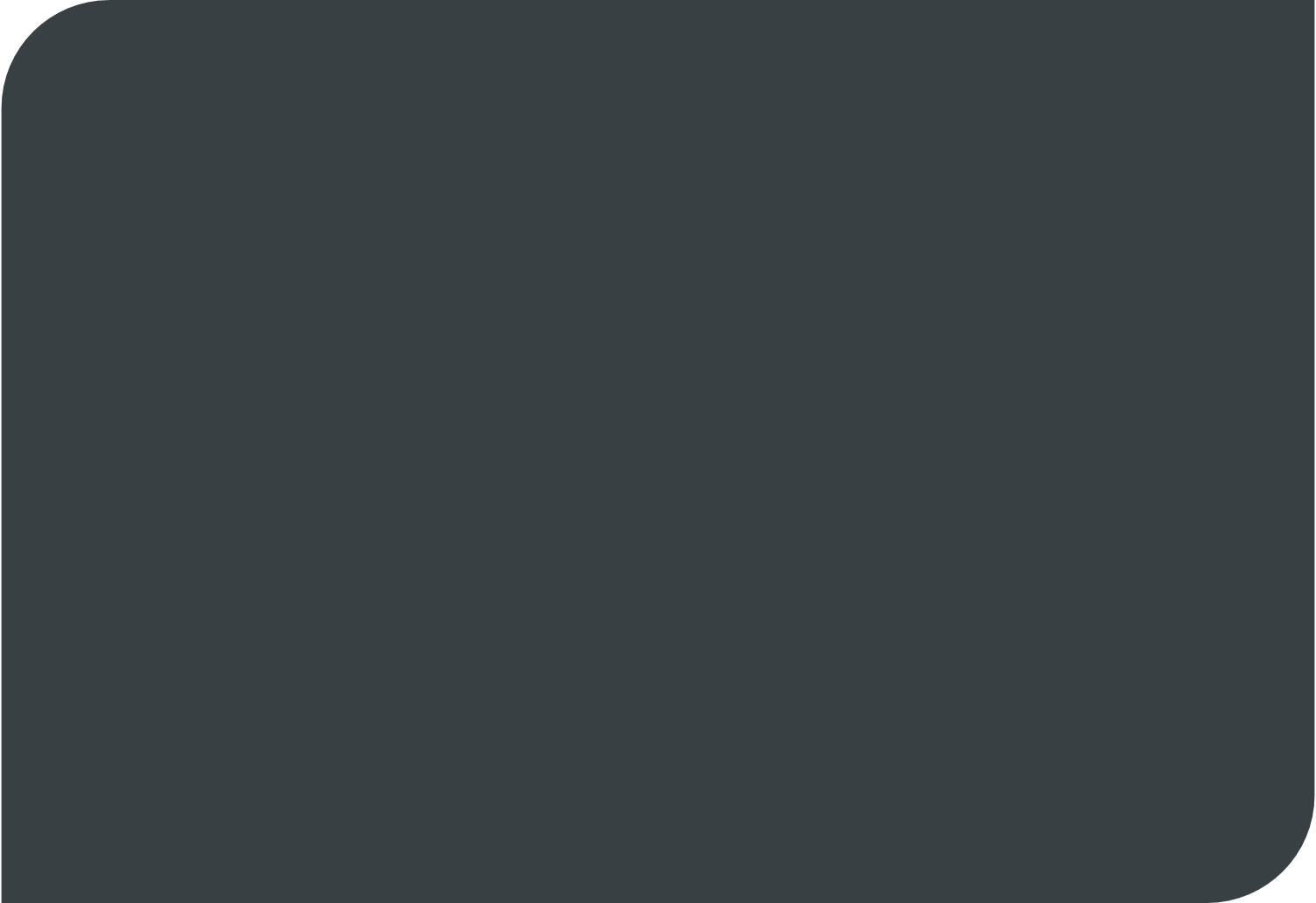 Day 3 Timetable
[Speaker Notes: Read out the overview for the day.]
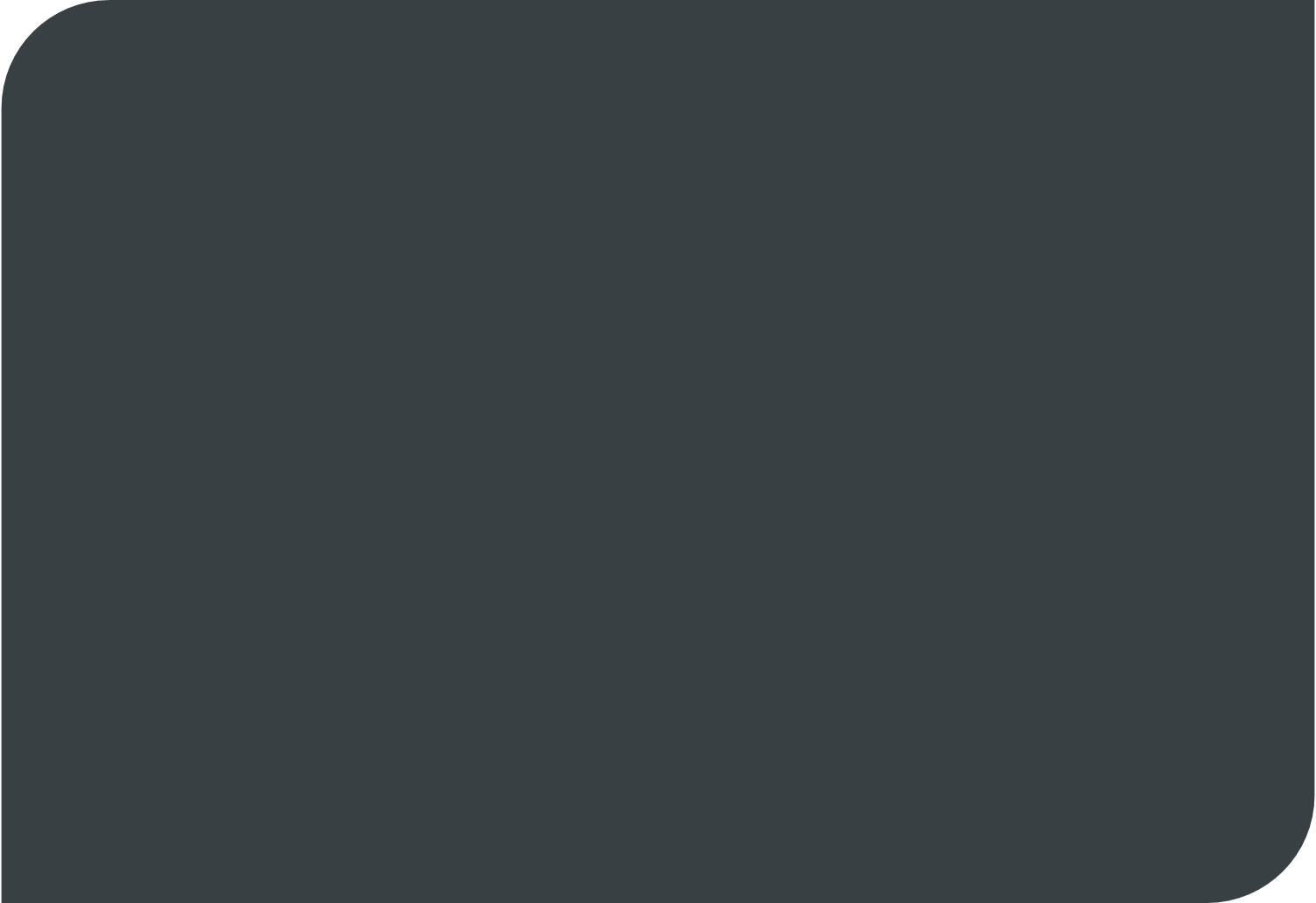 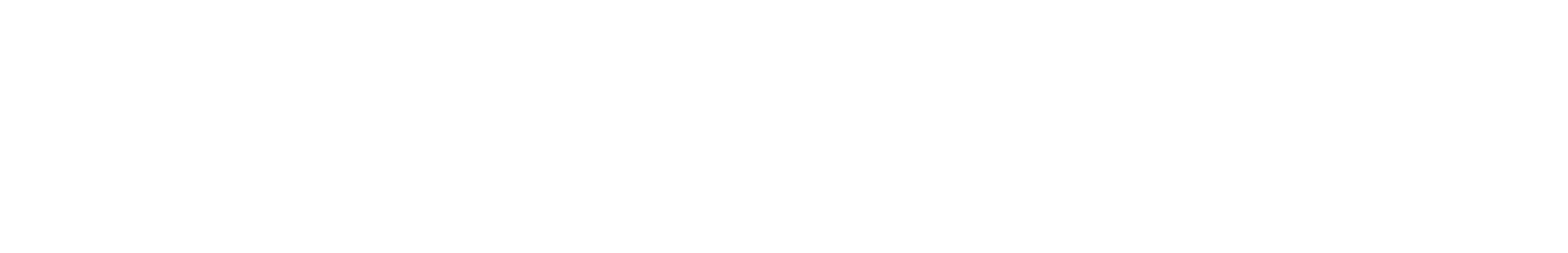 Digital CV Writing and Interview Skills Qualification
CV Writing
Definition: A CV is a document used when applying for jobs. It should include a personal statement, relevant qualifications and work-experience. As well as, skills, hobbies, volunteering and references
Digital Skills
Definition: Is the ability to find, evaluate, use, share, and create content using digital devices, such as computers and smartphones.
[Speaker Notes: Recap of day 1’s introduction to cv writing and interview definitions 
Engage in a open-discussion with participants for each question (orange) before revealing the answer (green) and then the definition 
Ask participants if they have any questions]
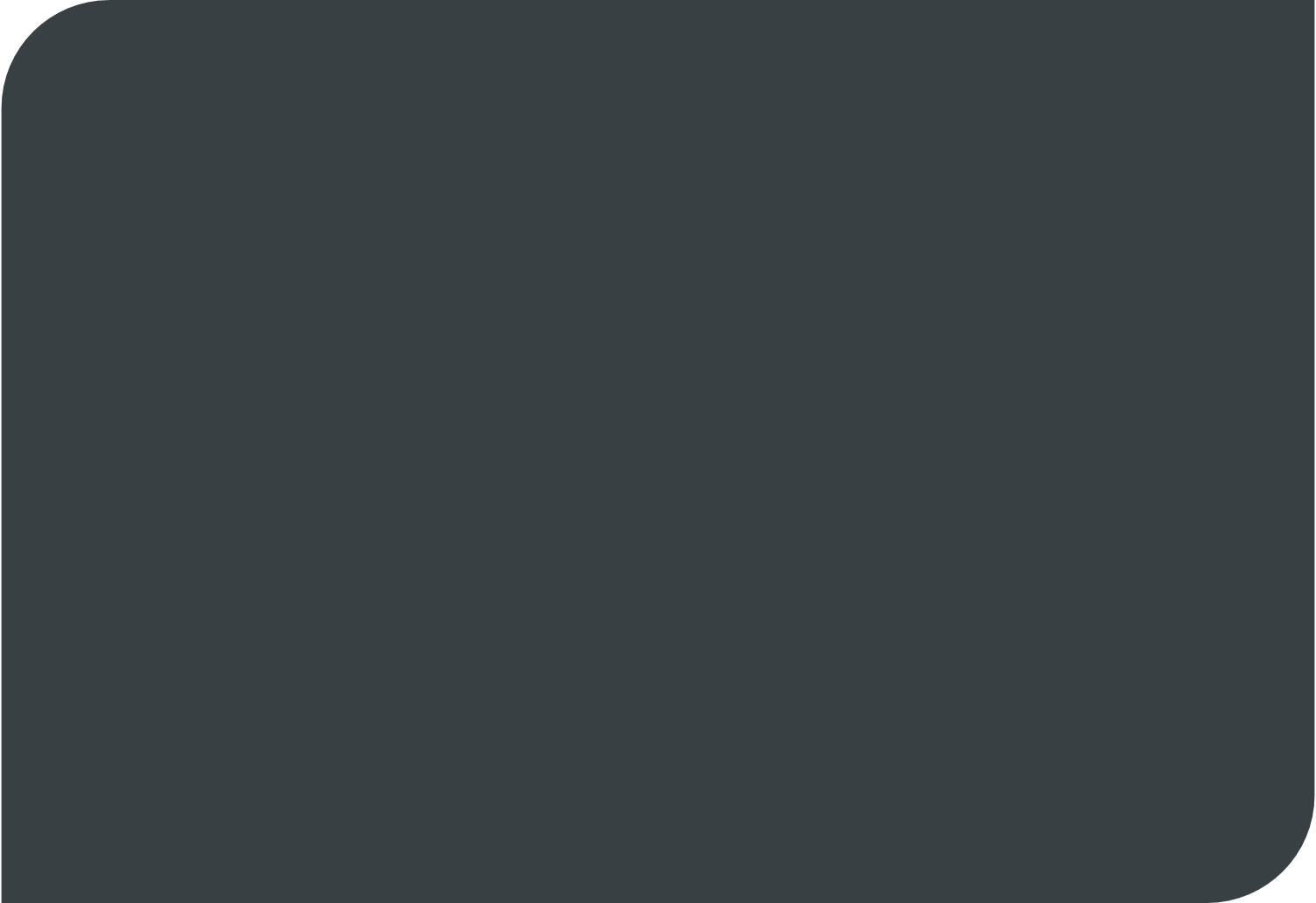 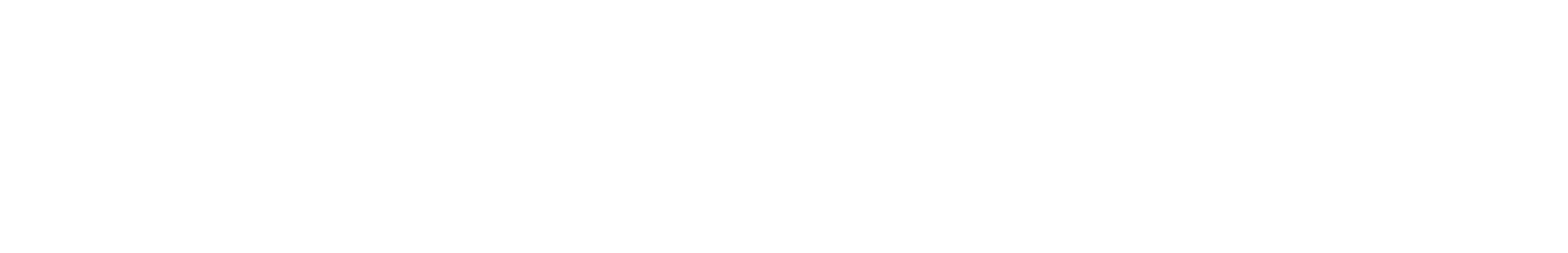 1.1 What are the core elements of a CV?
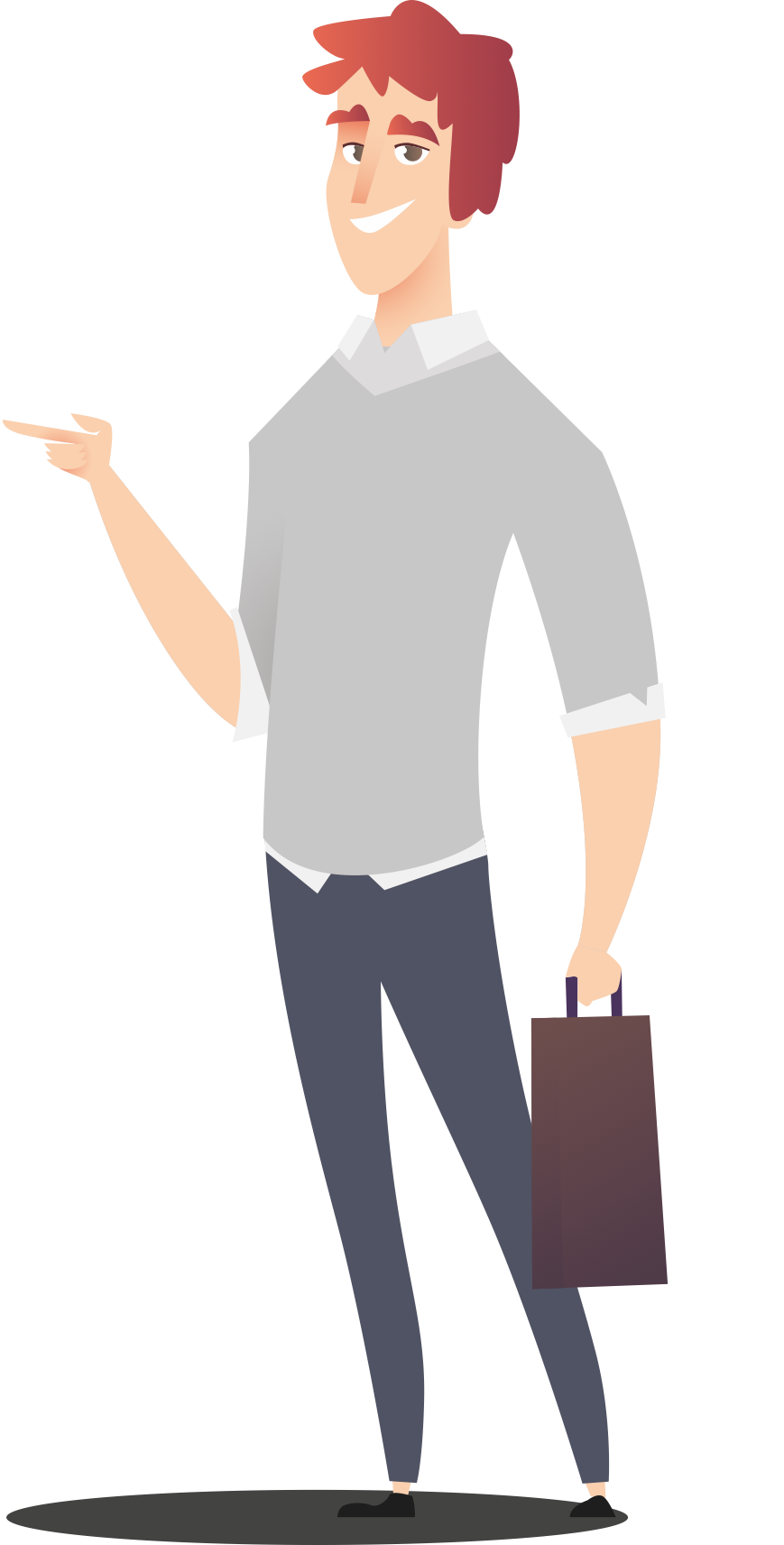 What do you think should be included in a CV?
[Speaker Notes: Engage in a open-discussion with participants for each question, answers blow:
Contact information
Personal statement 
Qualification and employment history 
Hobbies and interests
References
Ask participants if they have any questions]
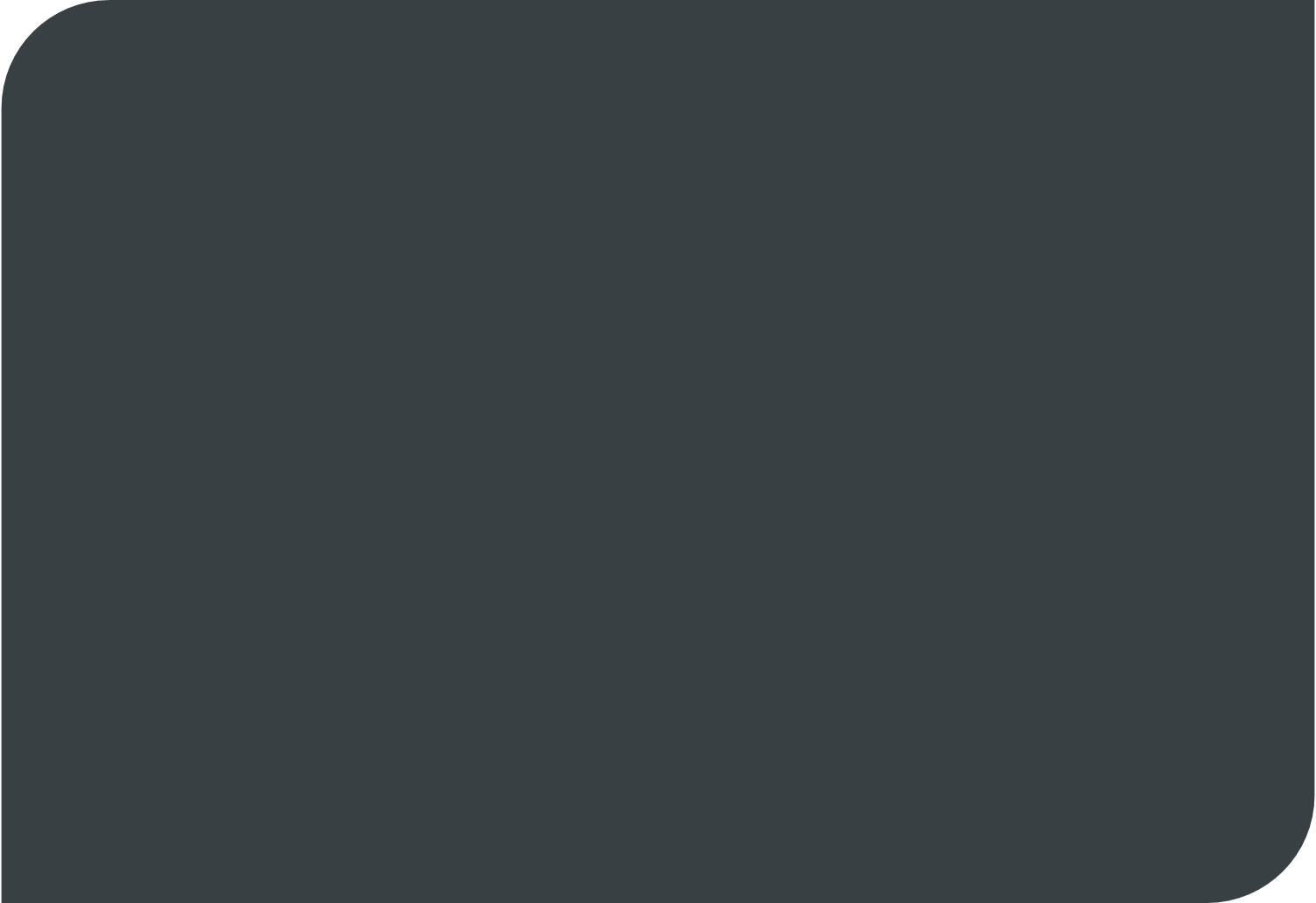 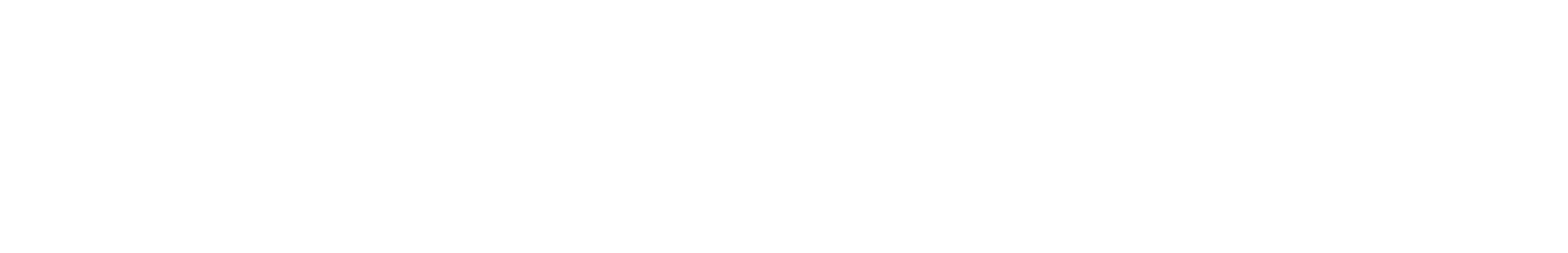 The importance of digital skills
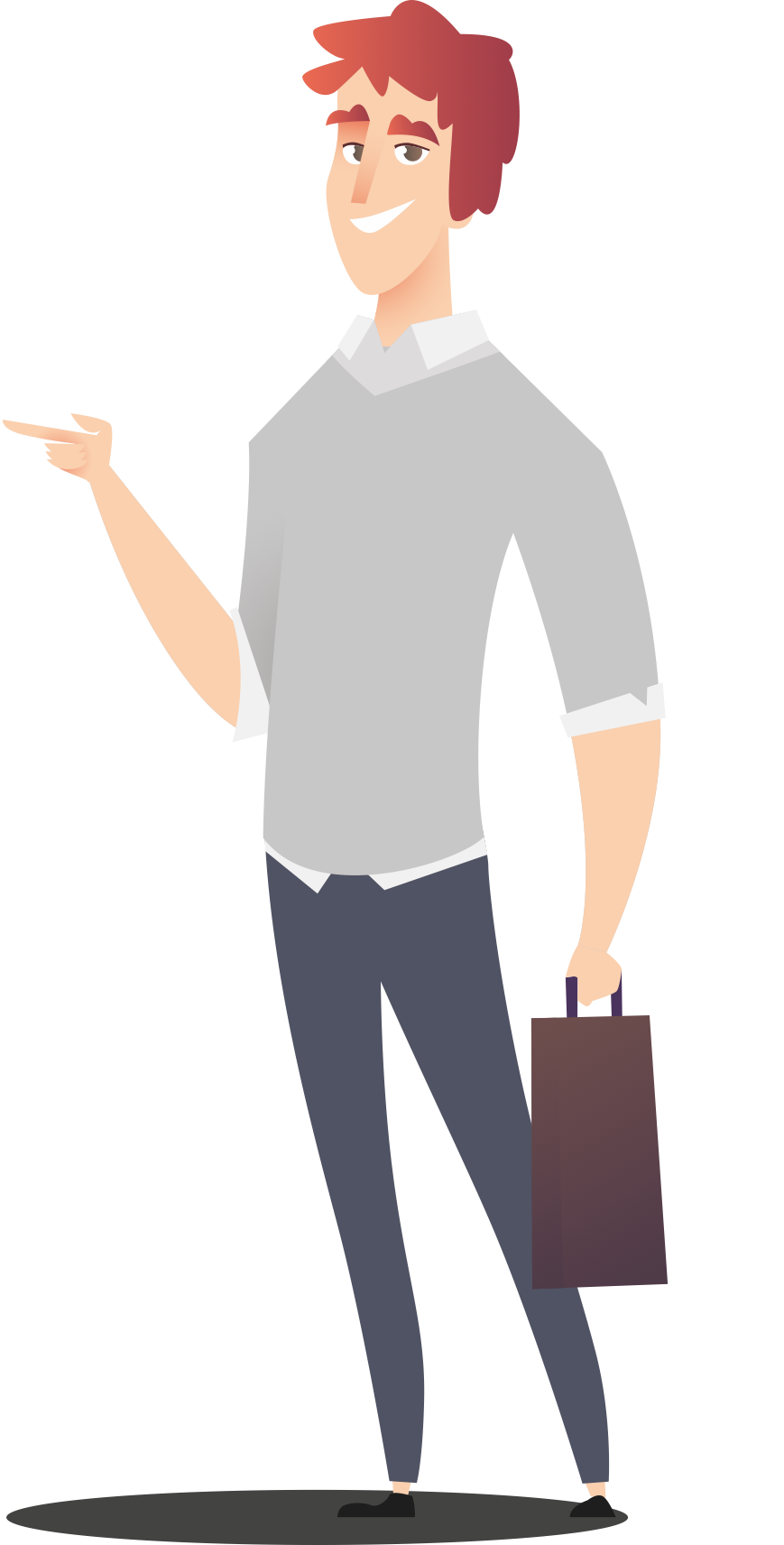 Why are digital skills important?
[Speaker Notes: Engage in a open-discussion with participants for each question, answers blow:
Improves confidence with technology
Most jobs require some form of digital skills
Develops the ability to learn new technologies quicker
Ask participants if they have any questions]
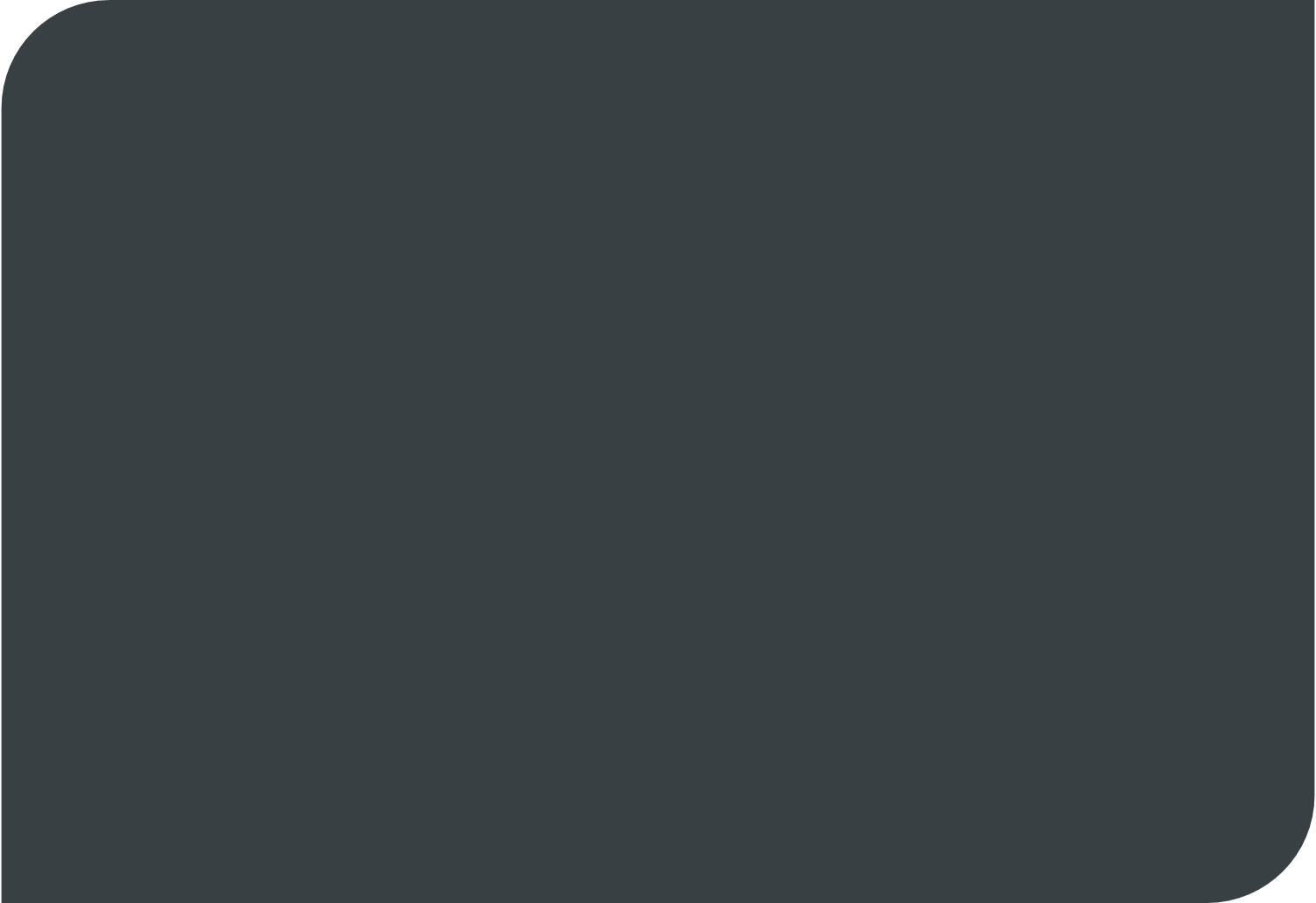 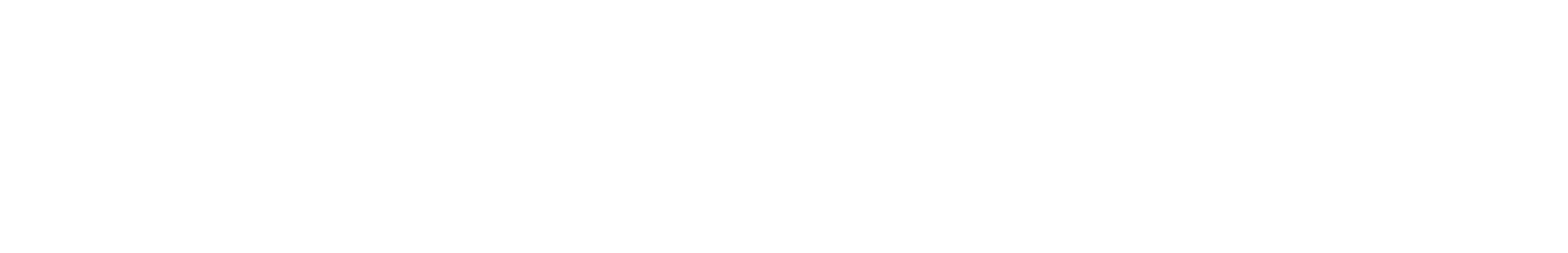 What jobs in the steelworks are for me?
Raw Materials
Blast furnace
Finishing
Steel Shop
Support
[Speaker Notes: Recap the jobs in each sector
Raw Materials: Electrical Engineer, Electrician, Metallurgical Engineer, Pile-up Preparatory 
Blast Furnace: Electrical Engineer, Electrician, Furnace Worker, Planning Engineer
Finishing:  Automation Engineer, Electrician, Pickle Worker, Process Engineer
Steel Shop: Electrical Engineer, Electrician, Caster Preparatory, Steel Worker
Support: Accountant, Auditor, Buyer, H&S specialist, Human Resources Inspector]
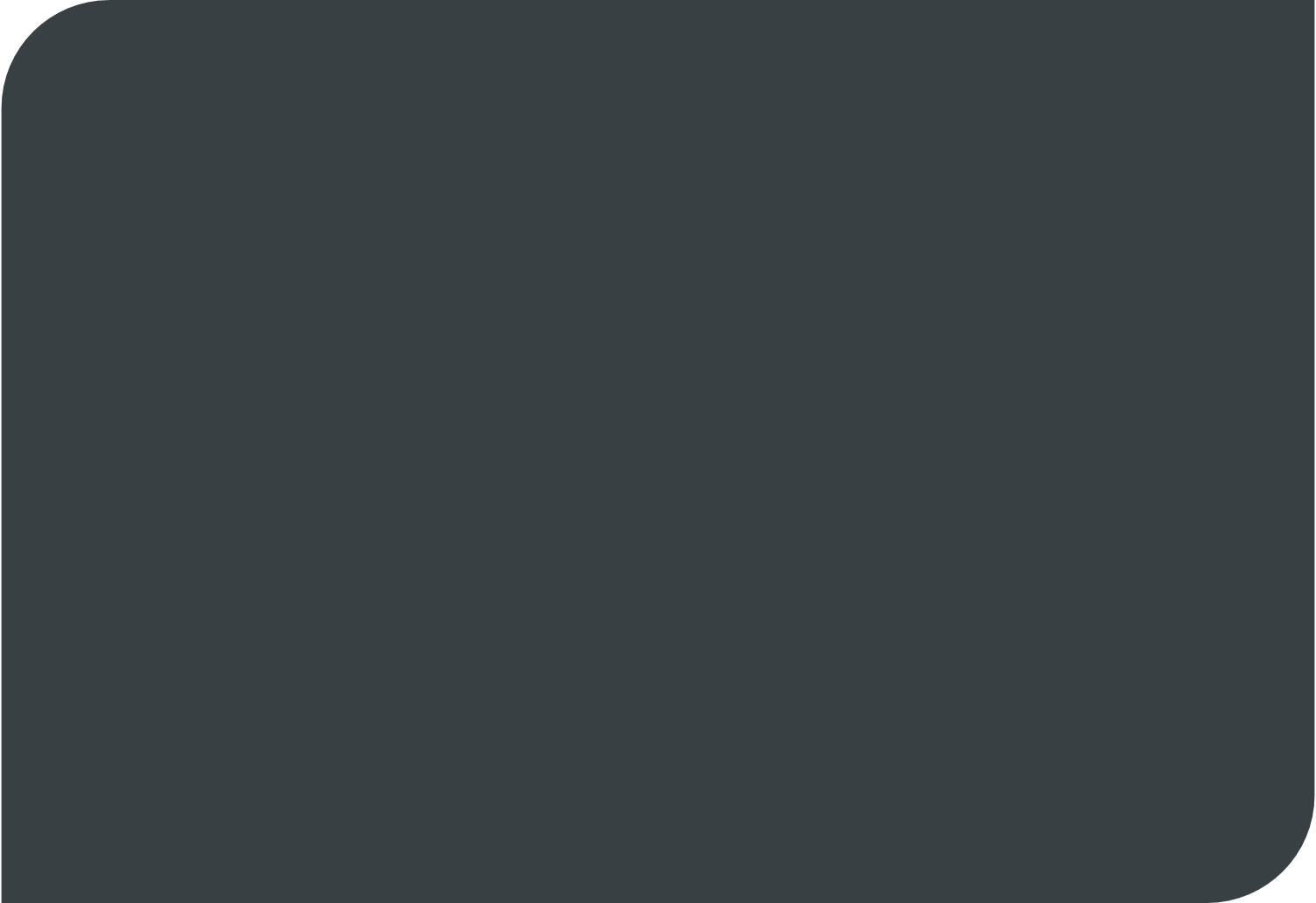 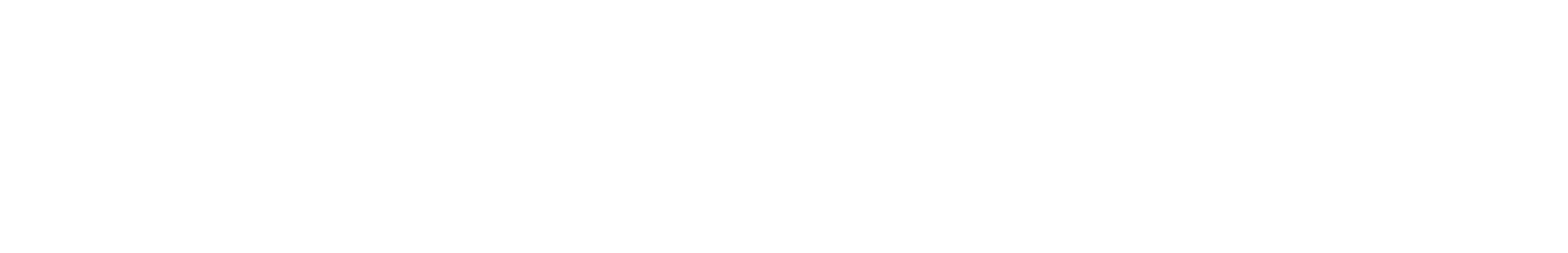 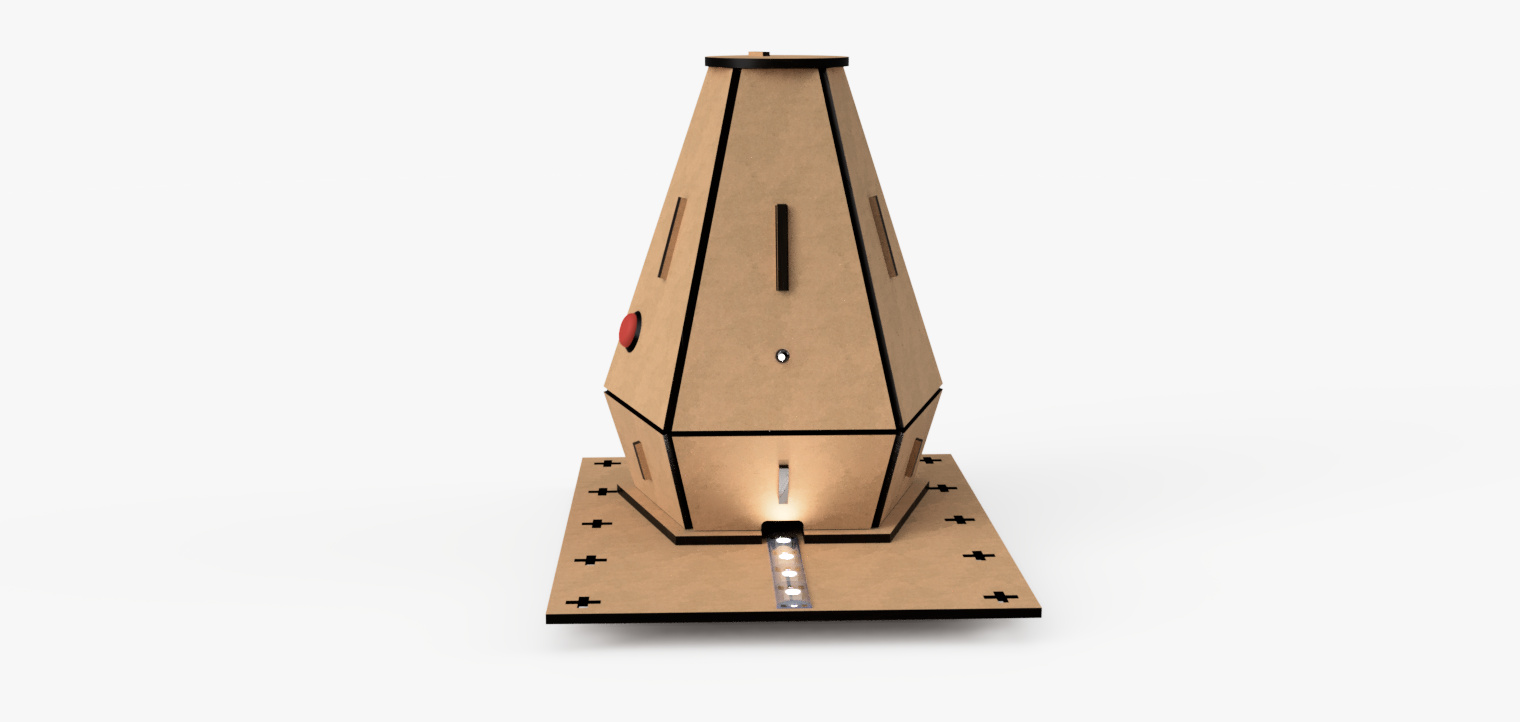 QR Codes
Scan the QR code!
[Speaker Notes: Participants to consider the sector and job that would best suit their skillset and/or most interests them. Allow time for participants to decide.
Once participants are ready they can scan the relevant QR code (found on the different sectors of the STEM kit) to find out more information about the job role on the HUB.]
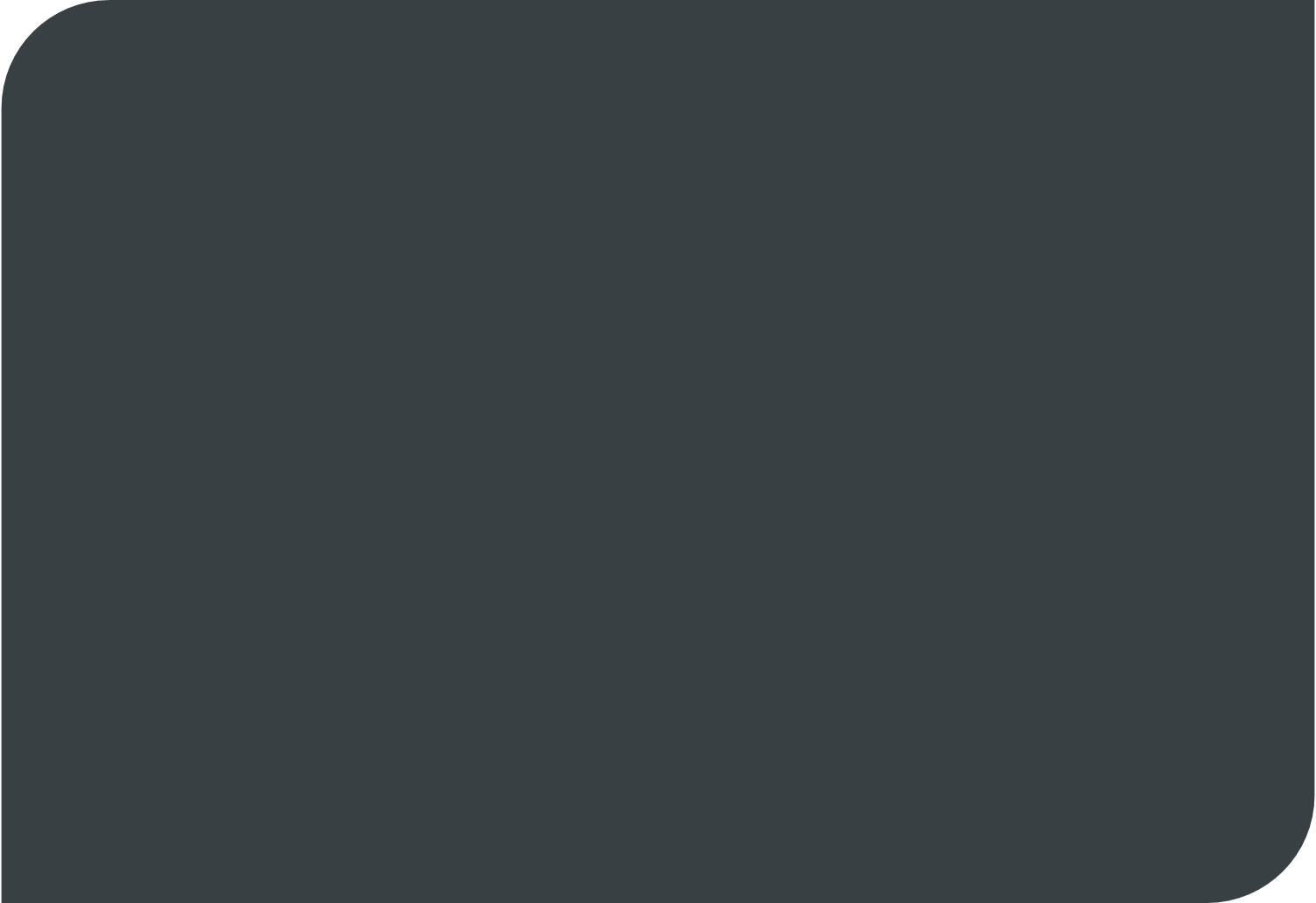 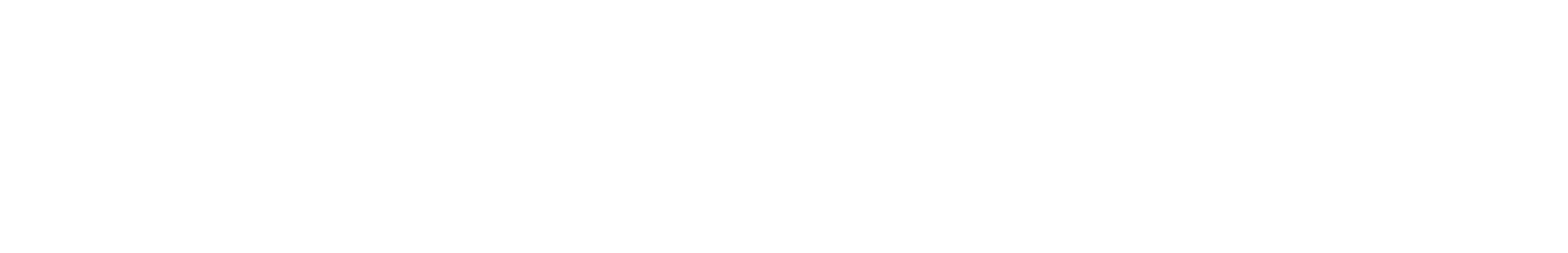 2.1 Identify a job that suits own skills, qualities and goals.
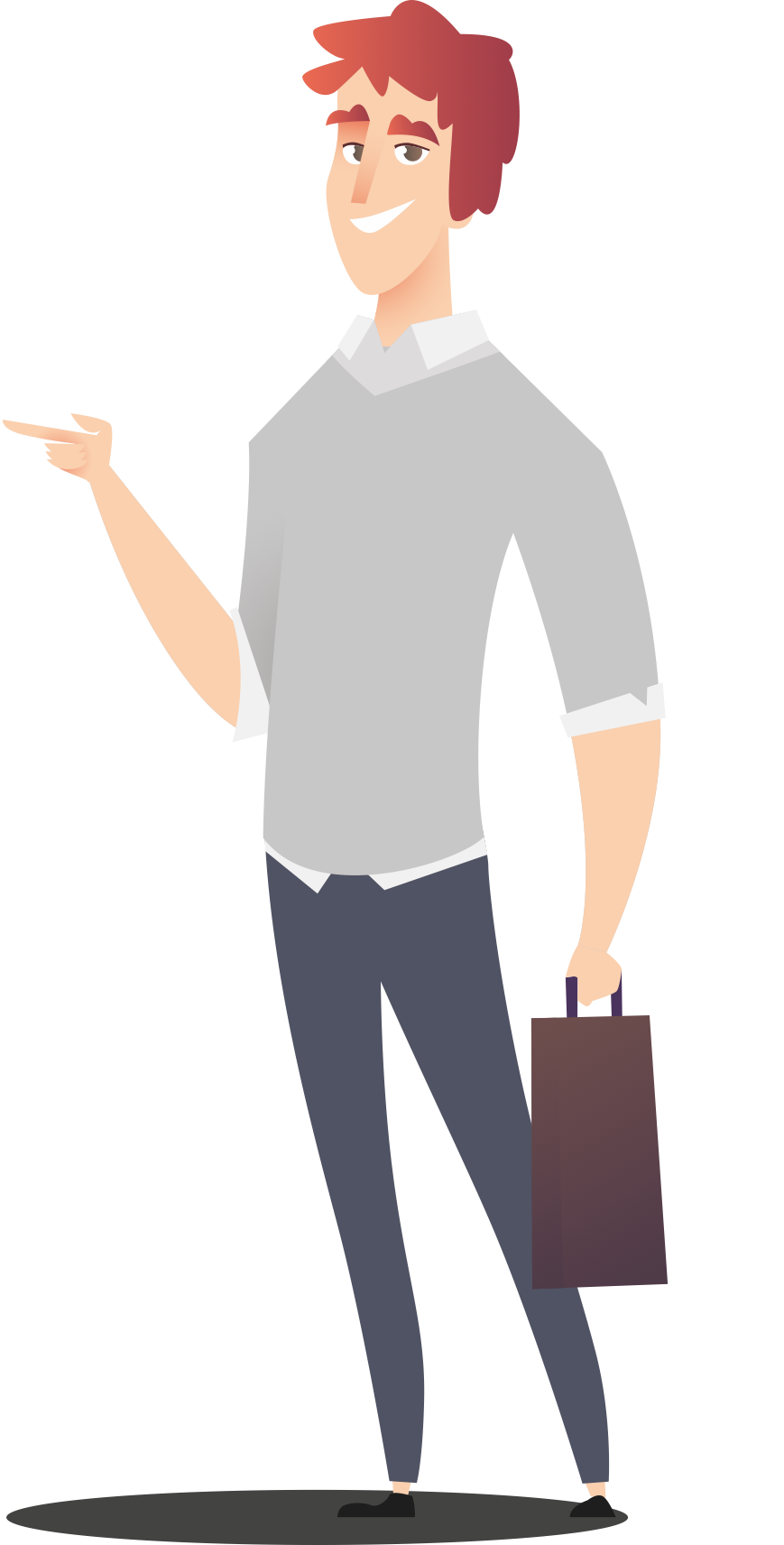 1.1 Identify an opportunity that they would like to be interviewed for
Write your selected job title in full sentences.
[Speaker Notes: Workbook page 6.
Note that the following answer provided by the participants answers both 2.1 from the Digital CV Writing qualification and 1.1 from the Interview Skills qualification. 
Qualification: Participants to their selected job title, in their own words and using full sentences.]
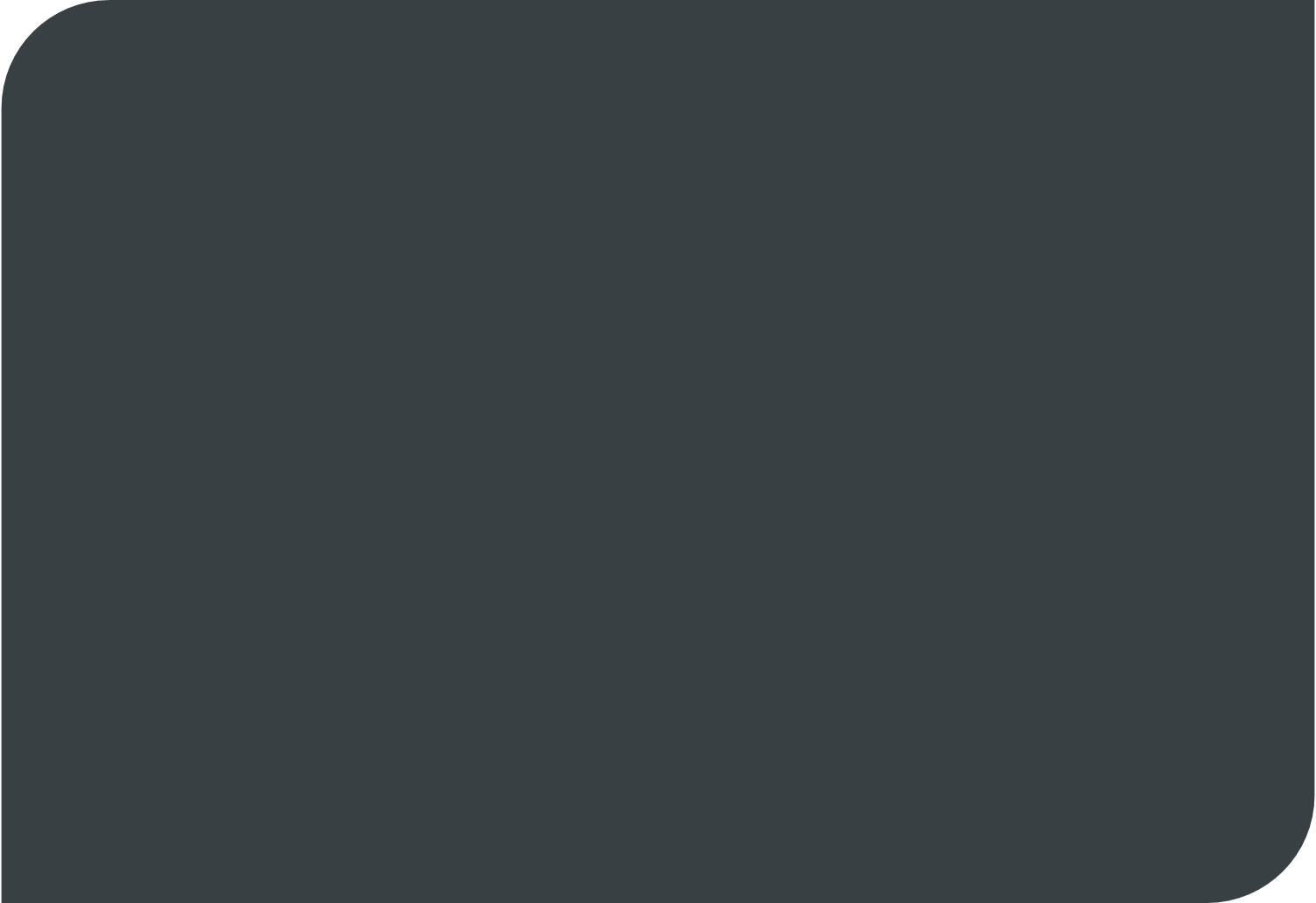 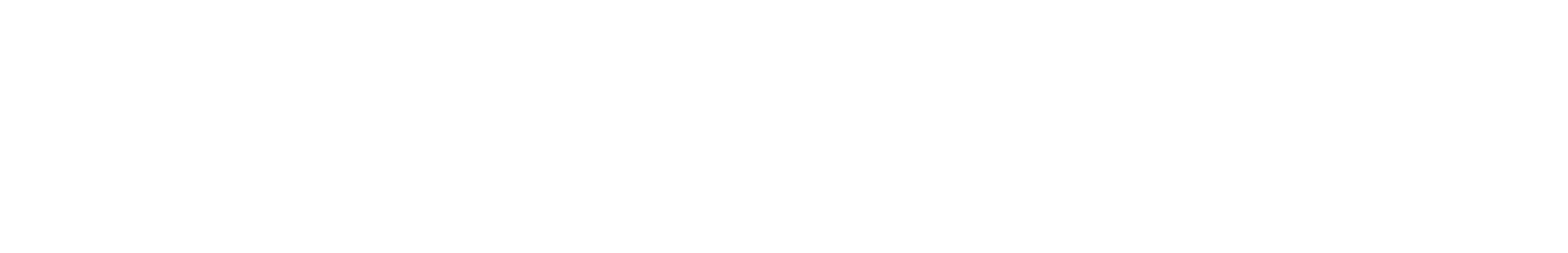 2.2 Applying for a job
Apply on the Hub
[Speaker Notes: Workbook page 6.
Task participants with applying for the job they showed interest in. They can do this by selecting the ‘apply’ button on the Hub (followed on from scanning the QR code earlier). 
Qualification: Participants will receive an automated response “Thanks for applying, please can you send us your CV for the position.” This provides evidence that each participant has appleid for a job.]
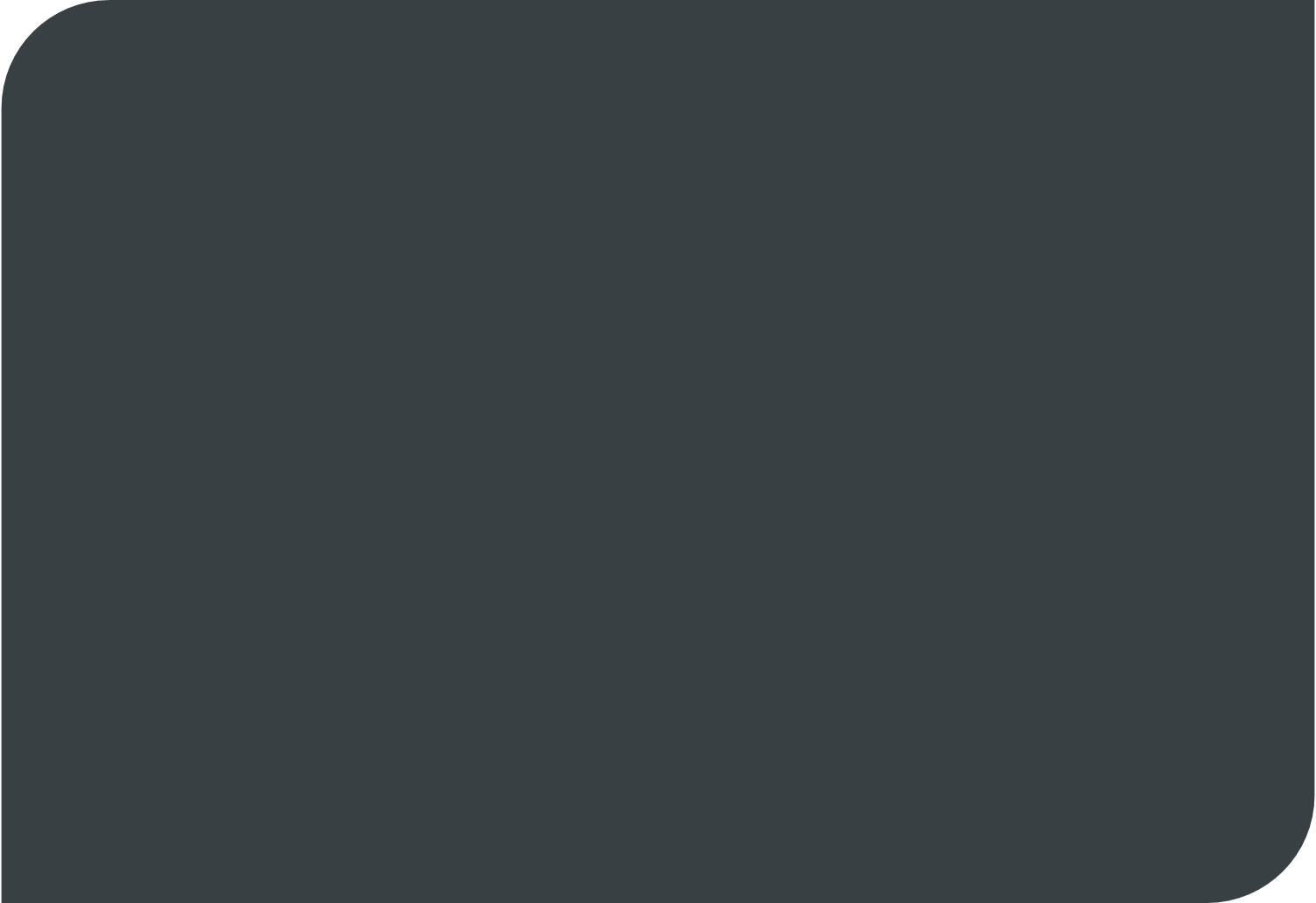 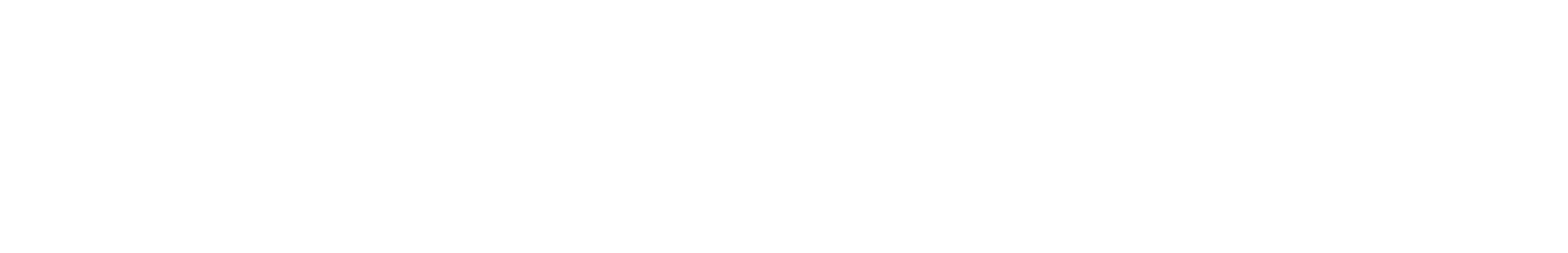 1.2: Produce a personal CV in a digital format
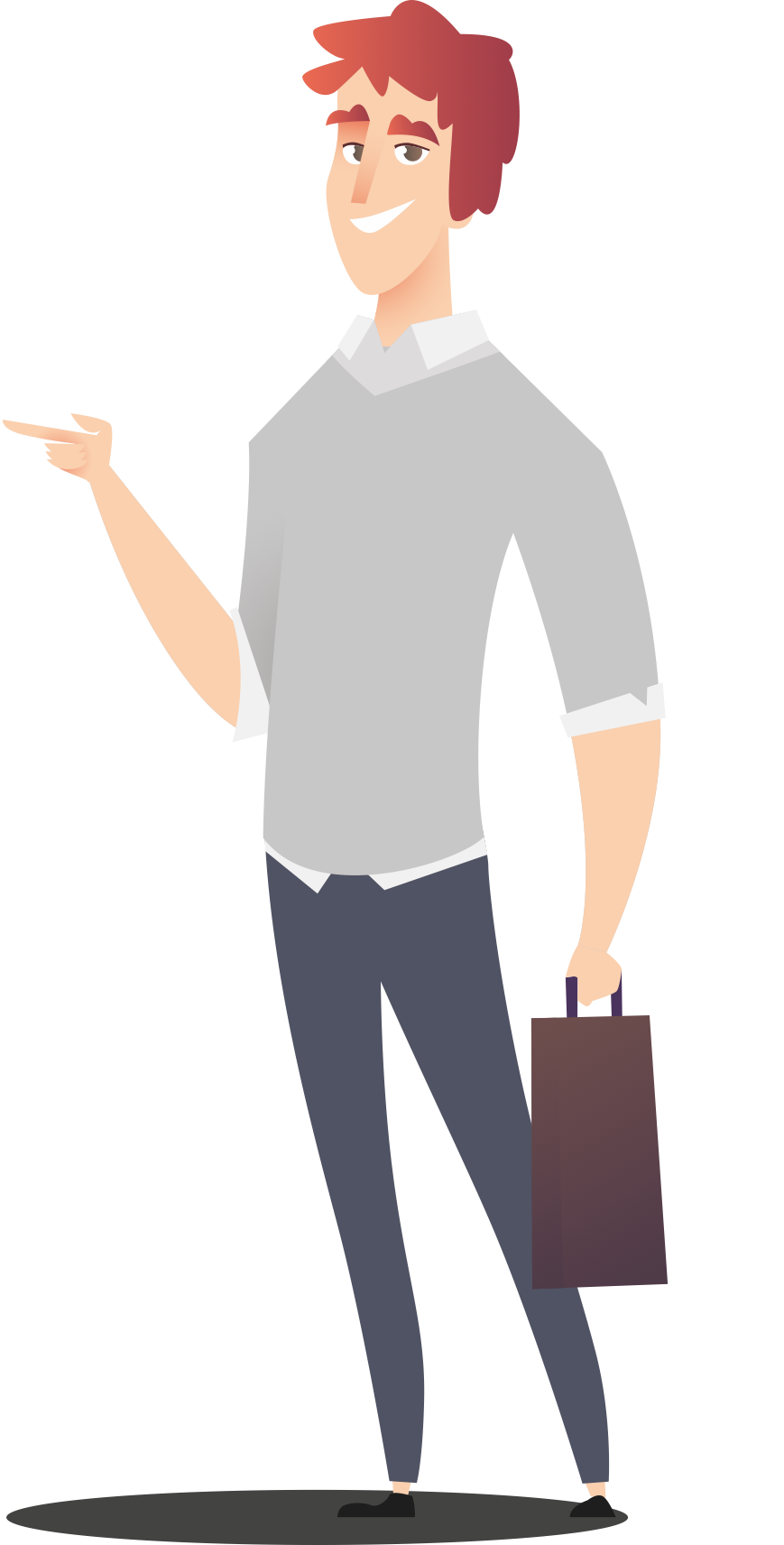 CV sections
[Speaker Notes: *Hand out laptops/tablets 1/person
Participants are tasked with creating a CV using Mirosoft Word. Making it the CV relevant to the job that they have applied for. Participants can use a template to start their CV. 
Guide: 
Personal Information 
Name
Email
Address
Personal statement:
‘About me’
Background and interests
Qualifications and Employment History:
Relevant qualifications 
Employment
Volunteering
Interests and Hobbies

Consider use of language: clear and professional, no slang
Only include relevant information, think about your skills that are best suited to the job 
Qualification: Participant’s created CVs serves as evidence for to answer 1.2.]
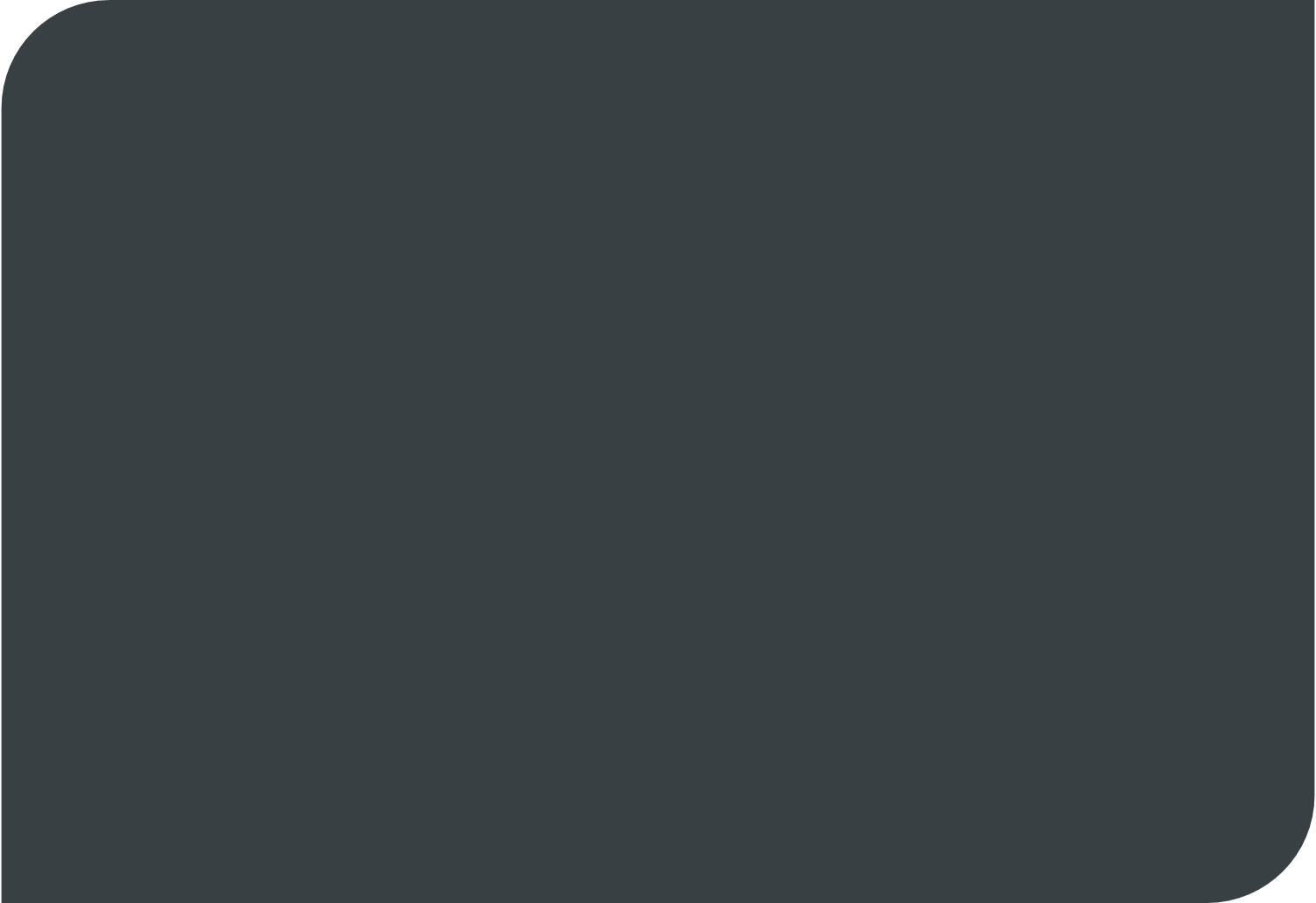 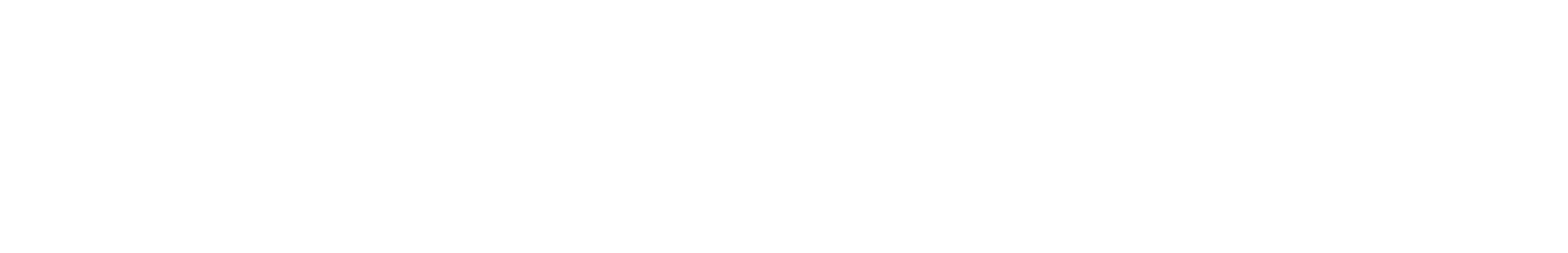 Day 3 Recap
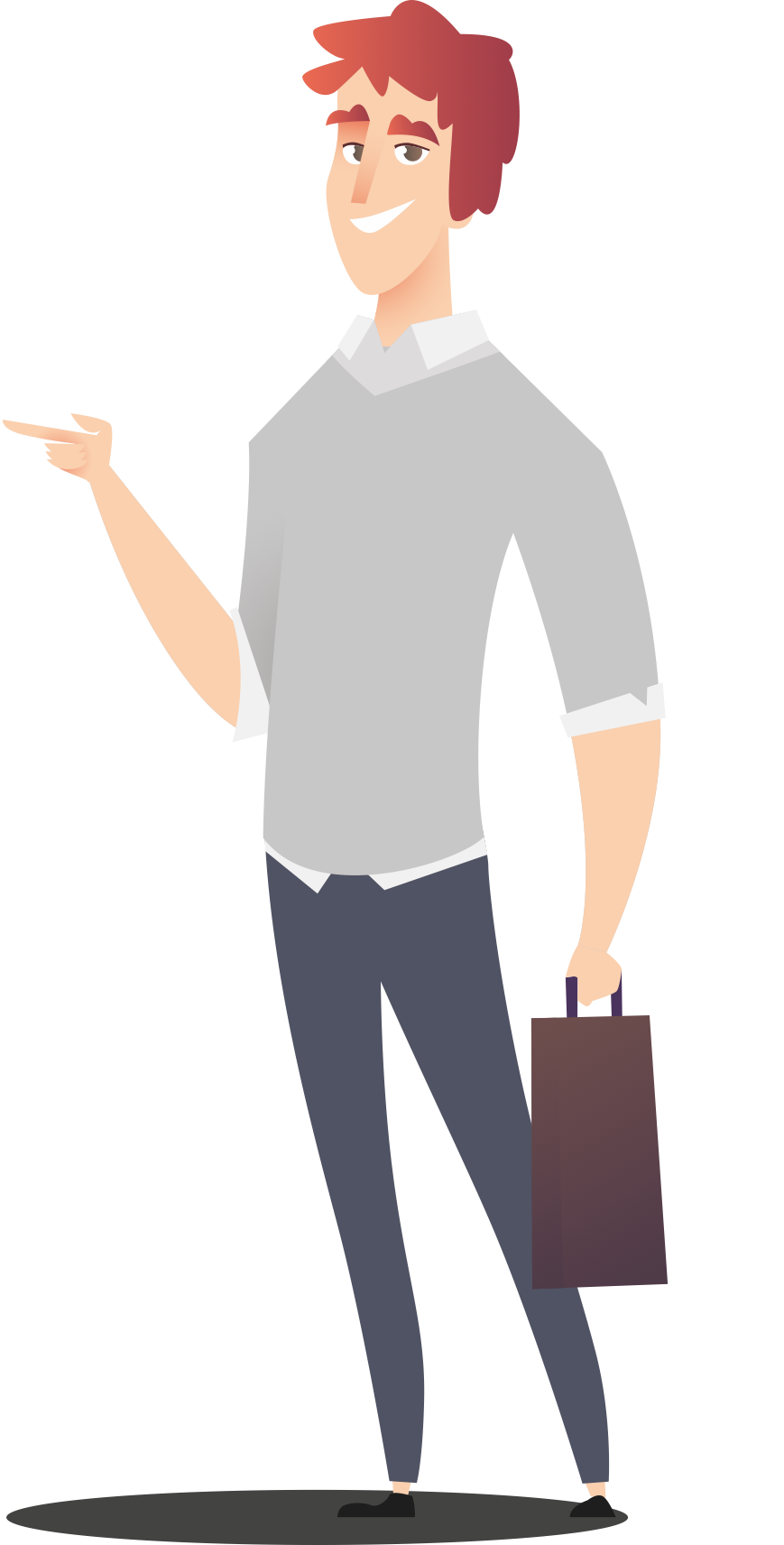 Any questions
Skills used: problem solving, team working, perseverance, etc…
Recap: CV writing
Well done!
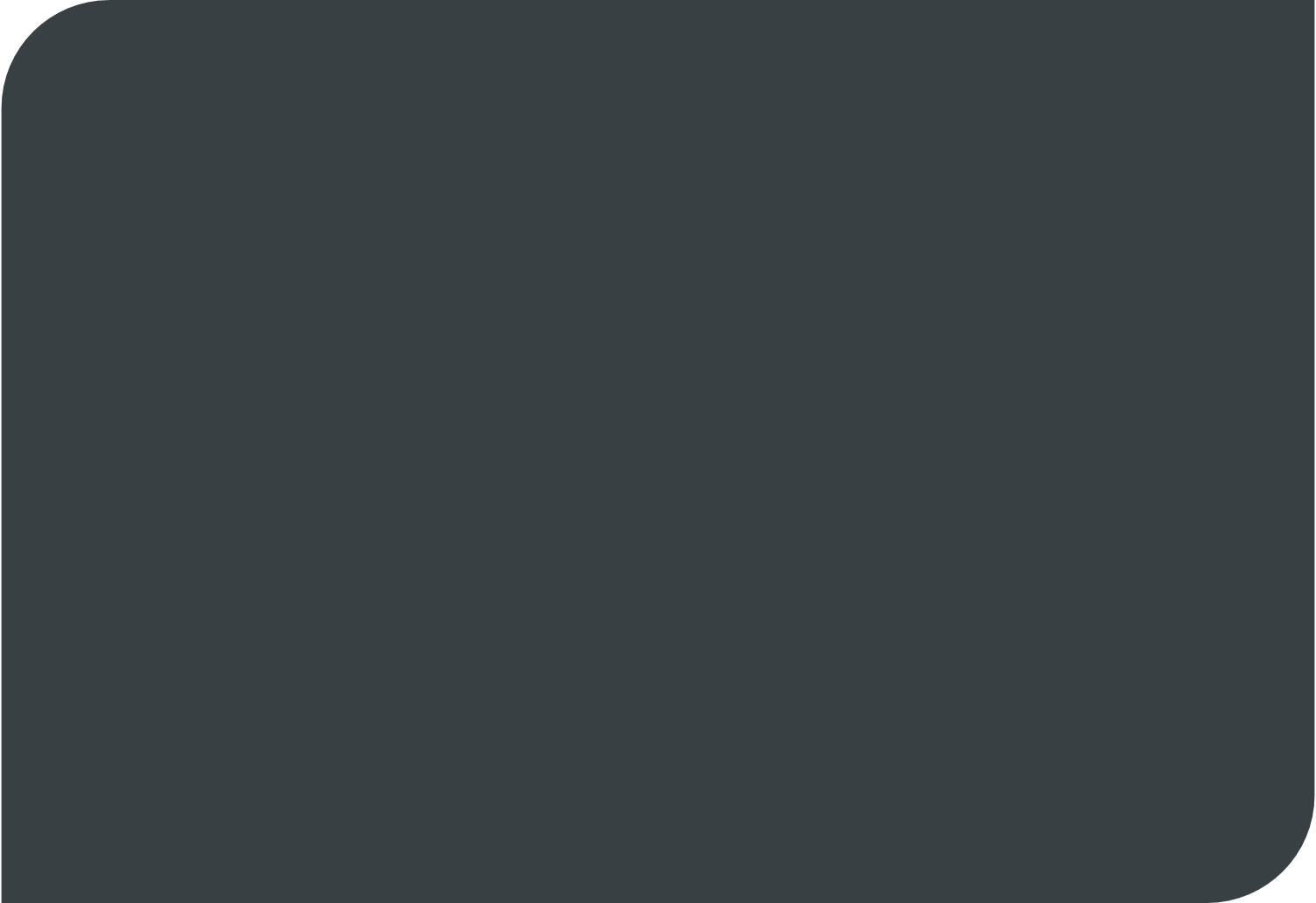 Day 4 Timetable
[Speaker Notes: Read out the overview for the day.]
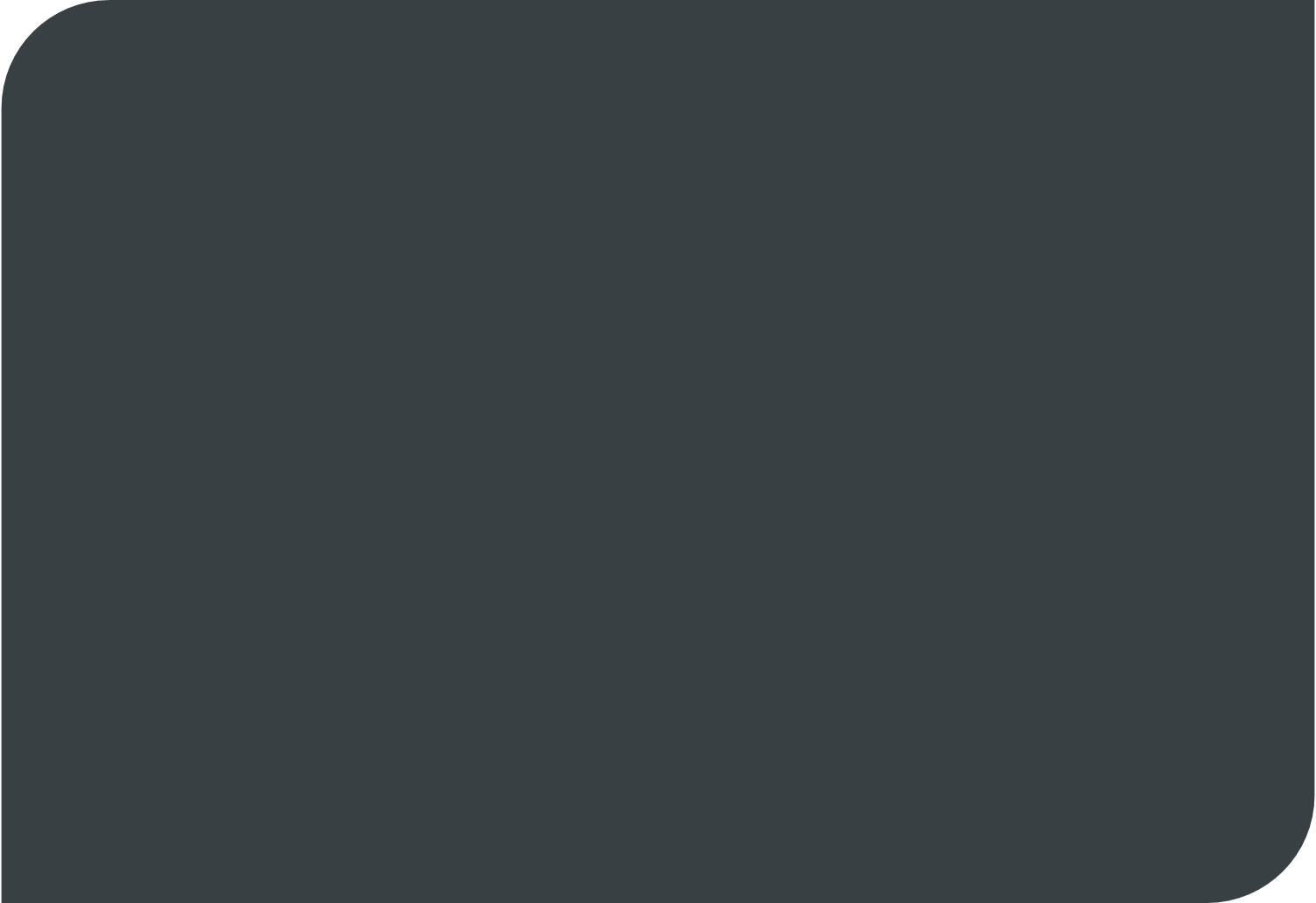 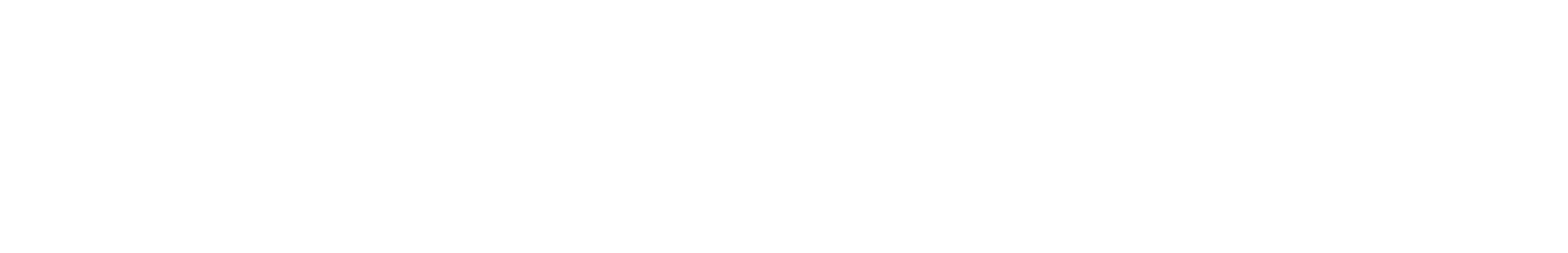 What is an Interview?
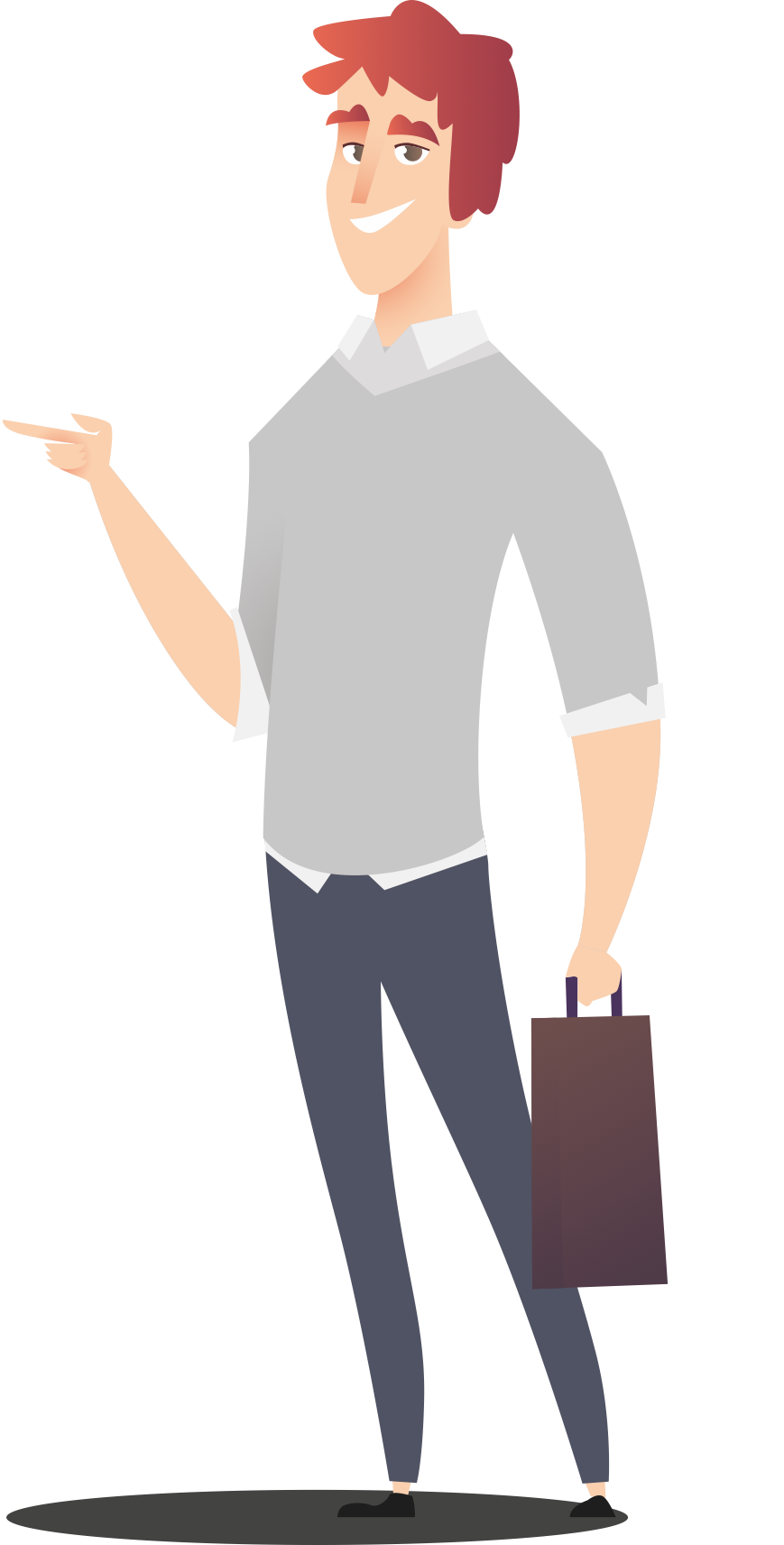 What is an interview and why are they used?
What common questions are often asked in an interview?
Definition: The emotional and tactical techniques that job-seekers more effective when interviewing for a new job.
[Speaker Notes: Engage in a open-discussion with participants for each question, answers below:
What is an interview: Skills include, confidence, preparedness, punctuality, attention to detail, 
etc…
What are common questions: why are you interested in this position? What skills can you bring? What projects have you worked on that relate to this job? Etc…
Show definition
Ask participants if they have any questions]
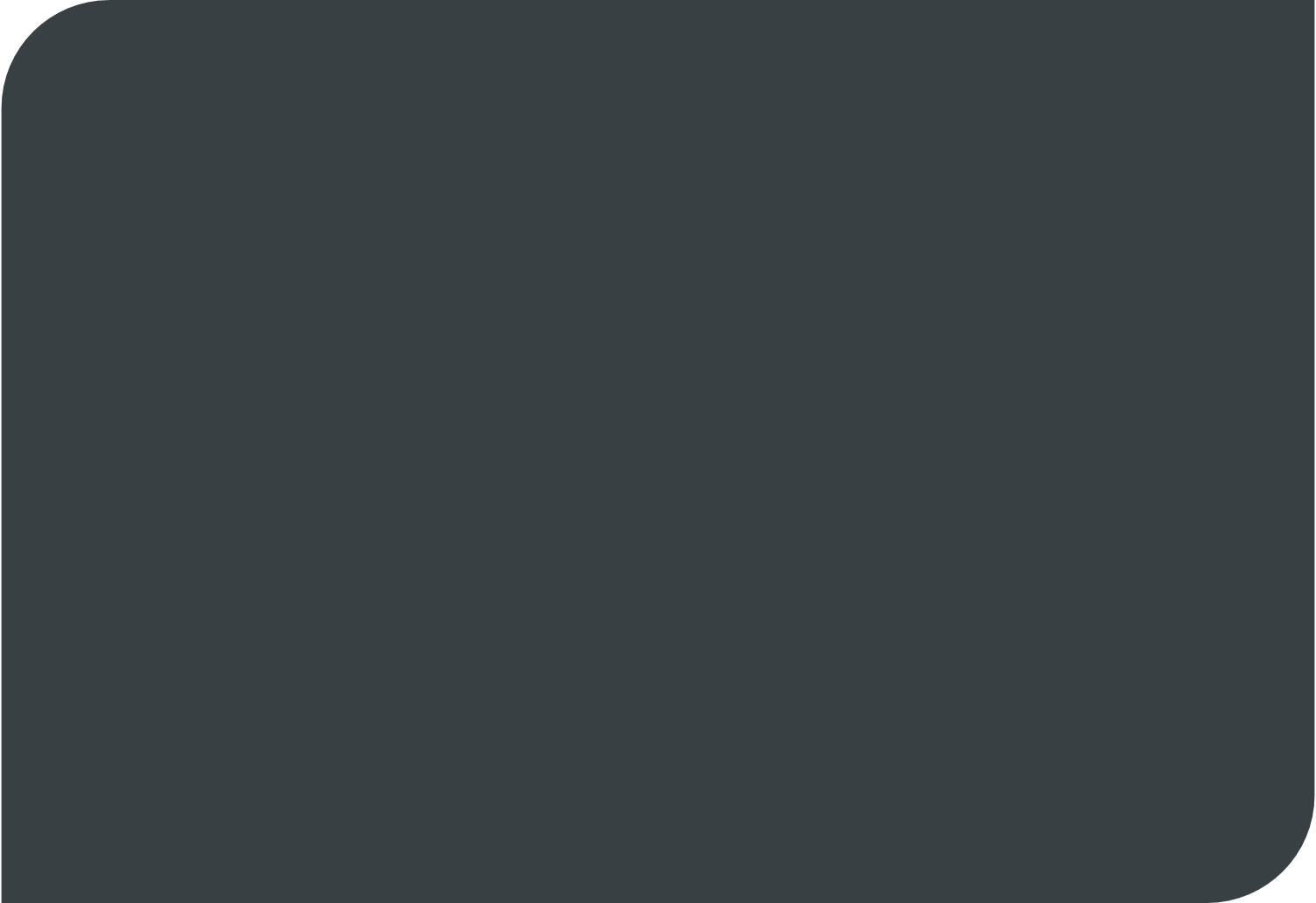 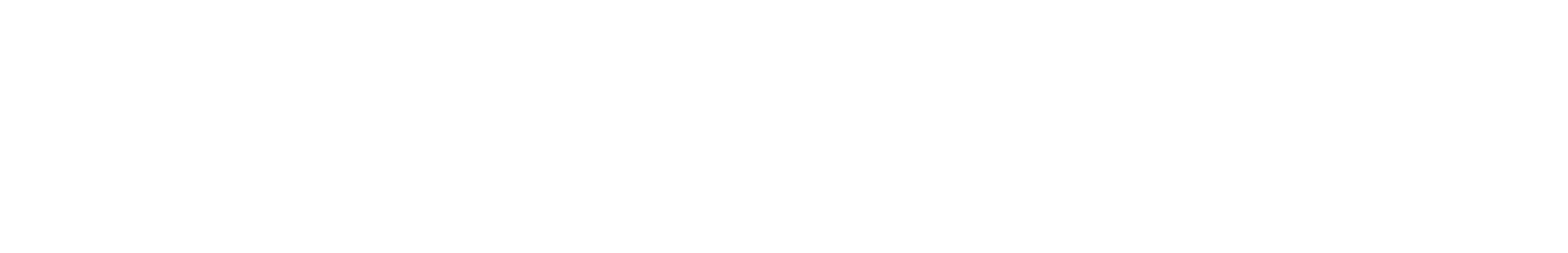 Interview Preparation
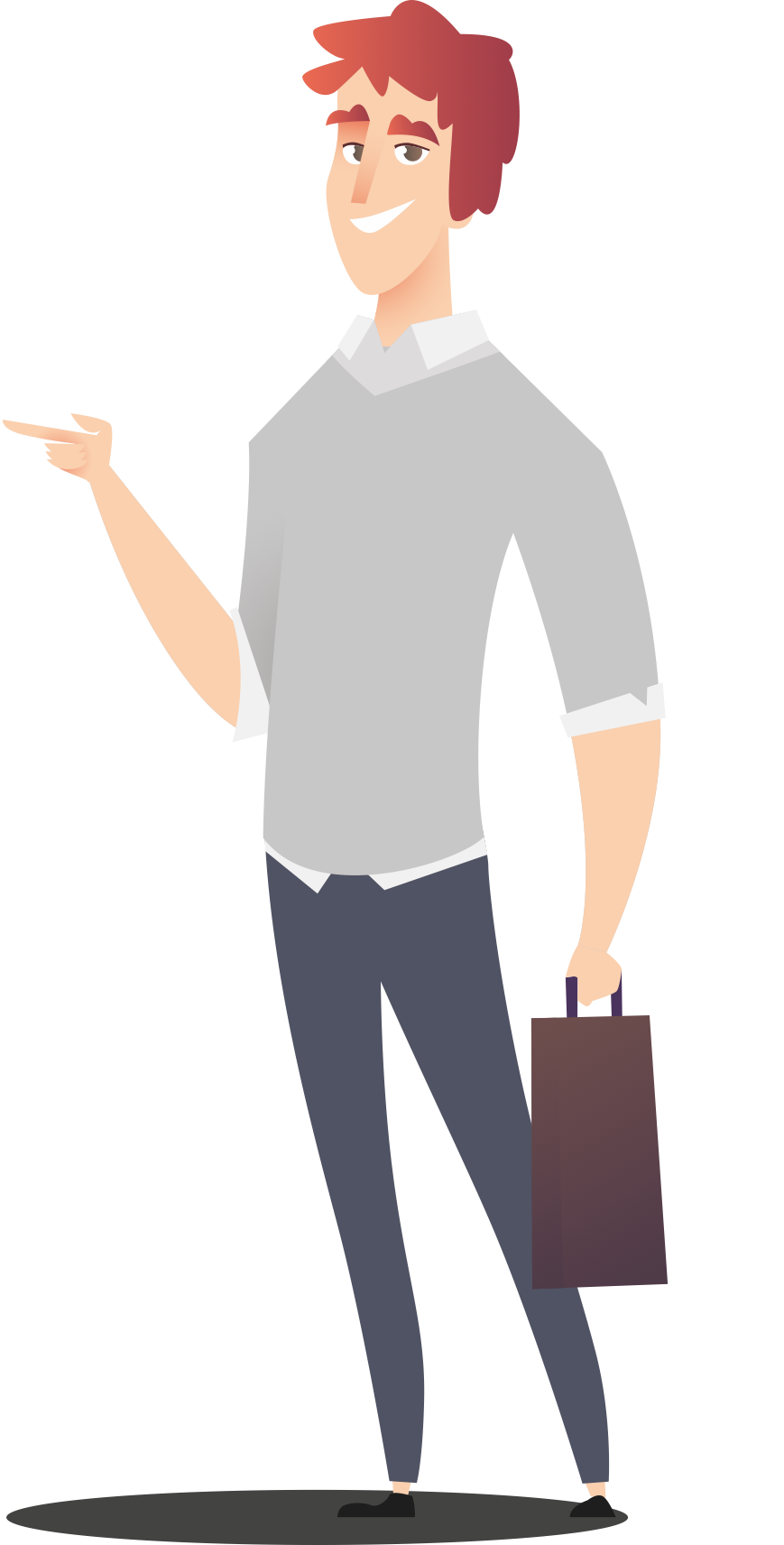 Why do you think it is important to prepare for an interview?
What and how would you prepare?
What are the key skills that you think will help for an interview?
[Speaker Notes: Engage in a open-discussion with participants for each question, answers below:
Prepare for an interview: Builds confidence and prepares you for possible questions
What and how to prepare: Research the employer, consider your relevant skills, prepare outfit, map the route, etc… 
Key skills: Confidence, research, communication, body language, etc…
Ask participants if they have any questions]
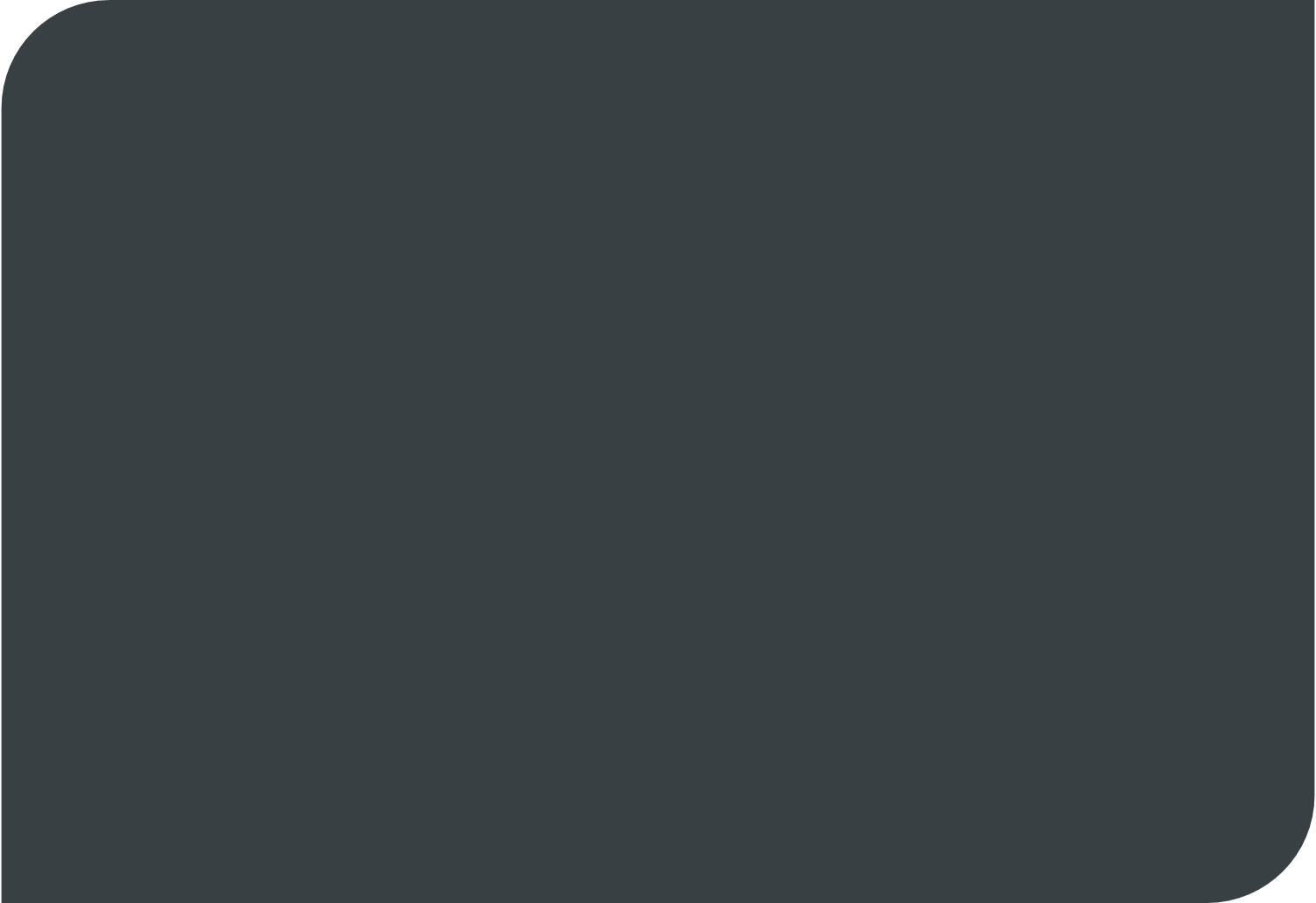 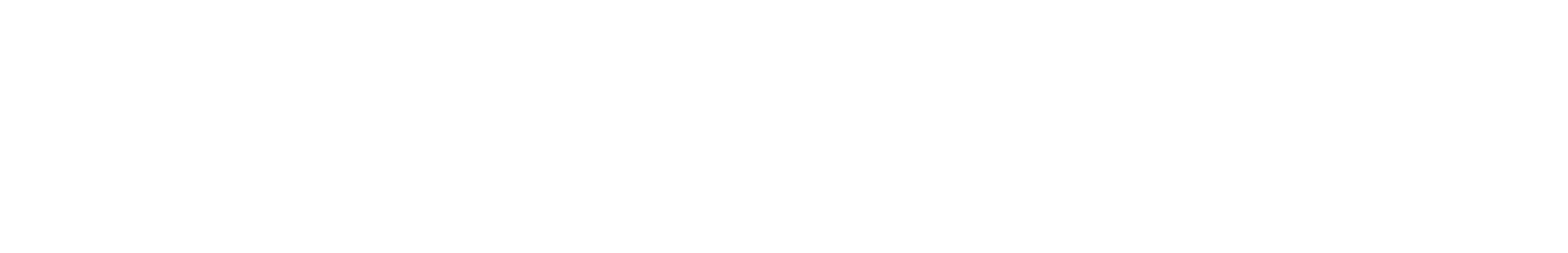 1.2: Plan steps towards an interview
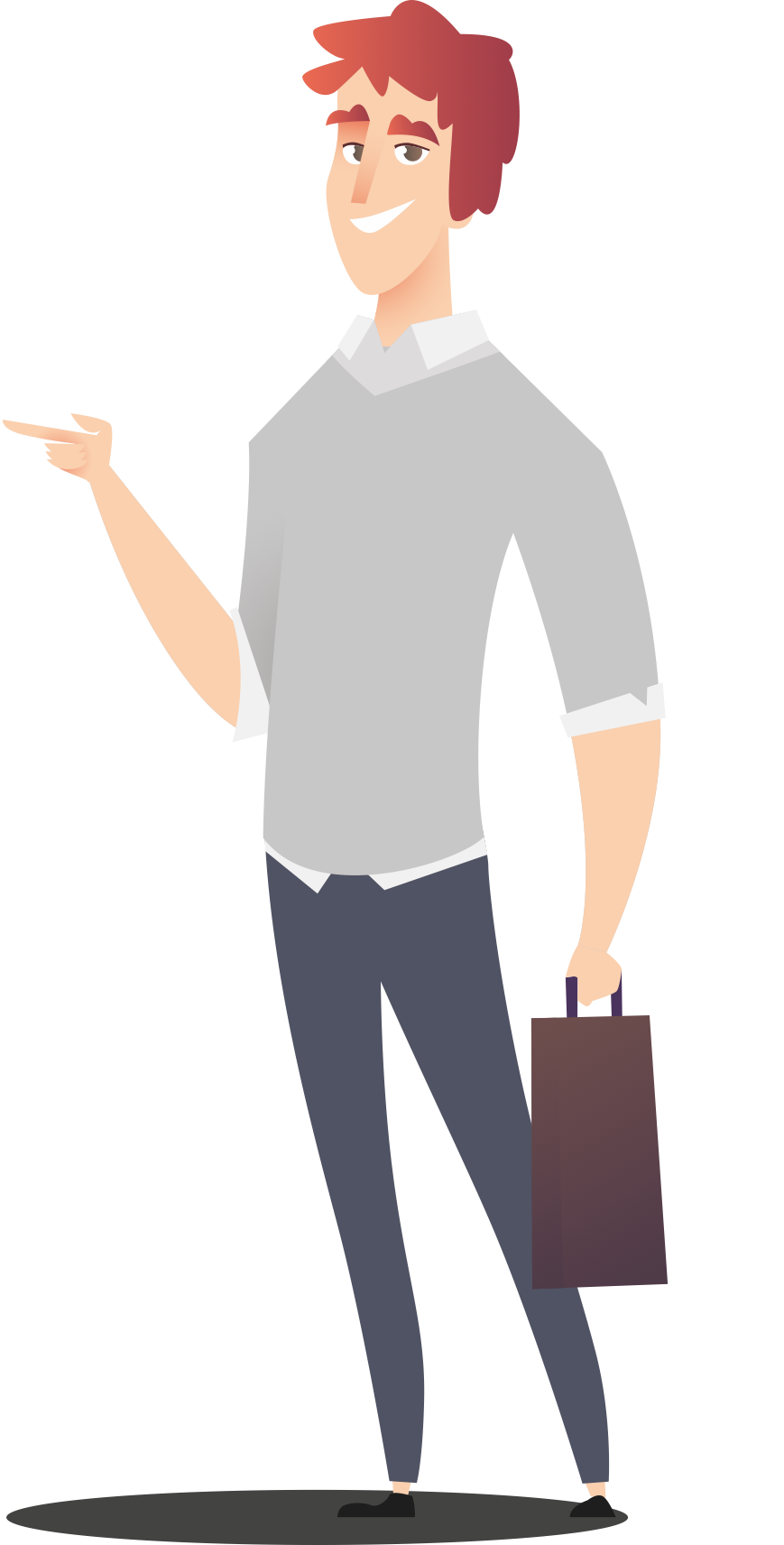 What would be an appropriate interview outfit?
Questions that the interview might ask and appropriate answers
Relevant experience/information that it would be useful to communicate to the interviewer.
First impressions, confidence, etc…
[Speaker Notes: Workbook page 6.
Engage in an open-discussion, asking the participants about the following:
*Possibly use the microphone and pass it around for participants to reply*
What would be an appropriate interview outfit?
Questions that the interview might ask and appropriate answers
Relevant experience/information that it would be useful to communicate to the interviewer.
First impressions, confidence, etc… 
Task participants with answering this question within their workbook
Qualification: Participant’s written answer will provide evidence for this section.]
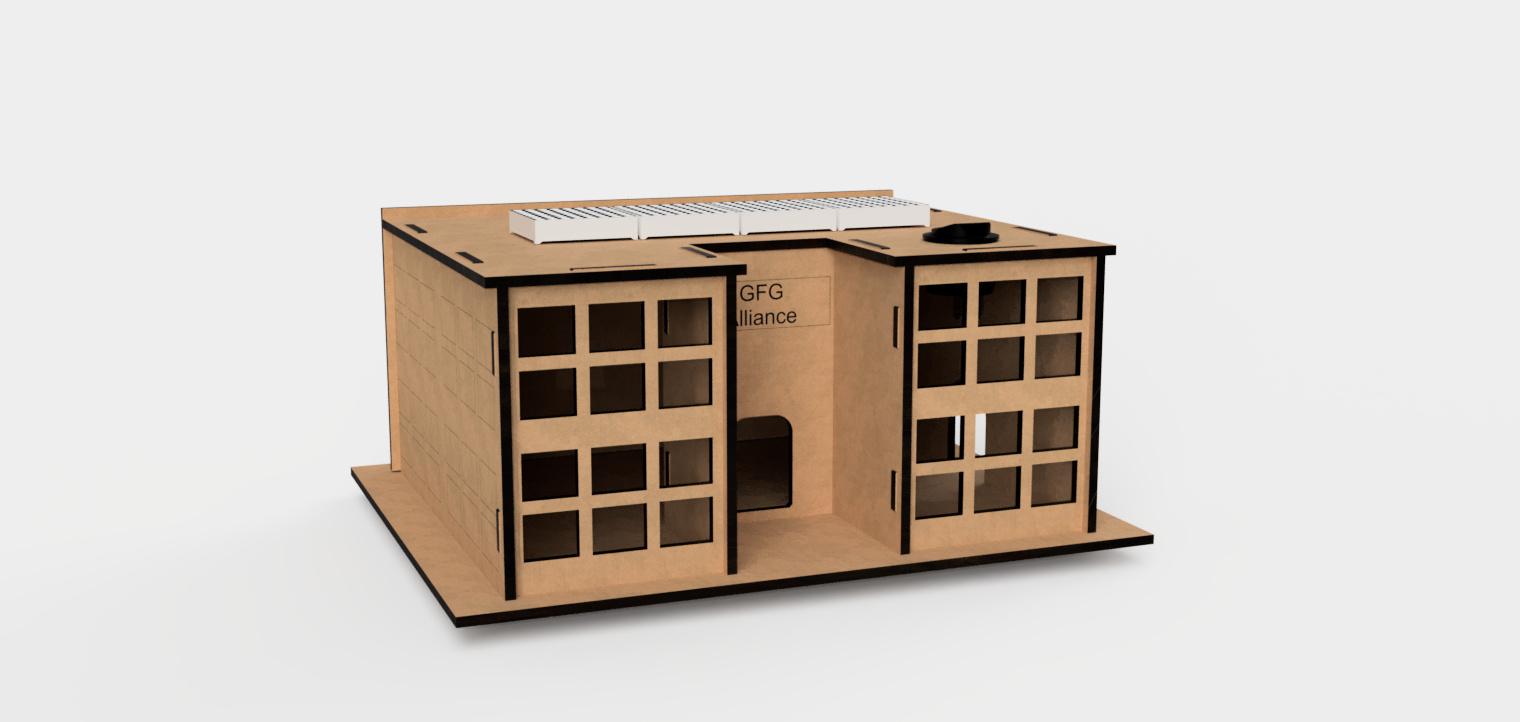 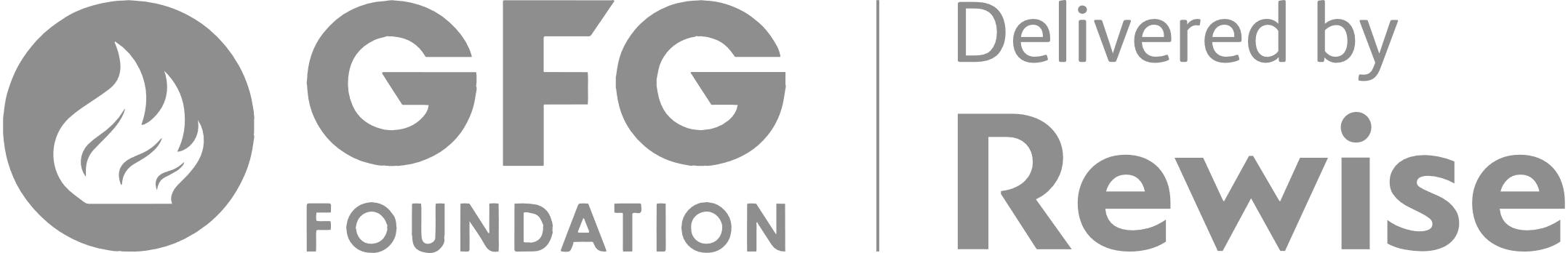 Plan steps towards an interview
Plan for your interview!
Time slots
[Speaker Notes: Workbook page 6.
Participants use their workbook to plan for their interviews.
Research GFG
Research the job role
Staff to give participants their time slots for their mock interviews.]
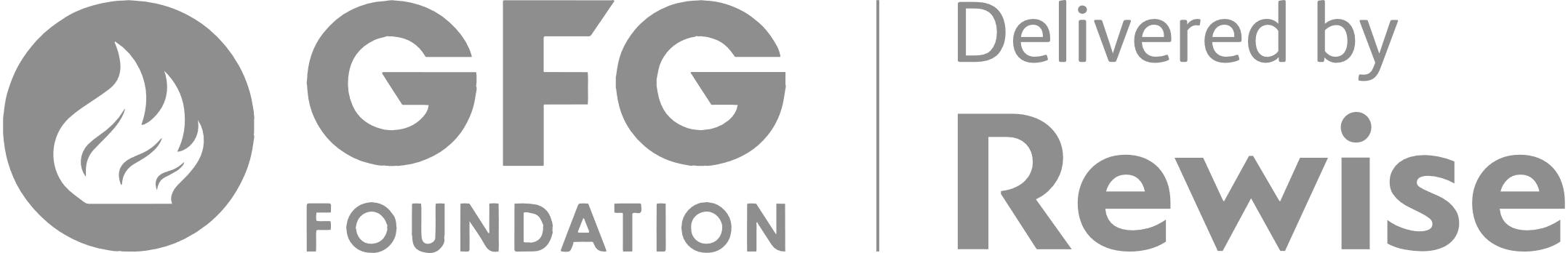 Interviews and Rotation Activities
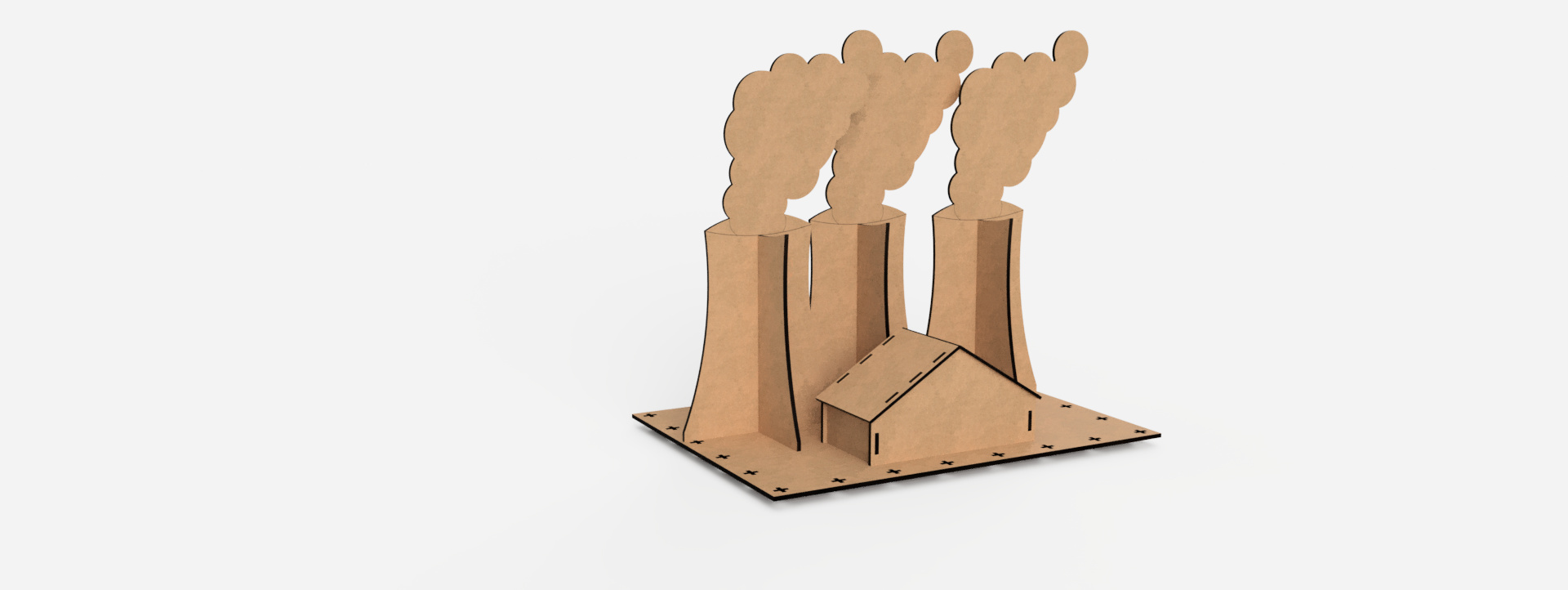 Interviews
[Speaker Notes: Workbook page 6.
4 Mock interviews to be taken at a time for a 15 minute duration. Additional, rotation activities (next slide) are available for participants who are waiting for their interview or have finished their interview. 
*Interview scoring sheets
GFG staff to conduct mock interviews with the participants (qualification 2.1). Staff to rate participants performance out of 10, based on the following aspects:
Dressed appropriately 
Preparedness 
Knowledge of position
Question answers 
Body language and attitude]
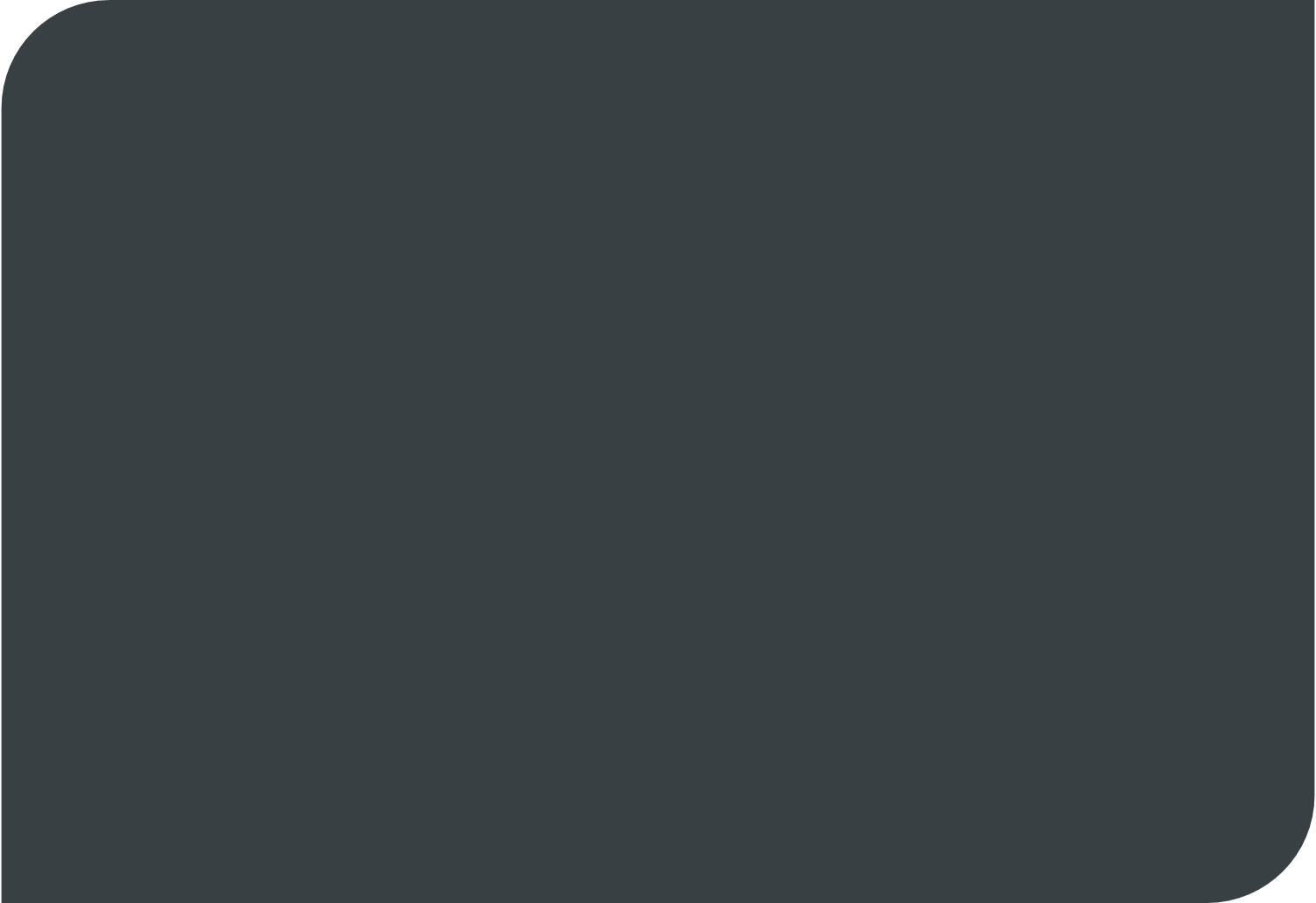 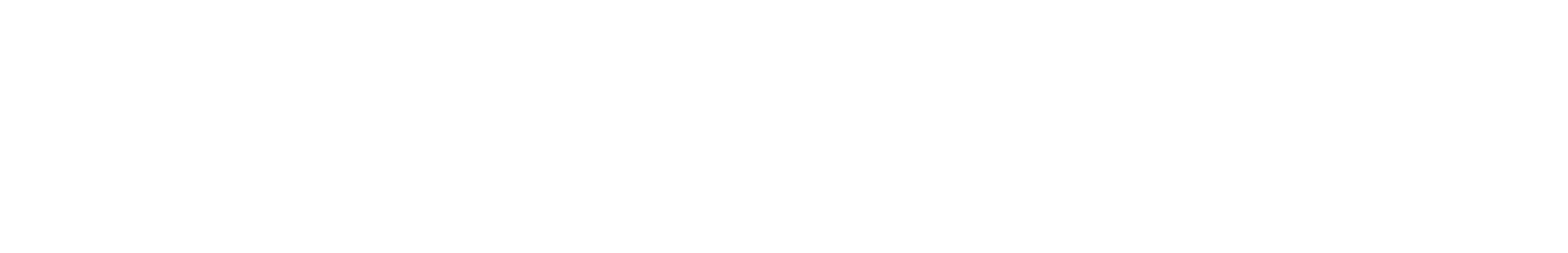 Rotation Activities
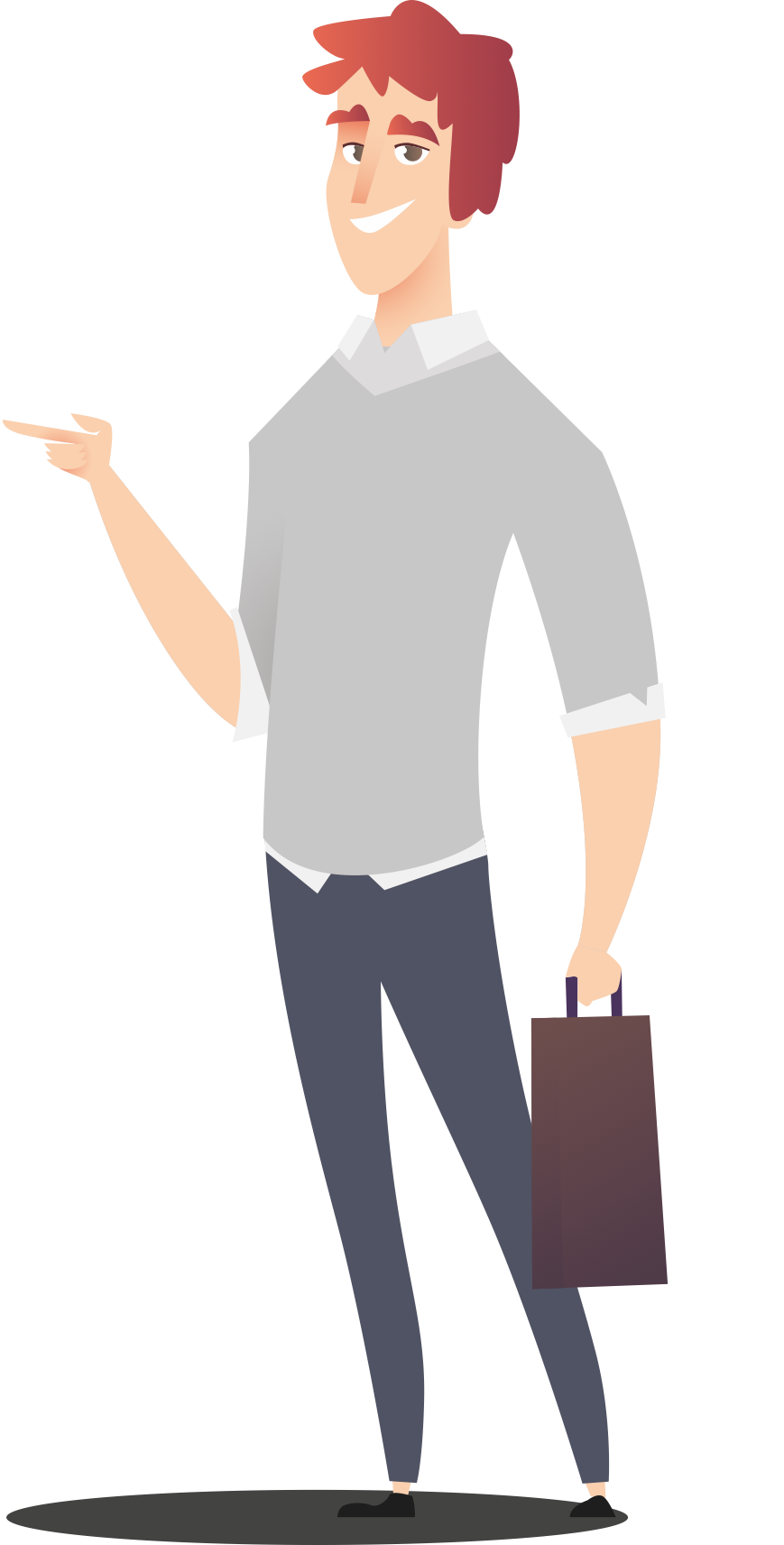 Presentation
Exhibition Preparation
[Speaker Notes: Presentation on next slide]
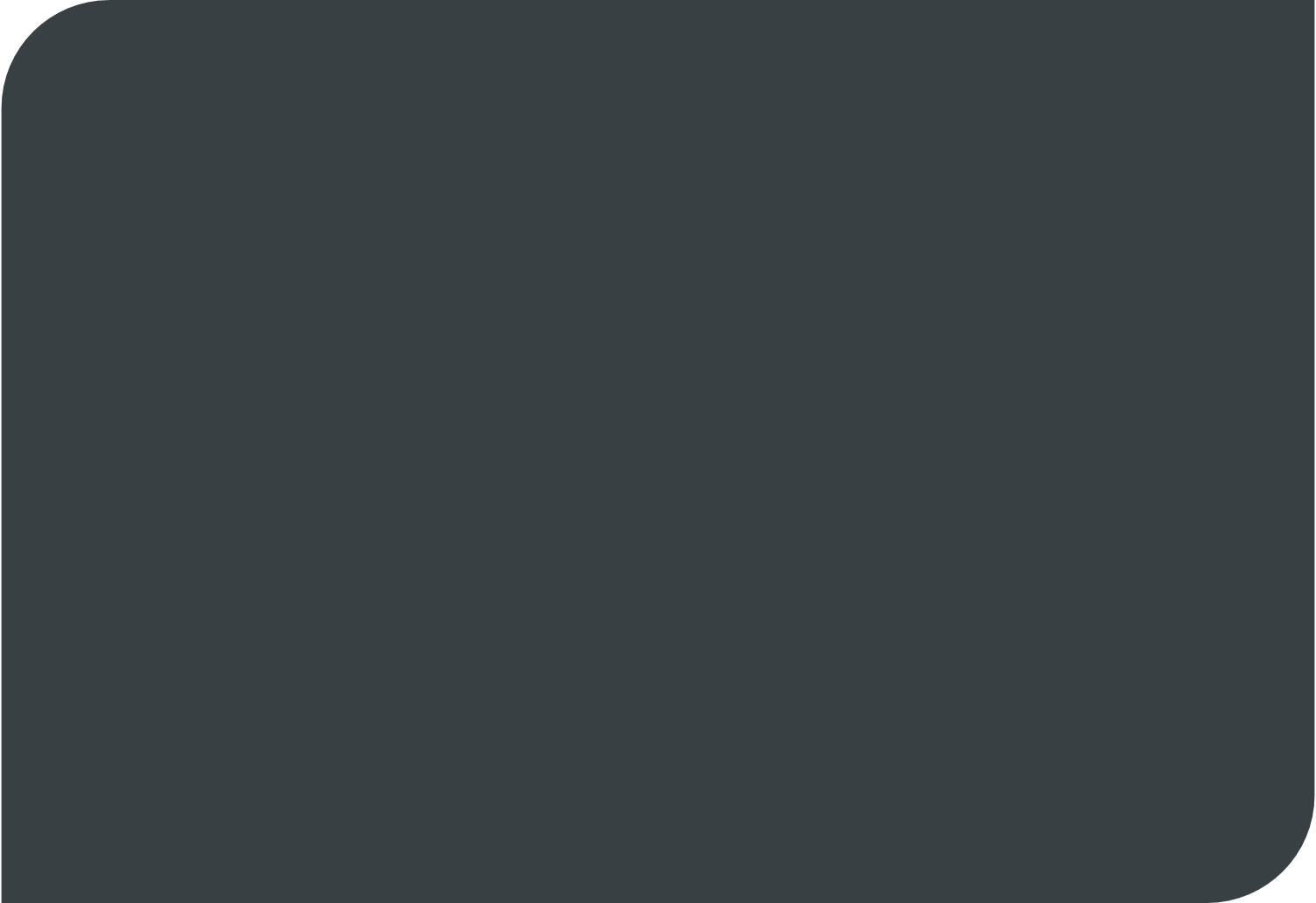 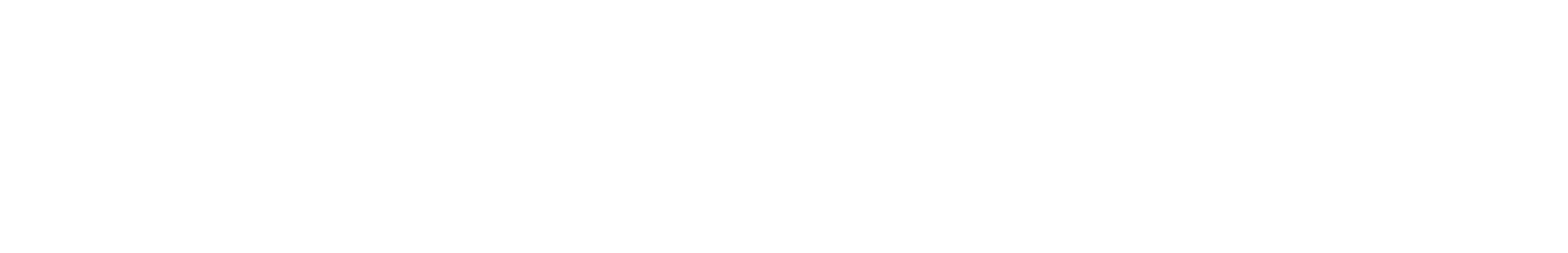 Exhibition Presentation
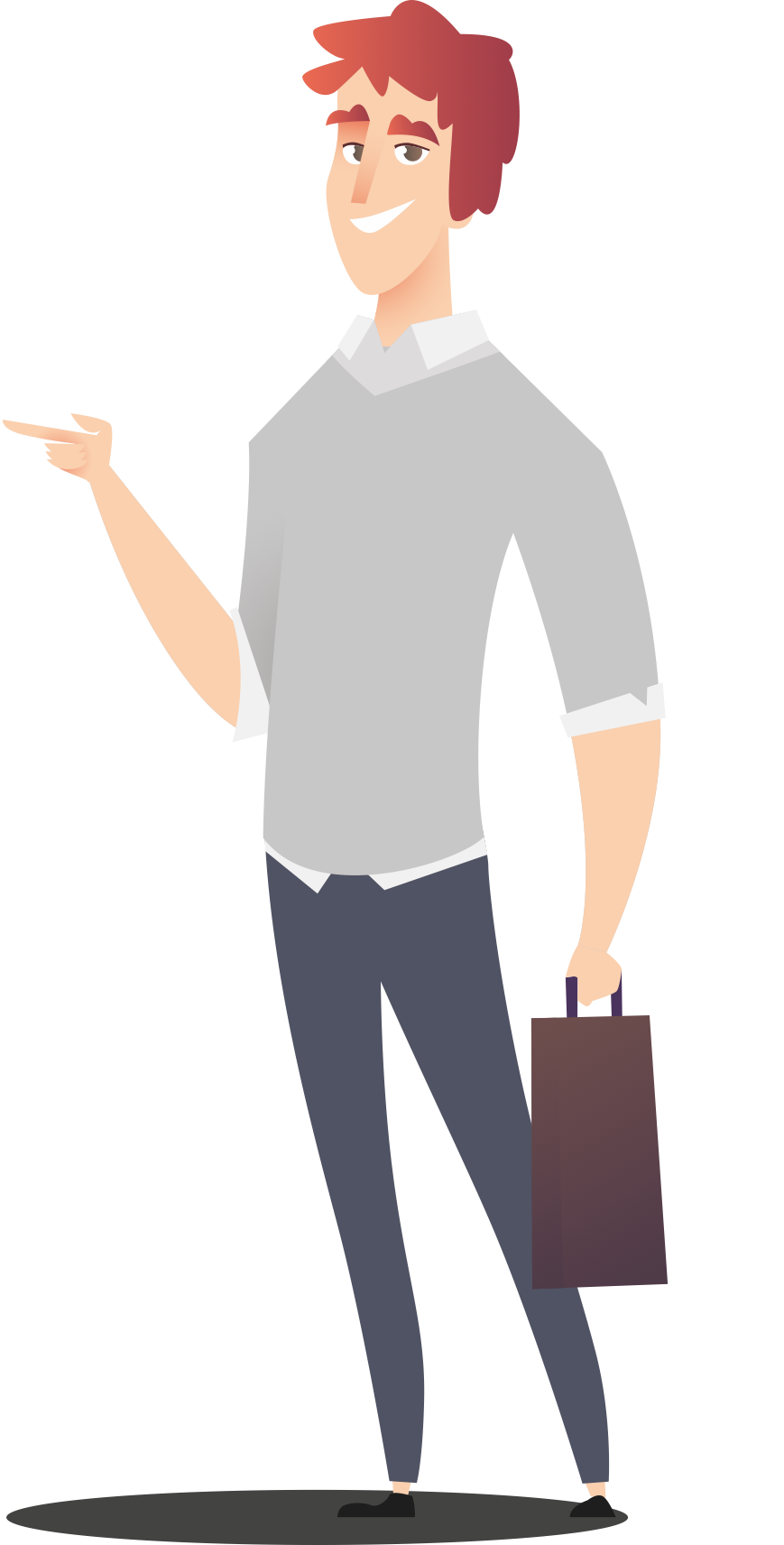 Rotation Activity
[Speaker Notes: *Laptops/tablets
Teams tasked with using Microsoft PowerPoint to create a presentation to showcase their STEM kit, CV, job they applied for and what they have learned.
Task to be completed by team members who are either waiting for their interview or have completed their interview.

Teams that have completed both, can start preparing for their exhibition.]
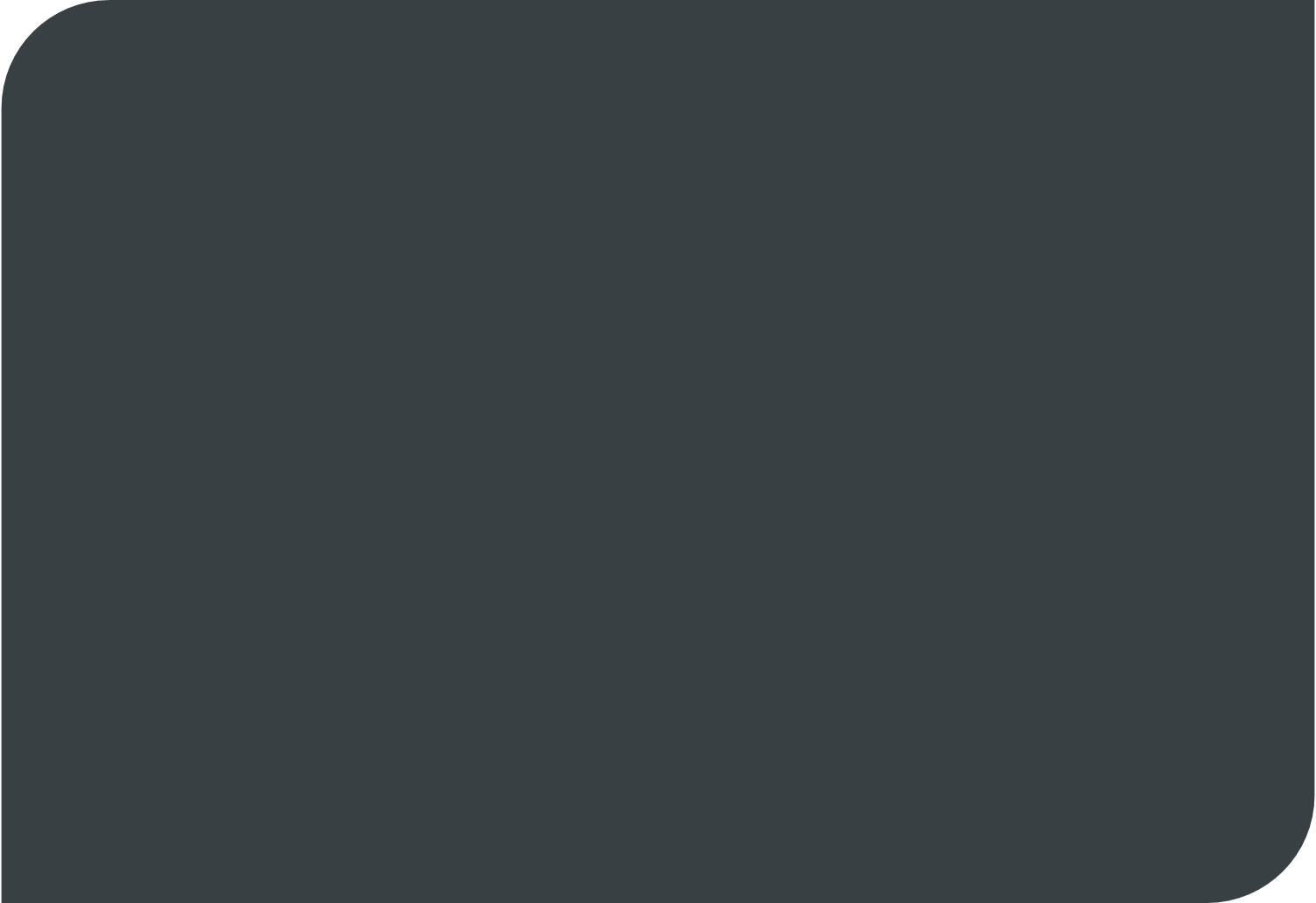 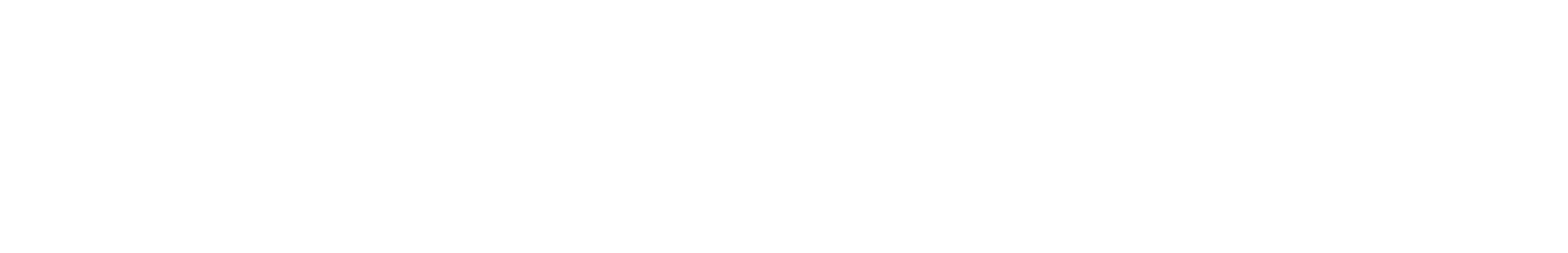 2.2: Use feedback to review their performance and state what they would do differently in the future
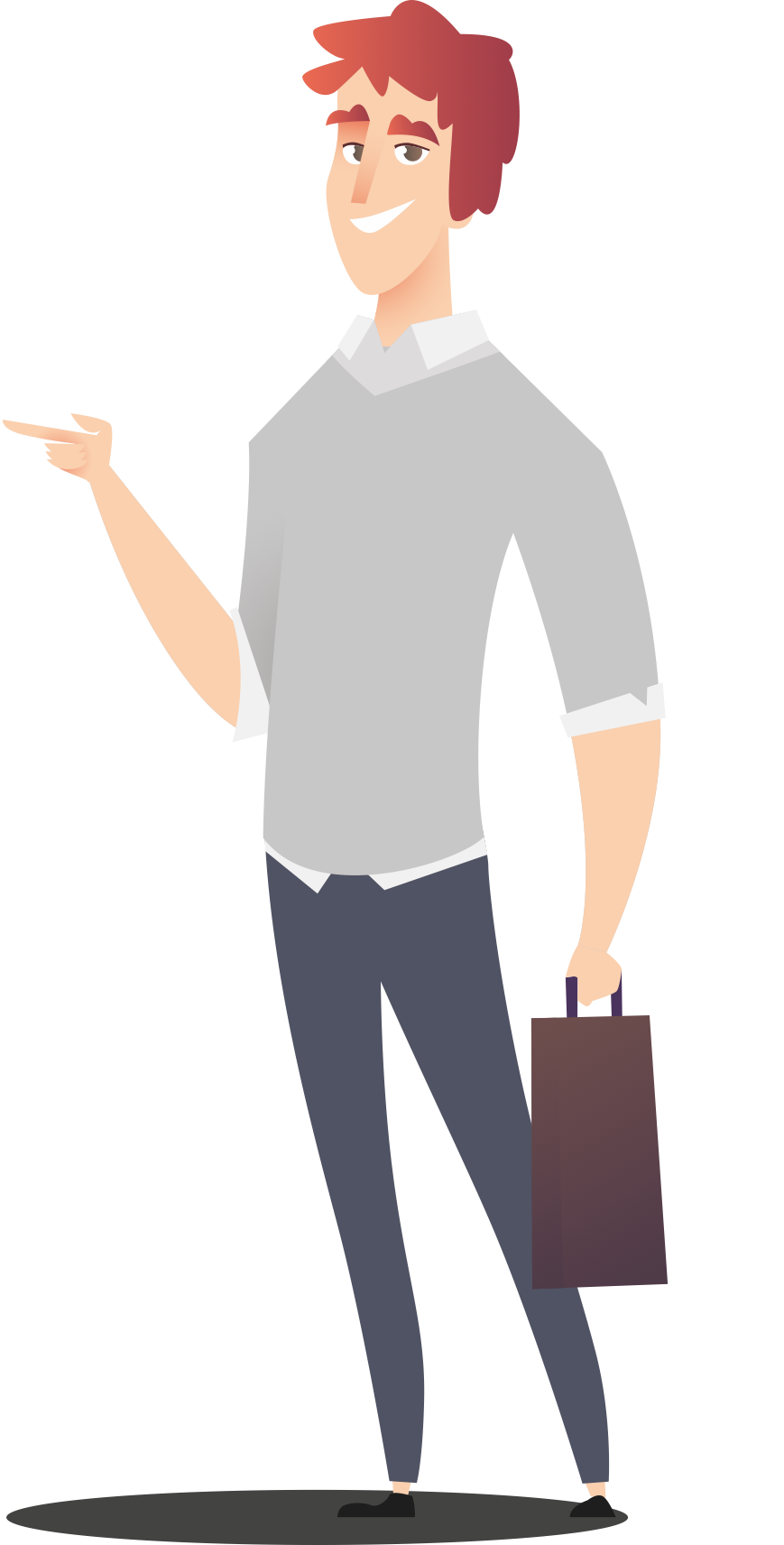 [Speaker Notes: 2.2 (Interview Skills): Use feedback to review their performance and state what they would do differently in the future.
Workbook page 6.
Participants are tasked with reflecting on their feedback and considering what they would do differently in the future, considering the following:
Was I prepared enough?
Could I have dressed more appropriately?
Could I believe in myself more and display more confidence?

Qualification: Every interview needs to be filmed for evidence. Interviewer to sign interview statement page in the workbook - page X]
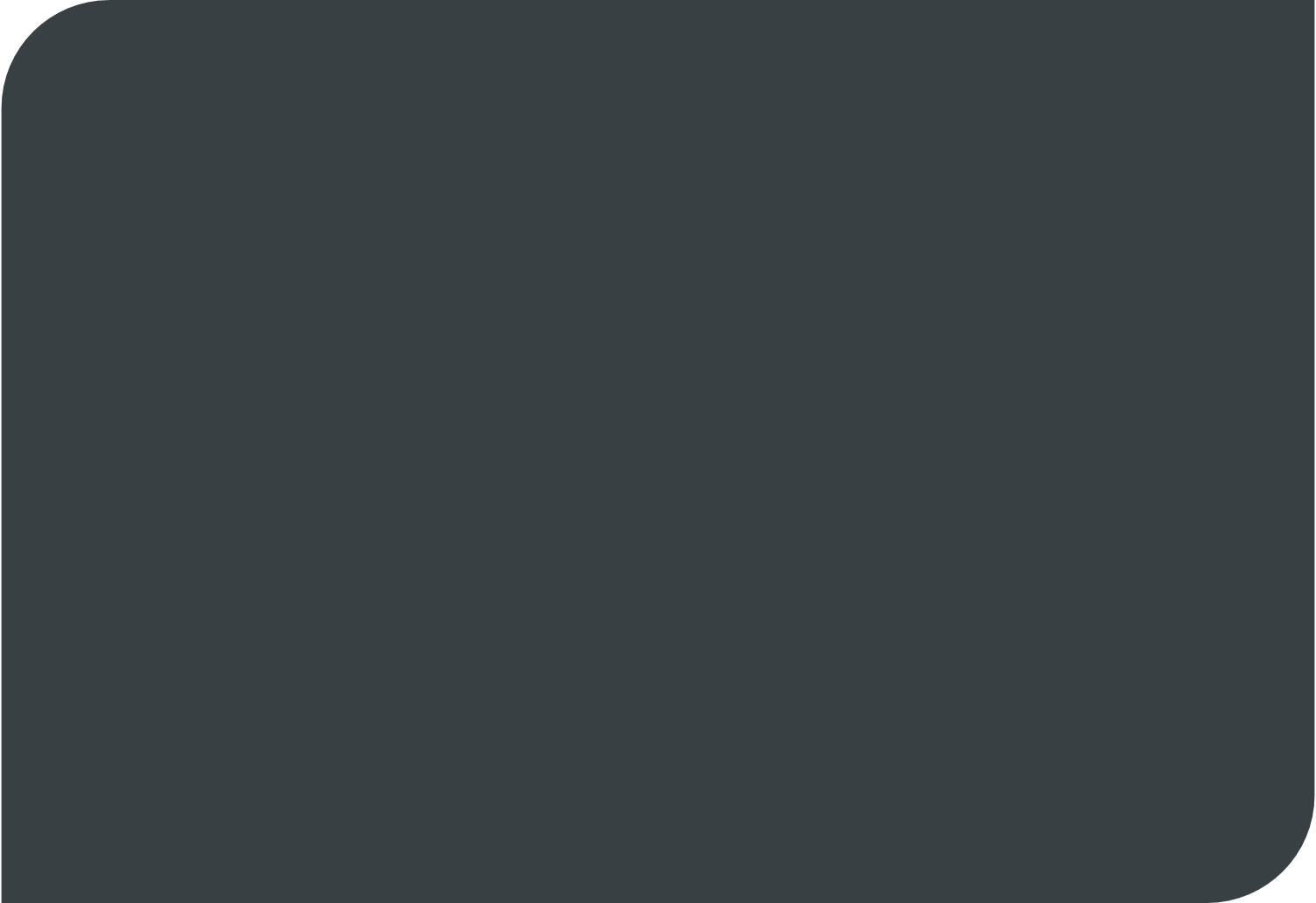 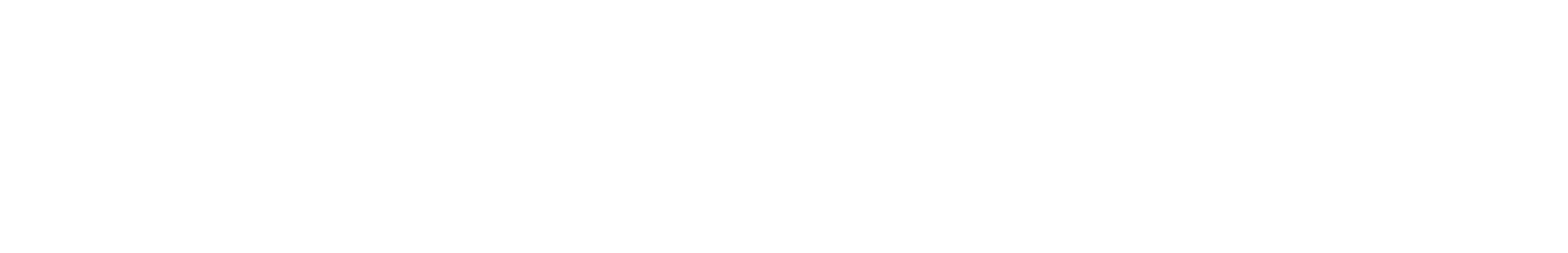 Day 4 Recap
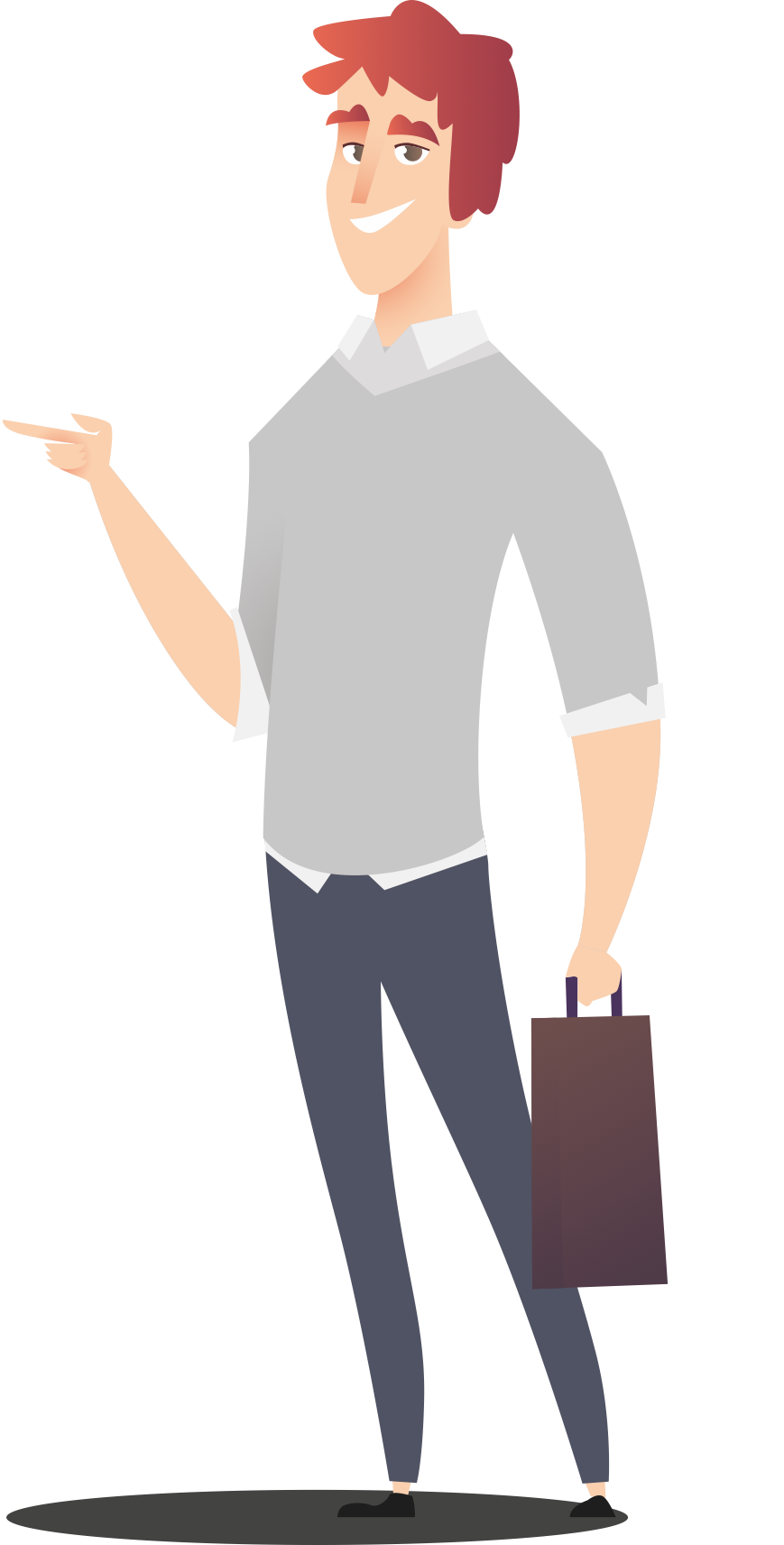 Any questions
Skills used: problem solving, team working, perseverance, etc…
Recap: Interview Skills
Well done!
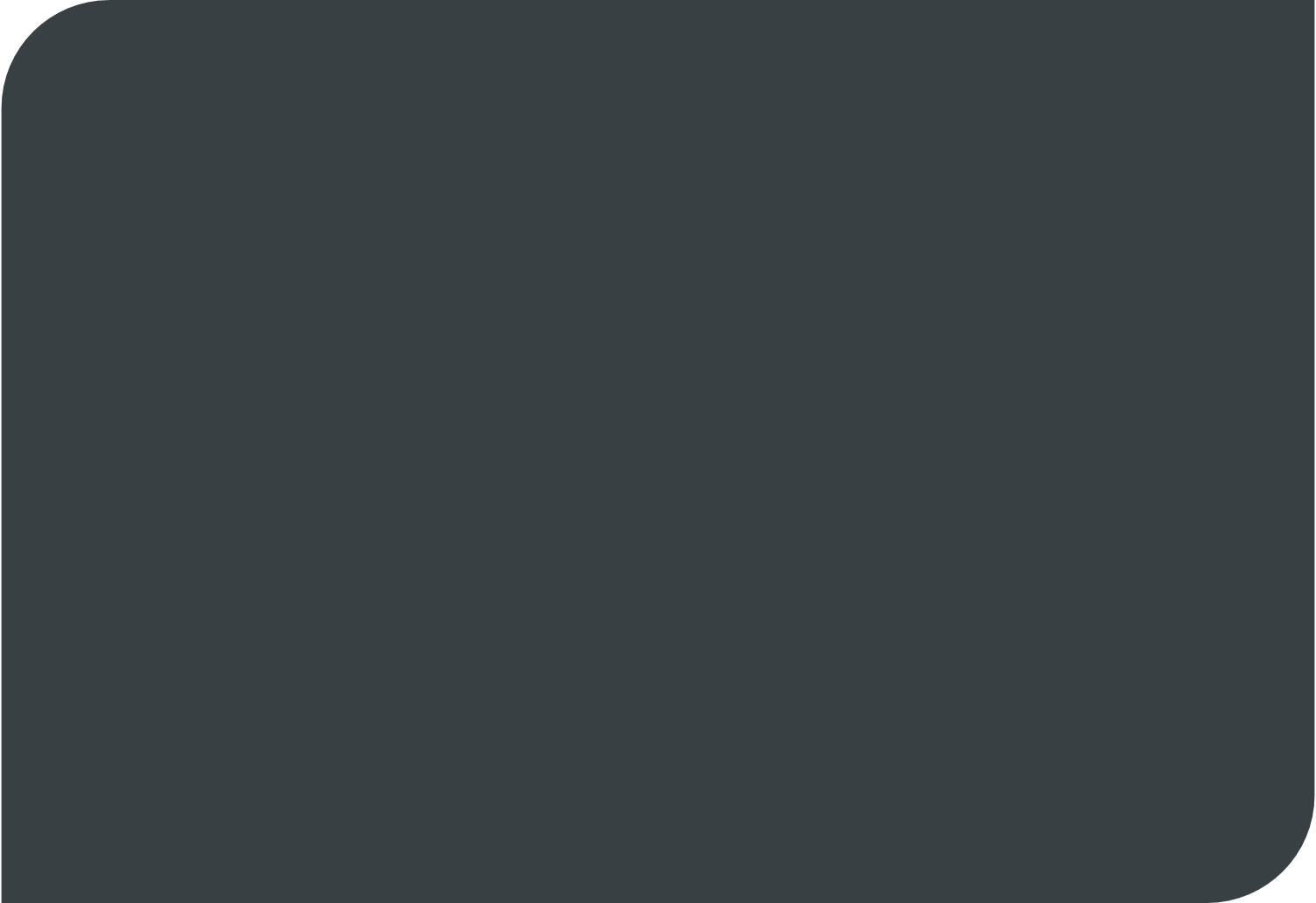 Day 5 Timetable
[Speaker Notes: Read out the overview for the day.]
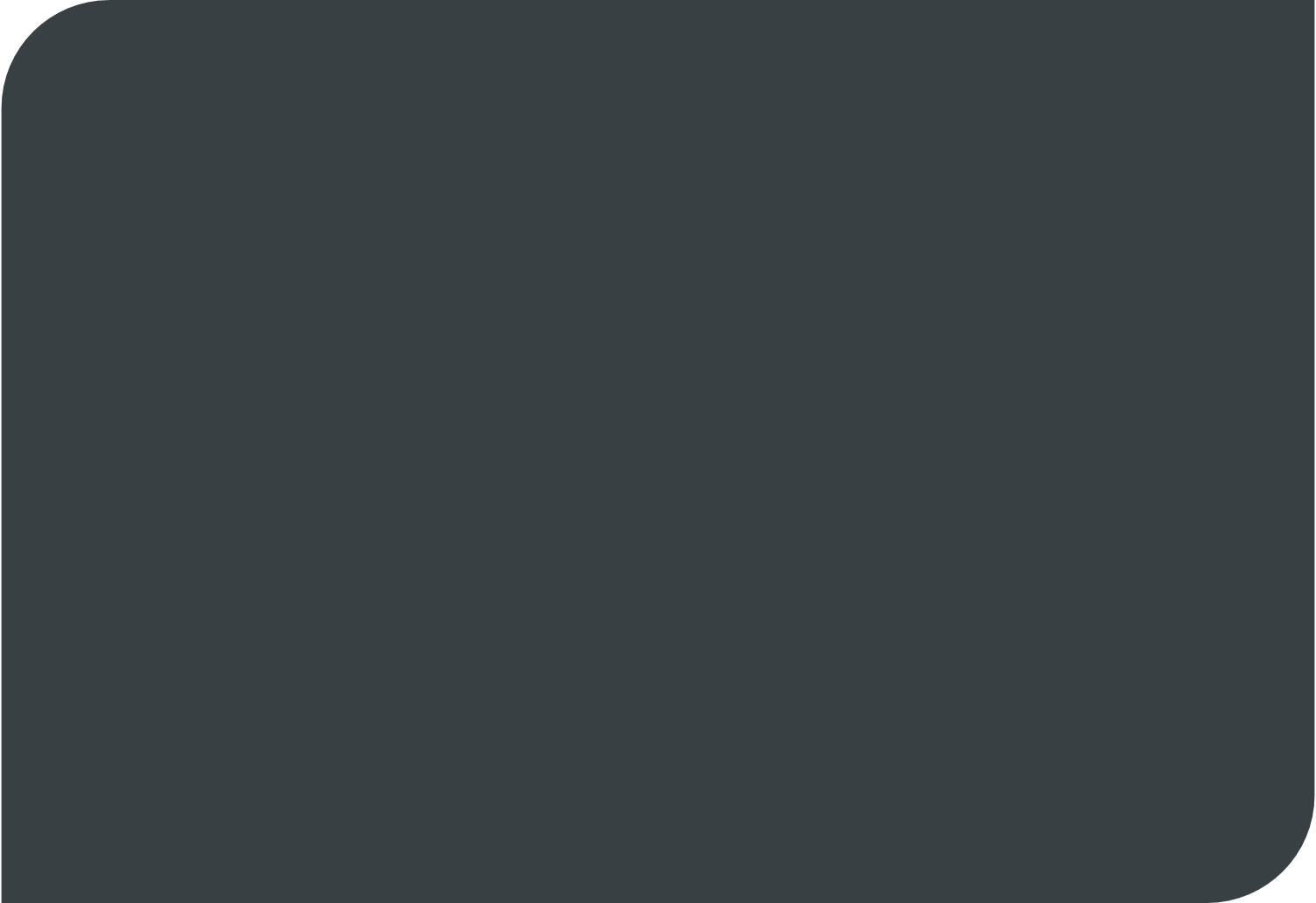 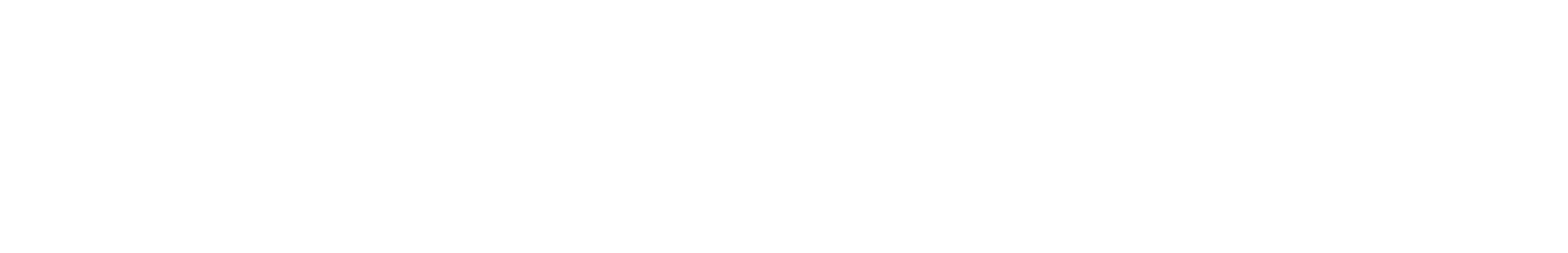 Week’s Recap
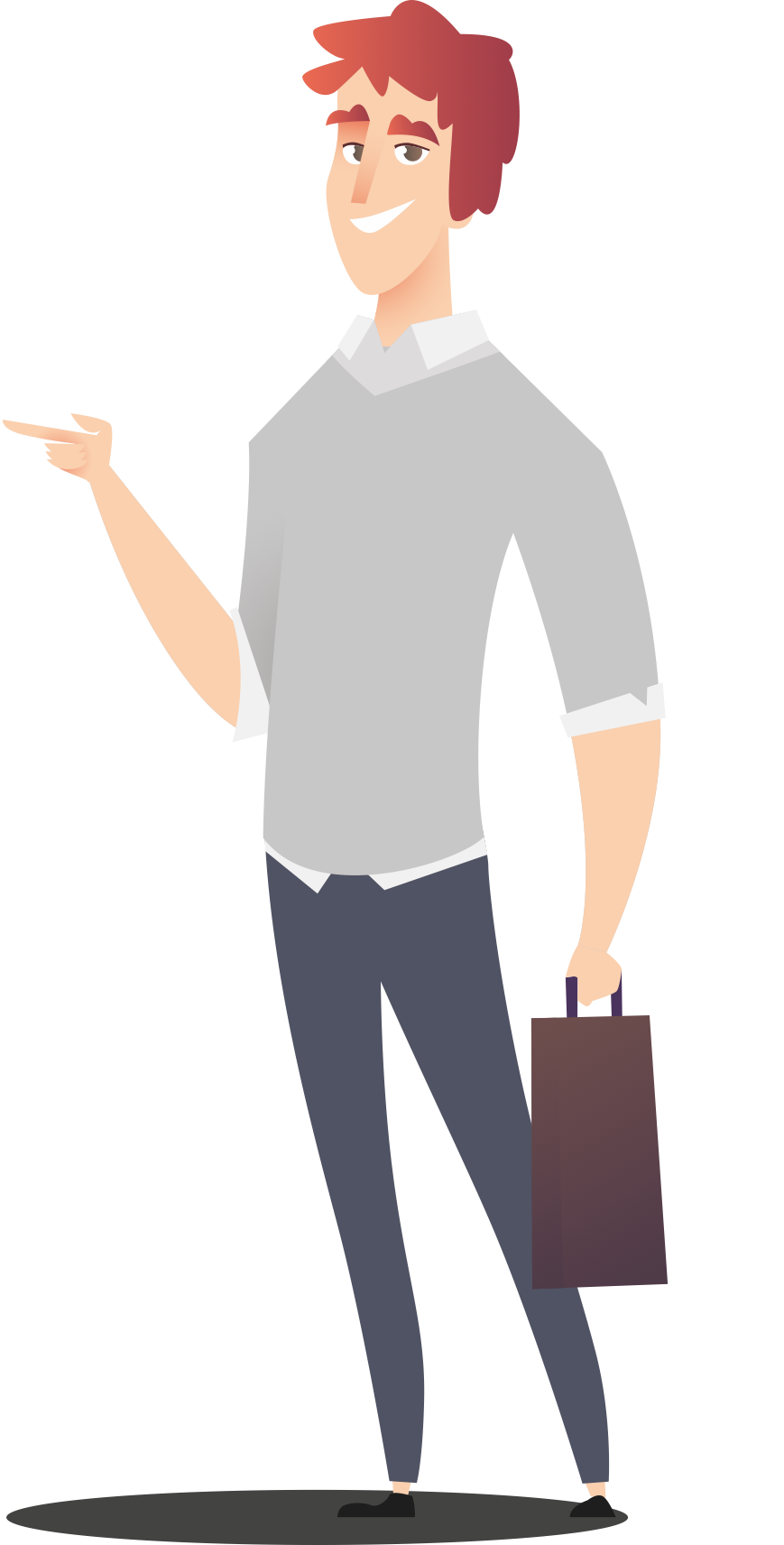 Any questions about any of the information covered by the course?
Who can tell me what digital skills are?
Who can tell me what information a CV should cover?
Who can tell me what skills are important when preparing for and conducting an interview?
Who can tell me what is going to power electric arc furnaces in the steel plants of the future?
[Speaker Notes: Run through the questions from the slide]
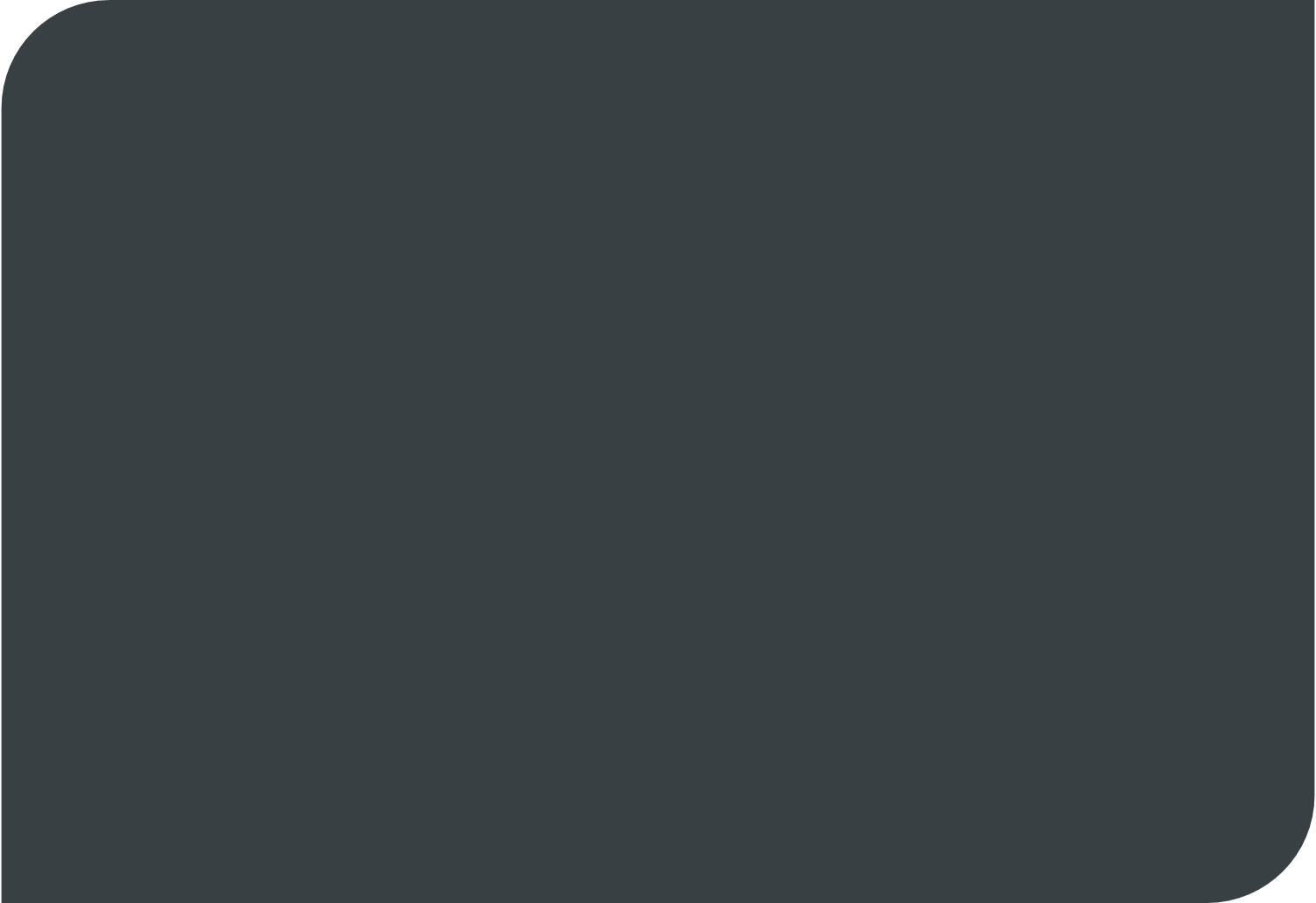 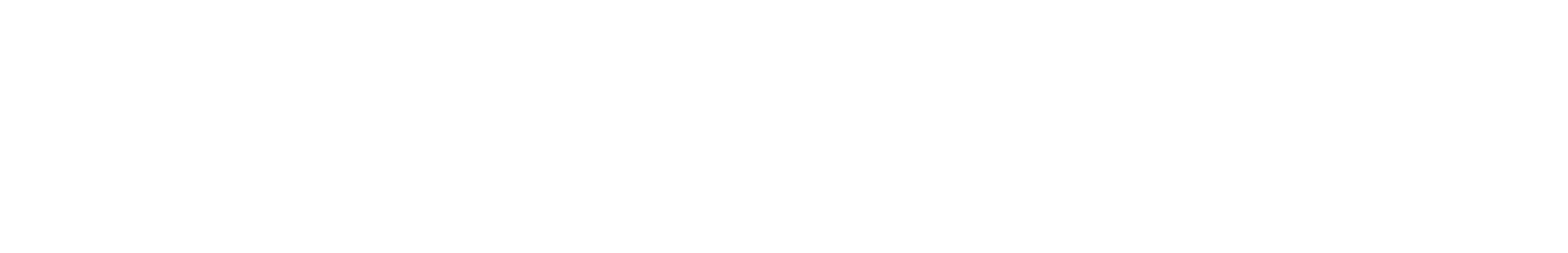 Exhibition Preparation
Present STEM kit
Prepare presentation/display
Display CV
[Speaker Notes: Recap the following information regarding the exhibition:
Teams to present their STEM kit  
Teams prepare a powerpoint/presentation to display their CVs and to talk about the jobs that they have applied for - Workbook page x
Teams to talk to guests through their STEM kit
How it was retrofitted 
Current steel plant vs Future 
Sectors and jobs 
What participants have learned 
Answering any questions
Support provided by staff]
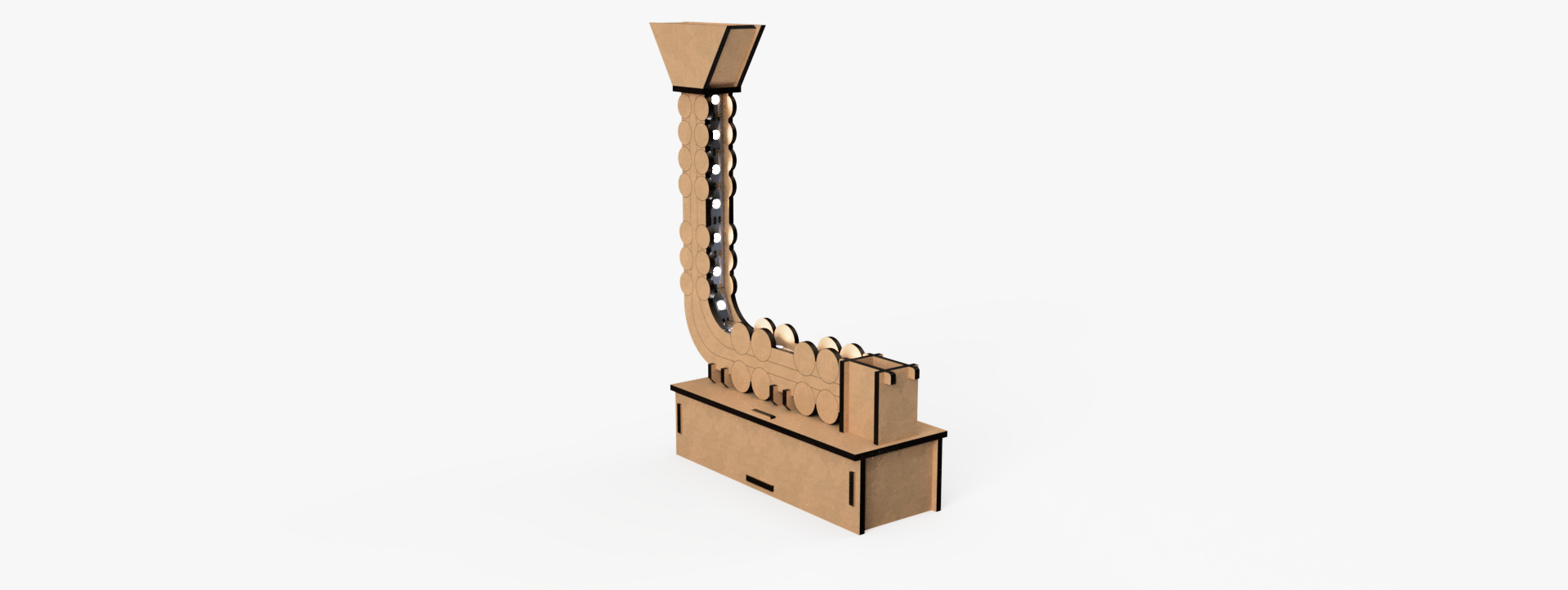 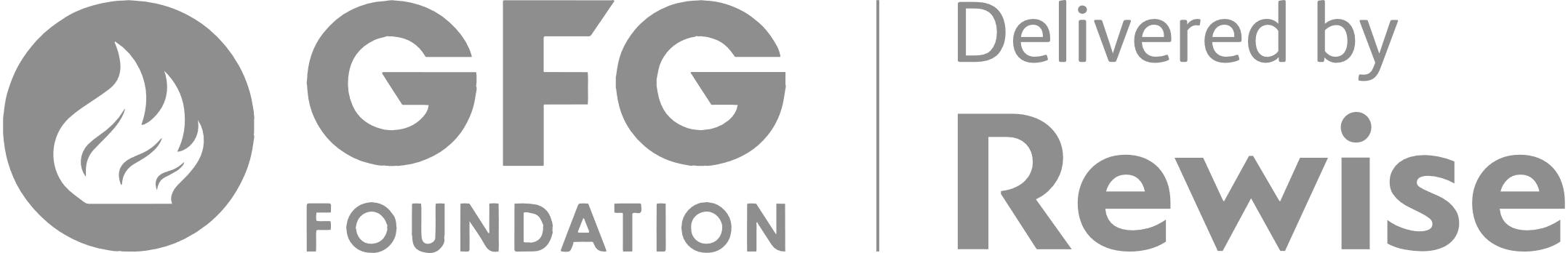 Finalisation
Complete any unfinished work
[Speaker Notes: *Hand out feedback forms 
Ask all participants to complete the feedback form
Participants are given the opportunity to complete any unfitted work before starting preparations for their exhibition.
Also provides an opportunity for staff to double check participant’s qualification answers. Ensuring that all the questions have been answered and that their is sufficient evidence, such as, photos, CV, full sentences, etc…]
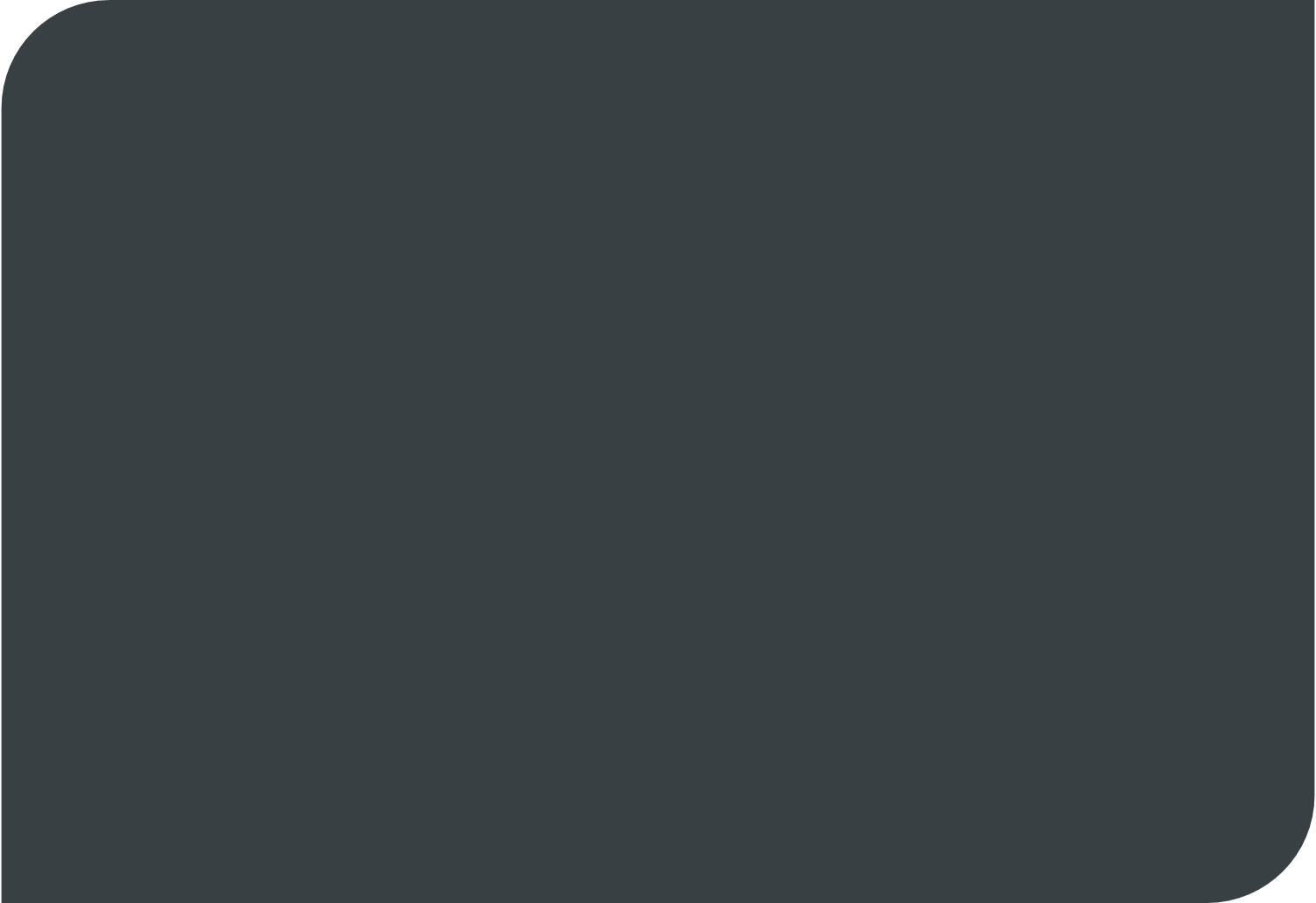 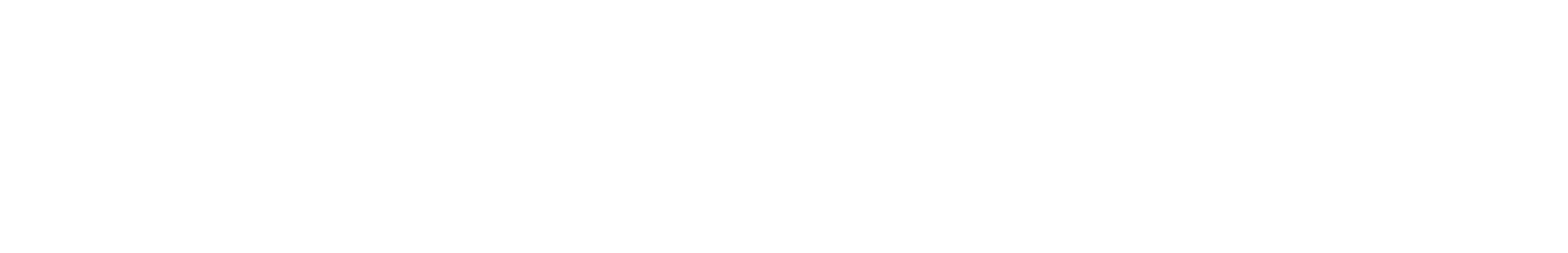 Exhibition
[Speaker Notes: Recap the following information regarding the exhibition:
Teams to present their STEM kit  
Teams prepare a powerpoint/presentation to display their CVs and to talk about the jobs that they have applied for - Workbook page 6.
Teams to talk to guests through their STEM kit
How it was retrofitted 
Current steel plant vs Future 
Sectors and jobs 
What participants have learned 
Answering any questions
Support provided by staff]
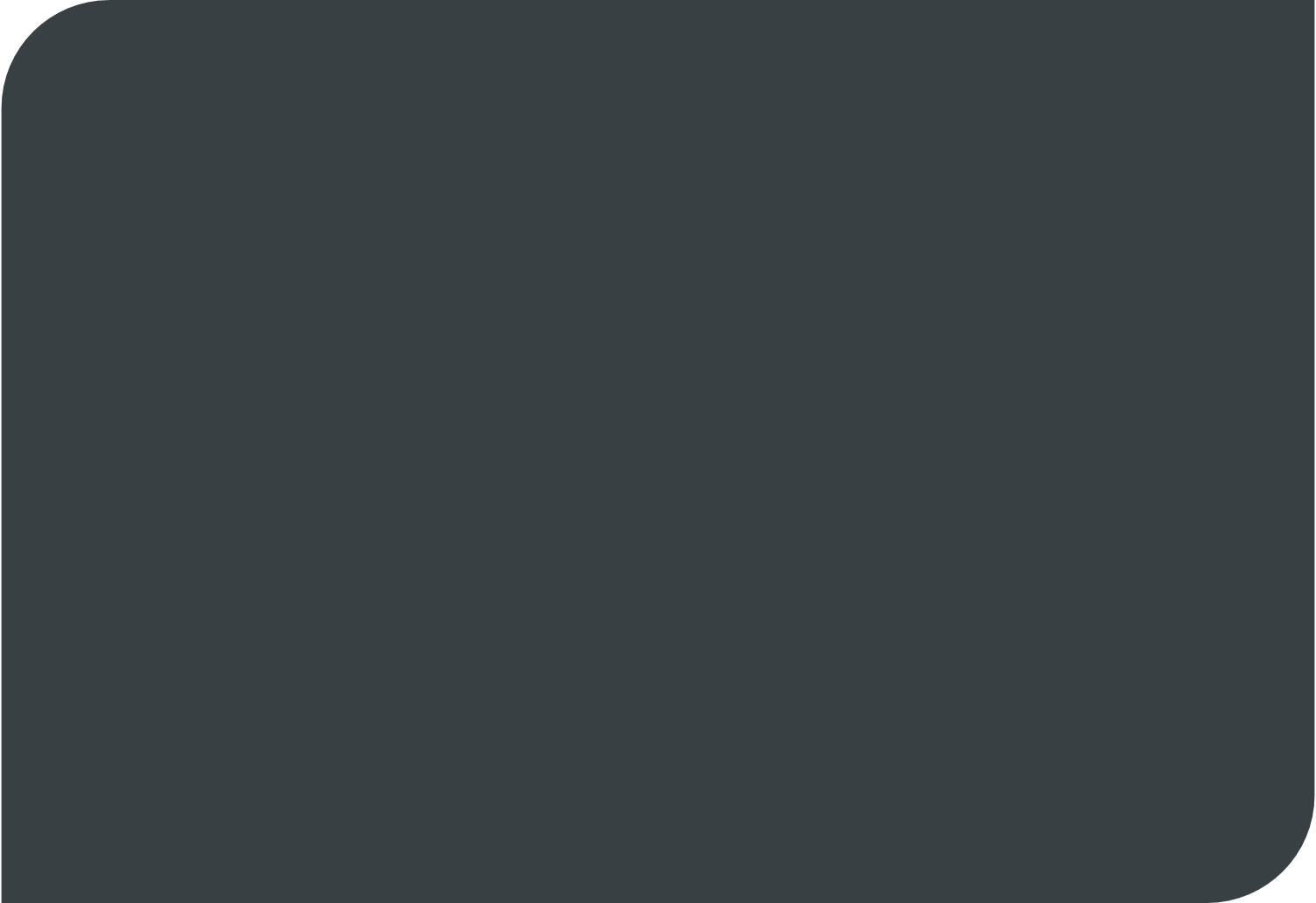 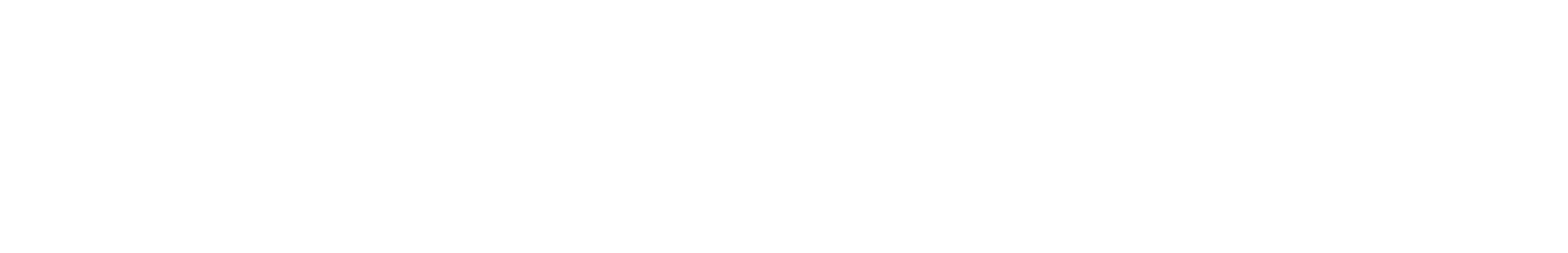 Celebration
[Speaker Notes: Congratulate participants for their work and endeavour. Present each participant with their certificate.]